CM2 - Year 6
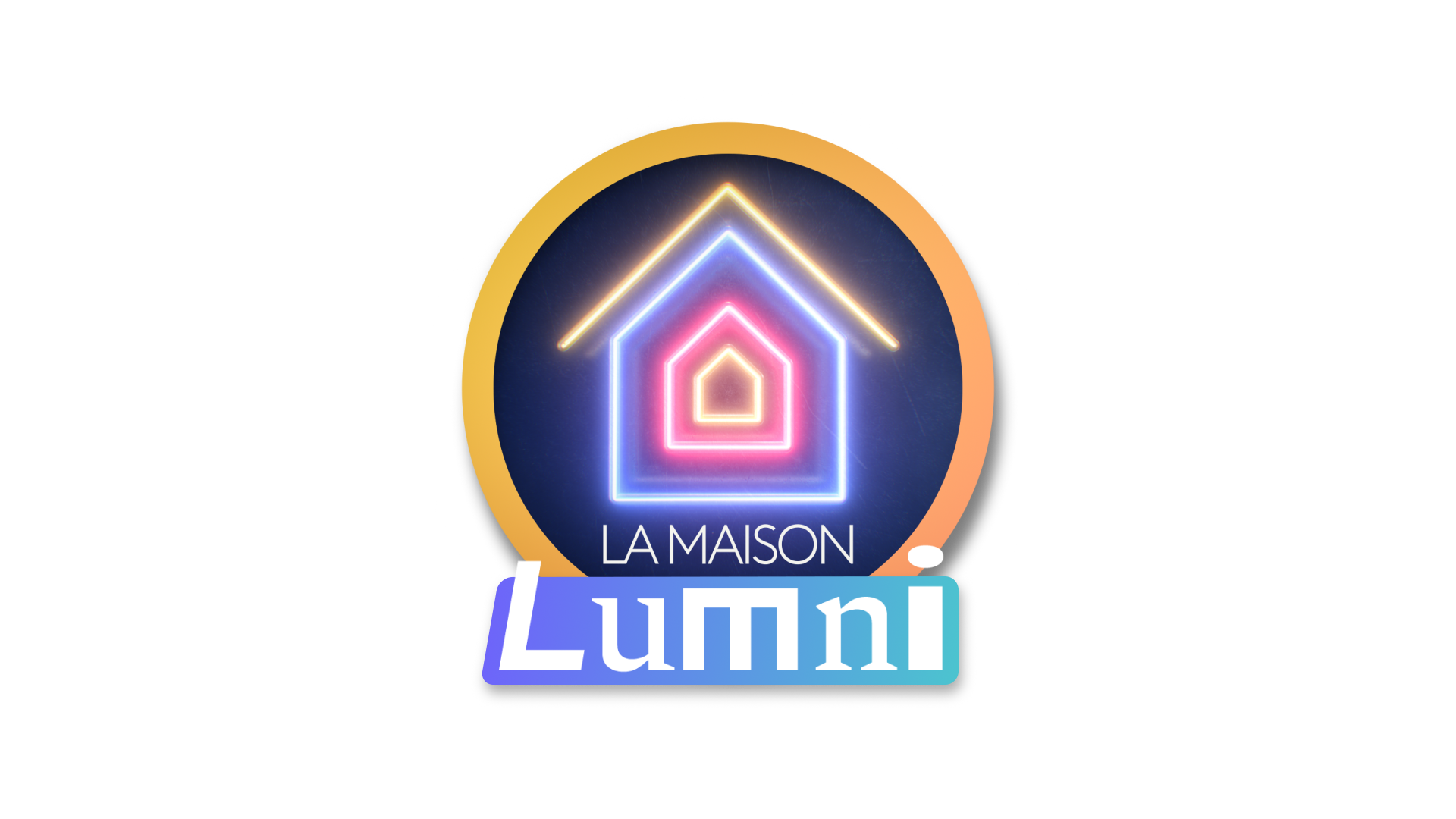 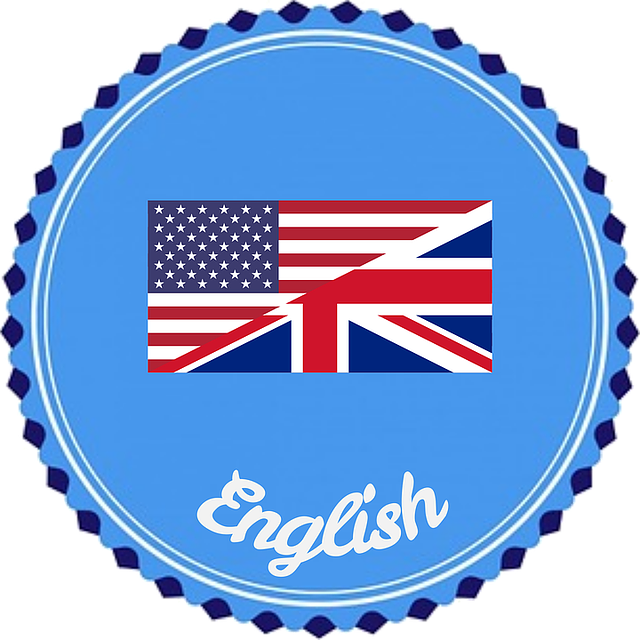 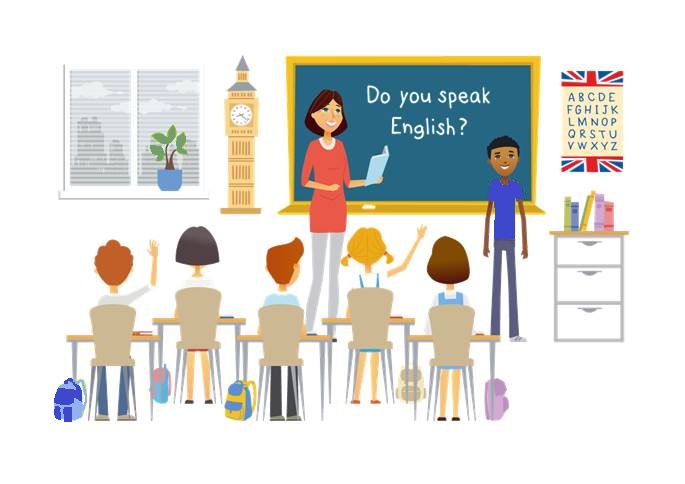 English
Class
Hello song
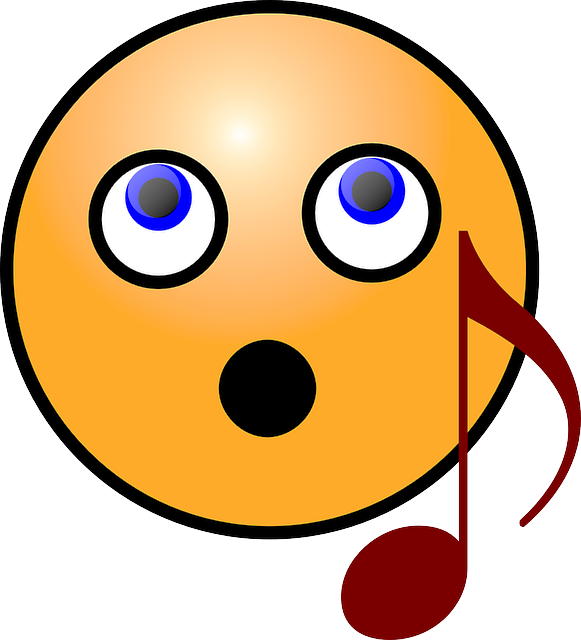 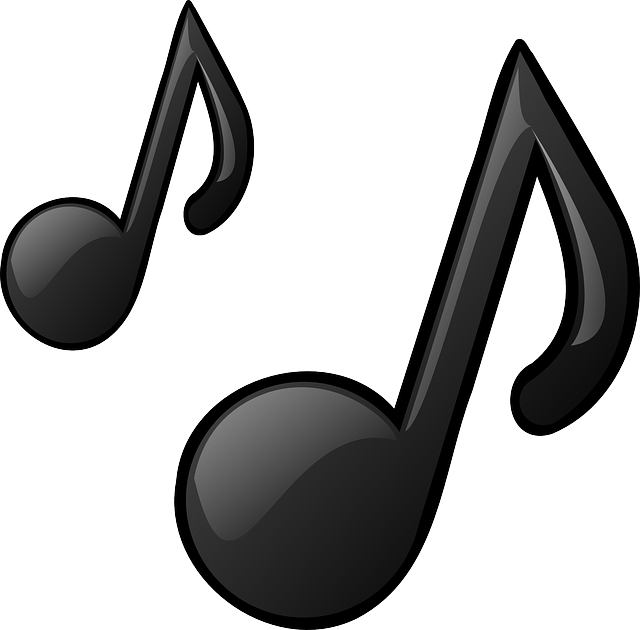 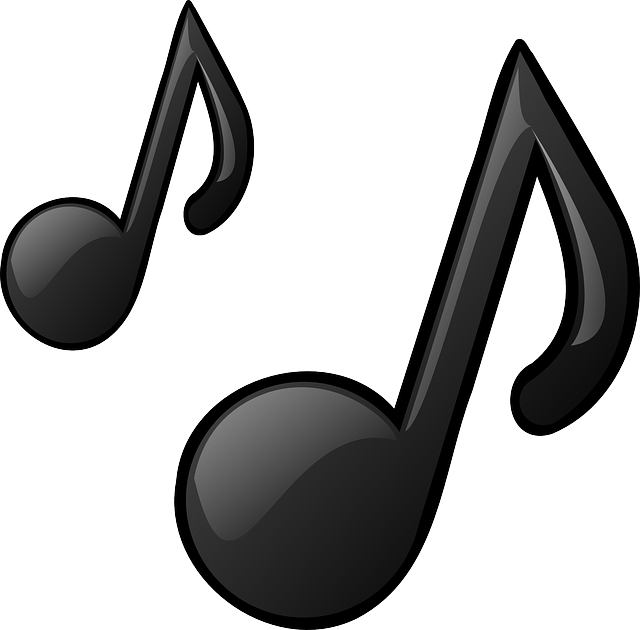 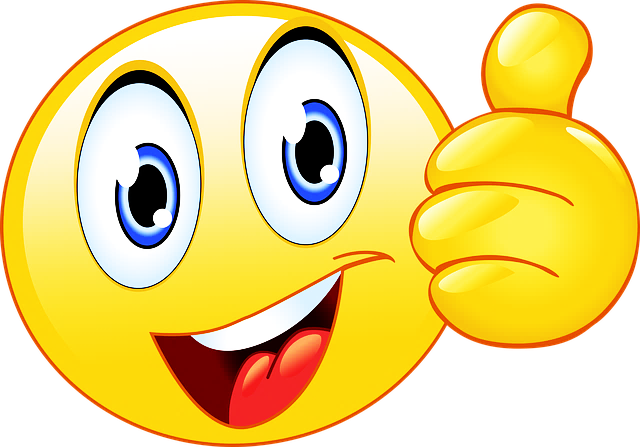 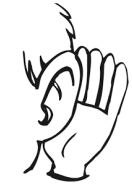 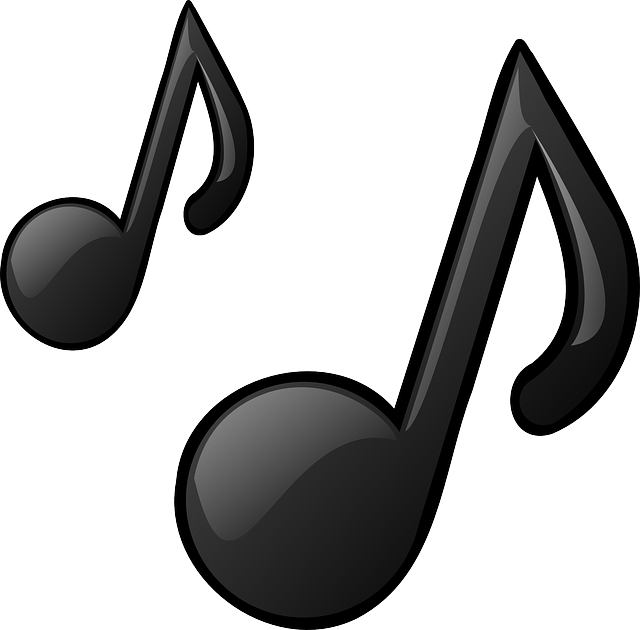 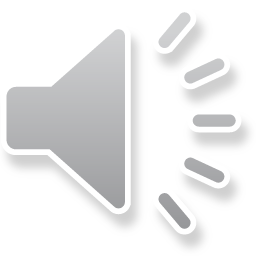 CM2 - Year 6
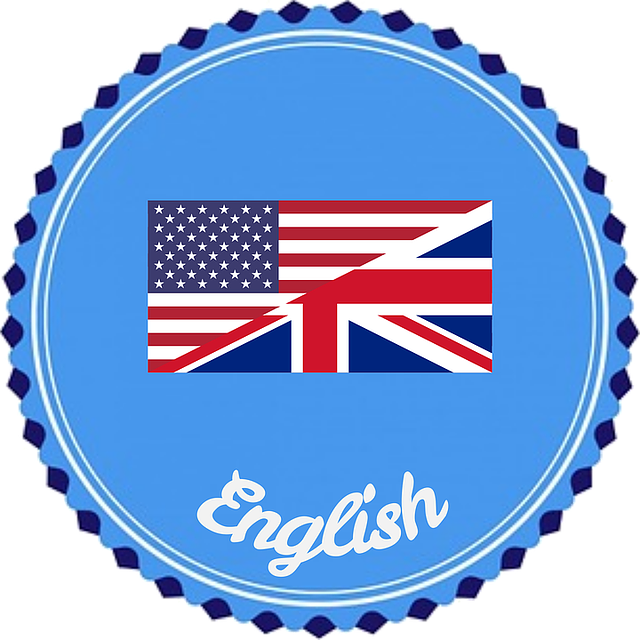 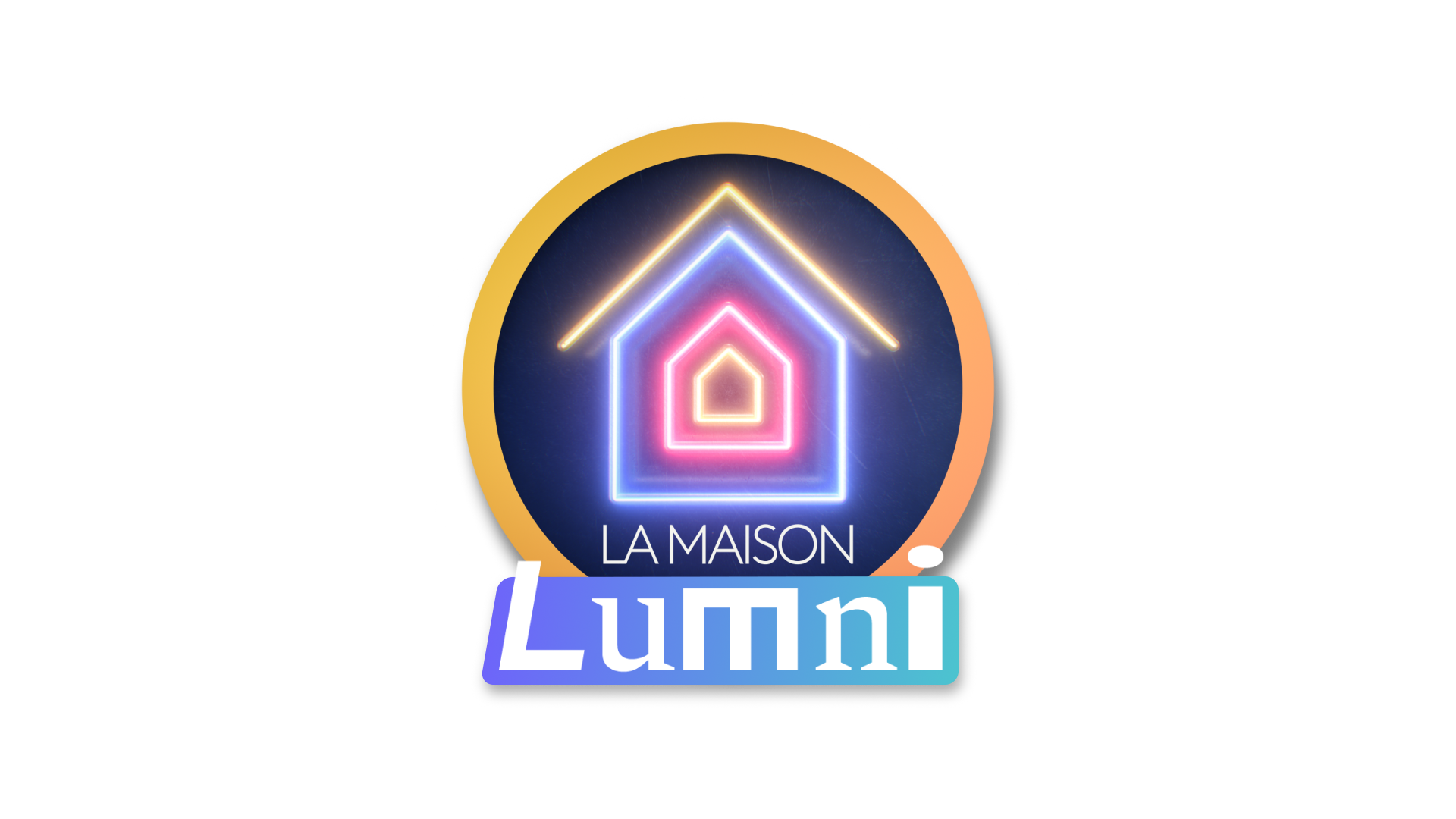 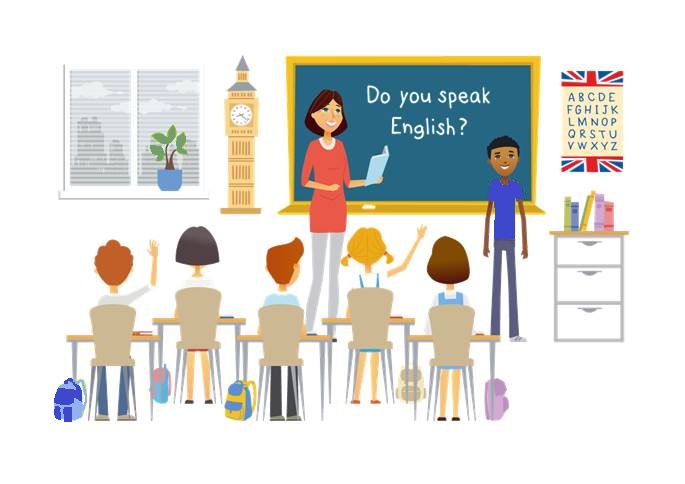 English
Class
by Mathilde and Sandrine
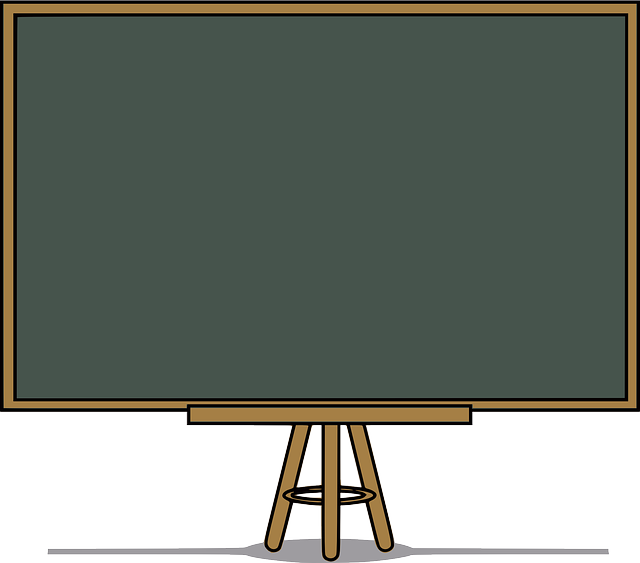 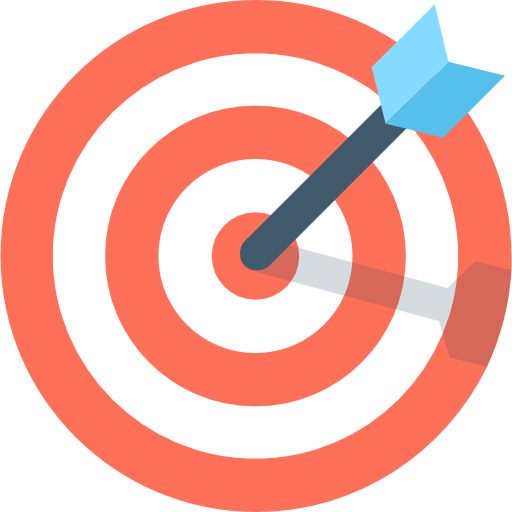 Today’s lesson
Sentiments
L’alimentation
J’aime / je n’aime pas
Sain ou non?
Exprimer ses goûts
Récapitulons
Challenge
You need …
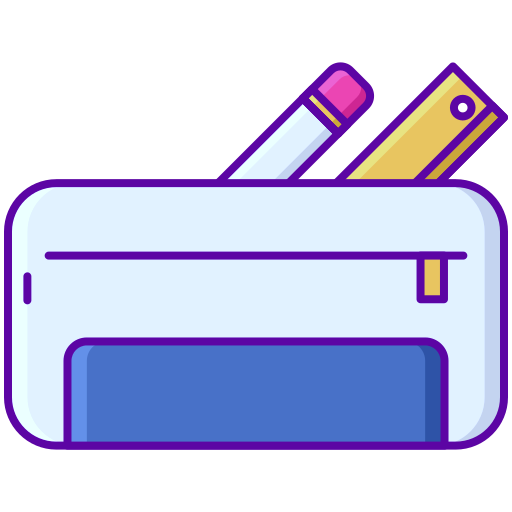 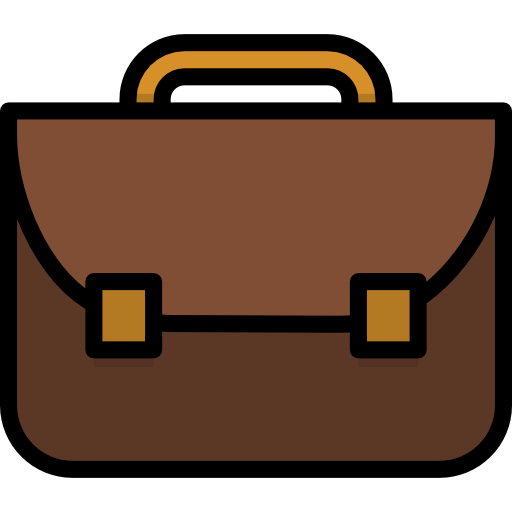 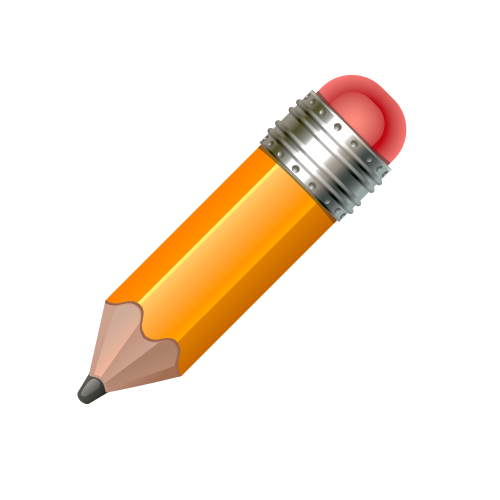 a mark_r
a cop_bo_k
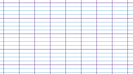 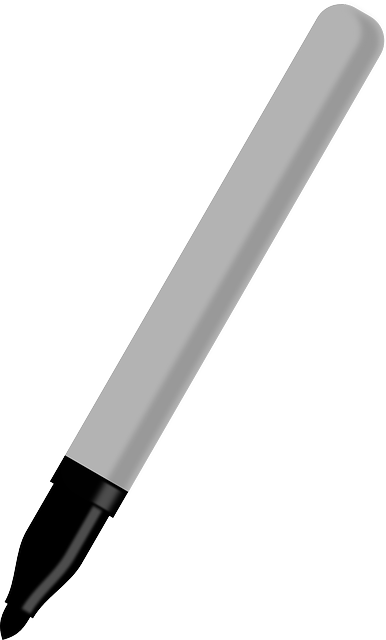 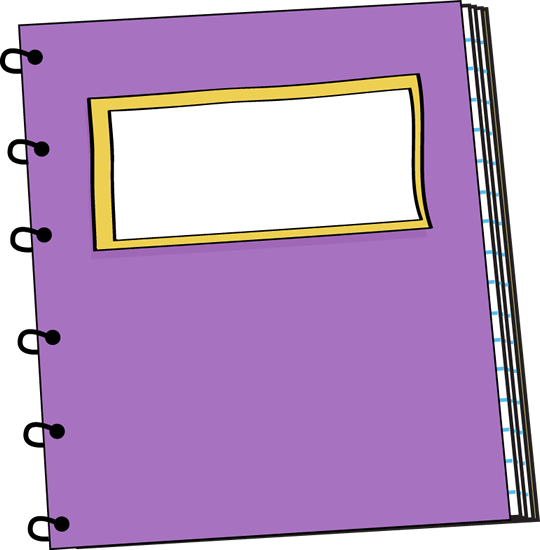 a penc_l
a whitebo_rd
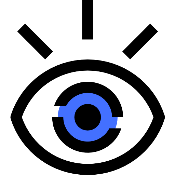 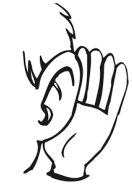 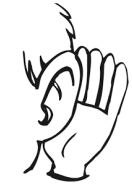 Let’s travel!
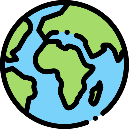 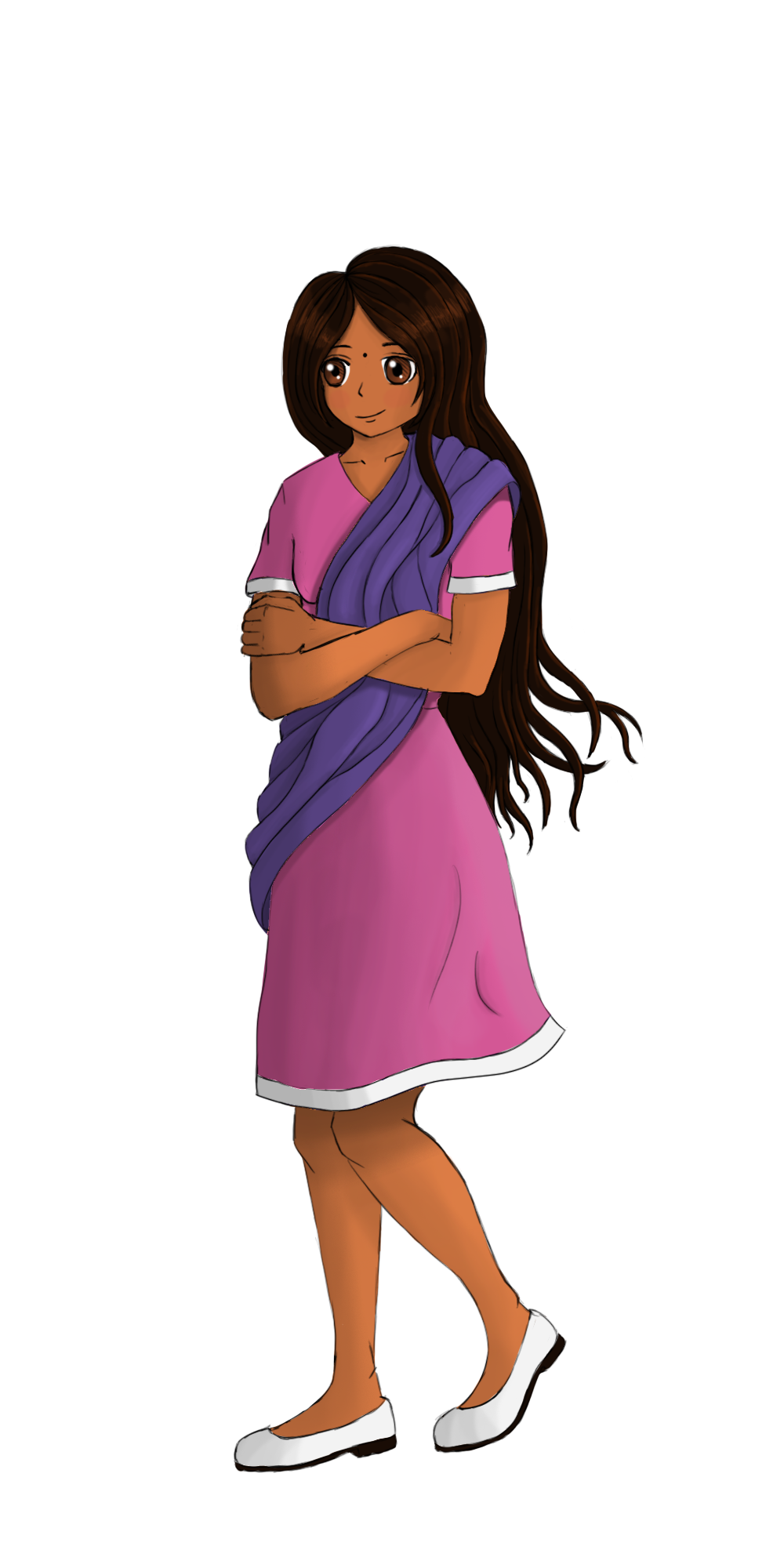 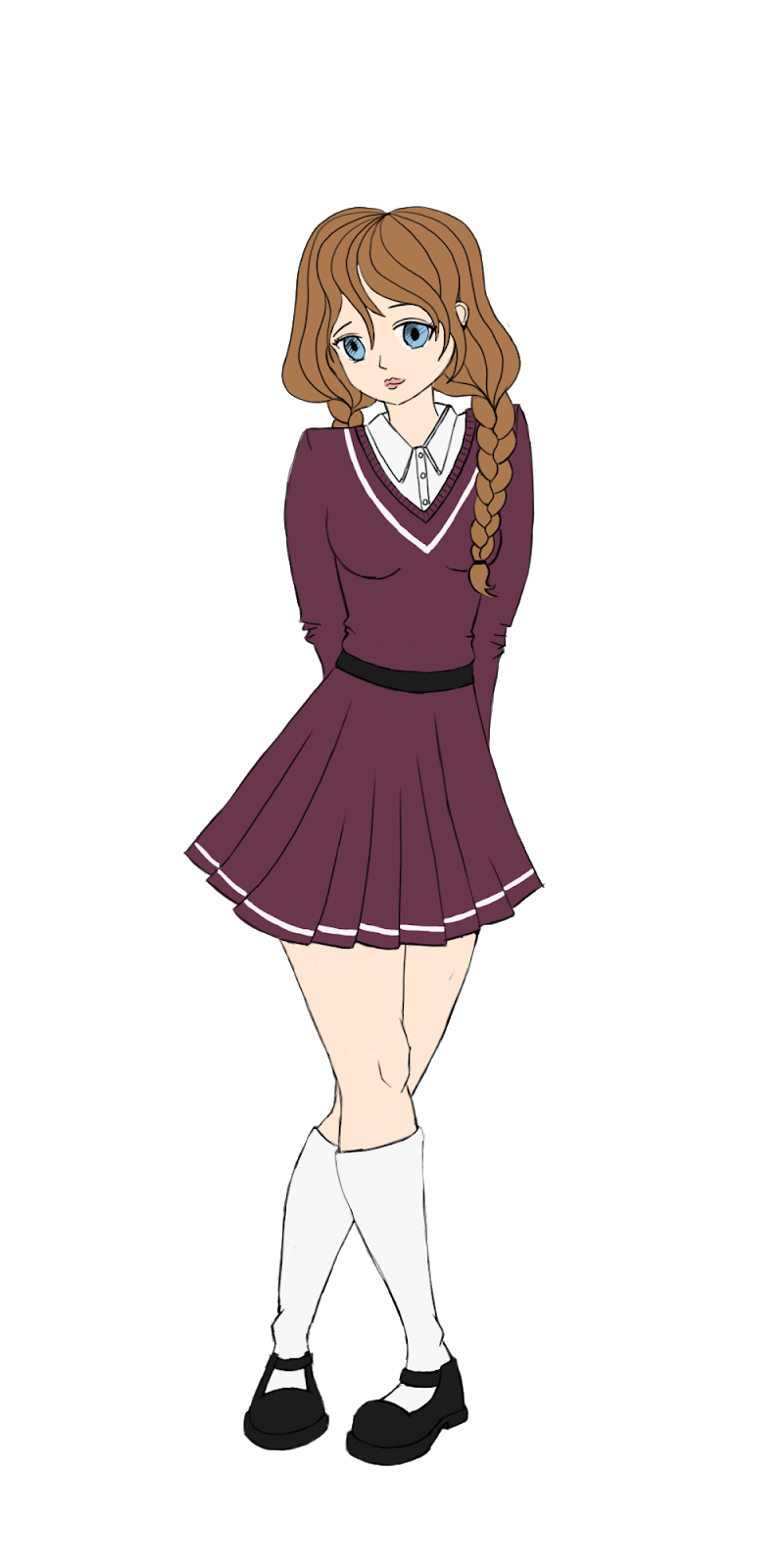 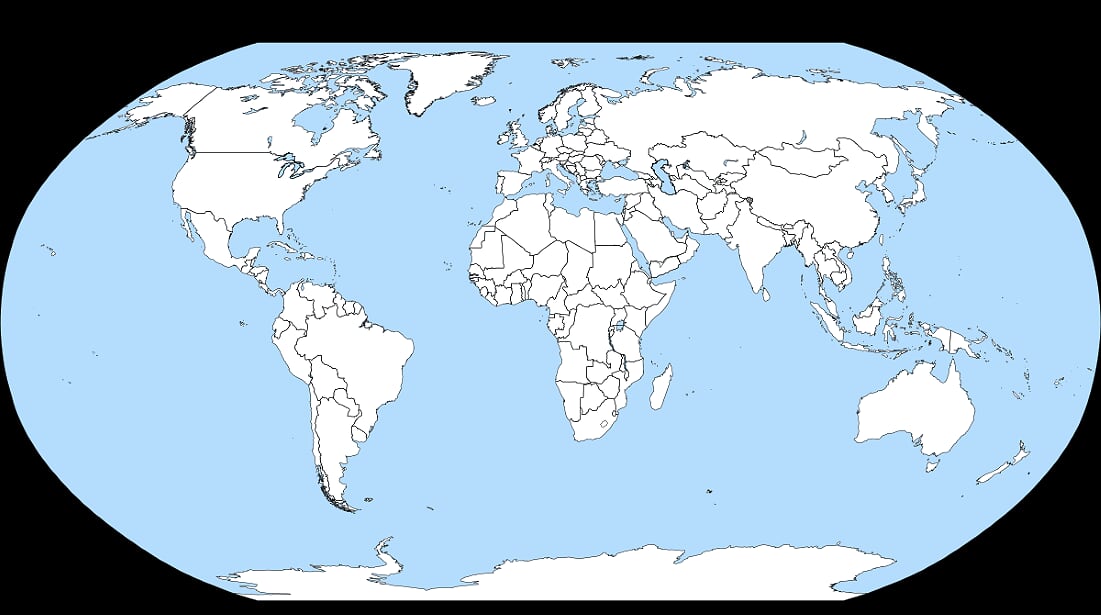 Greetings
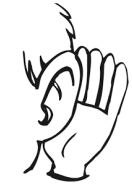 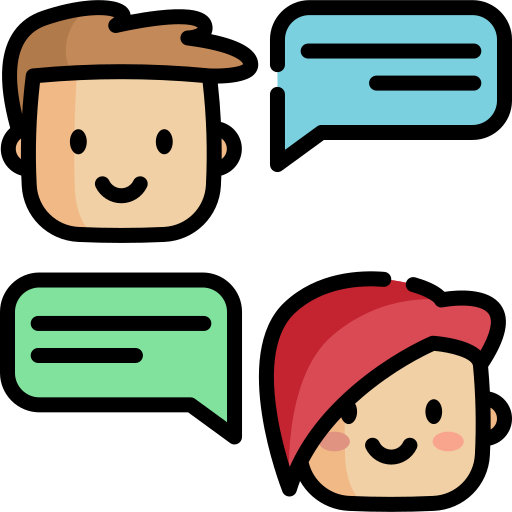 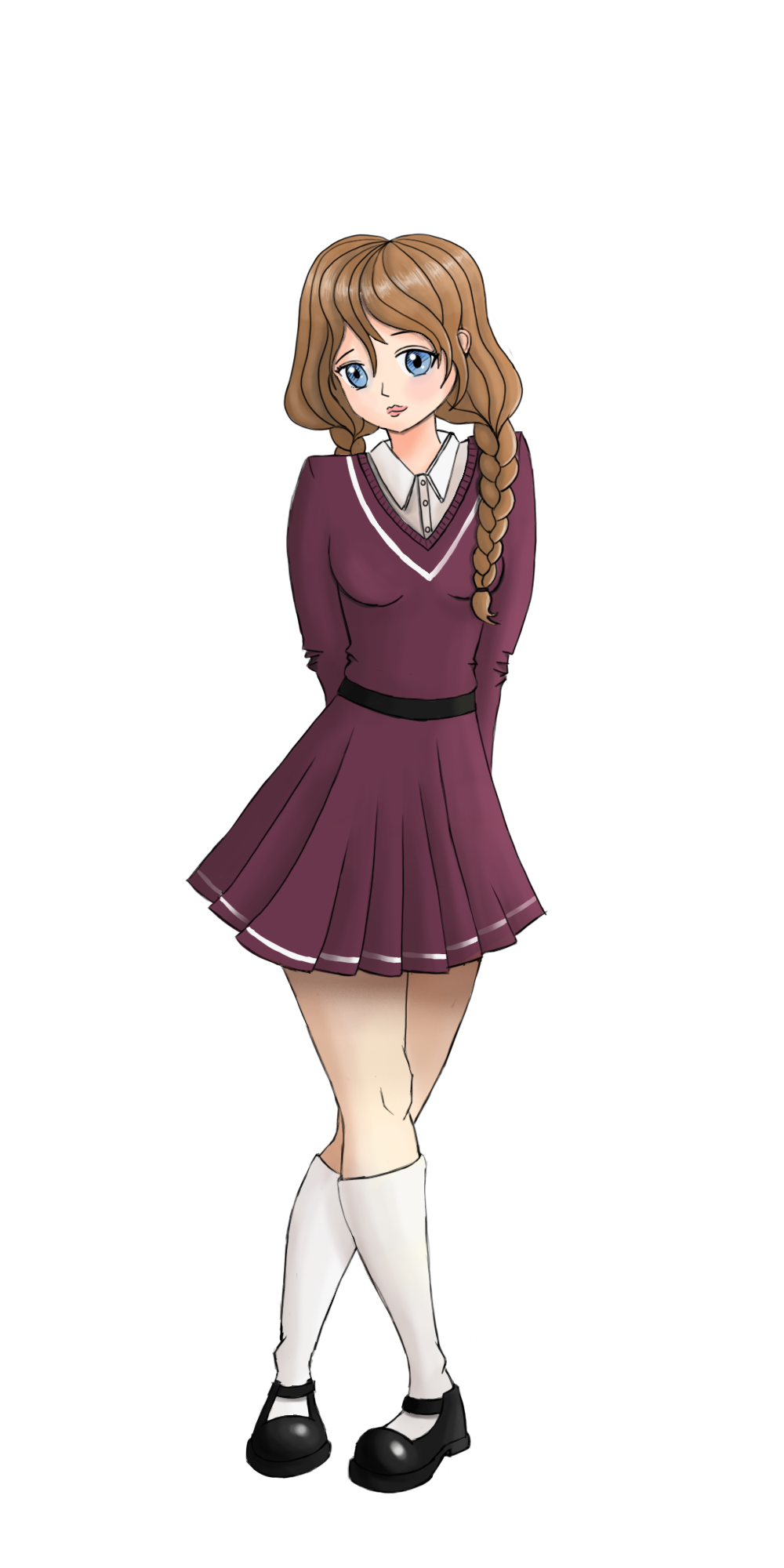 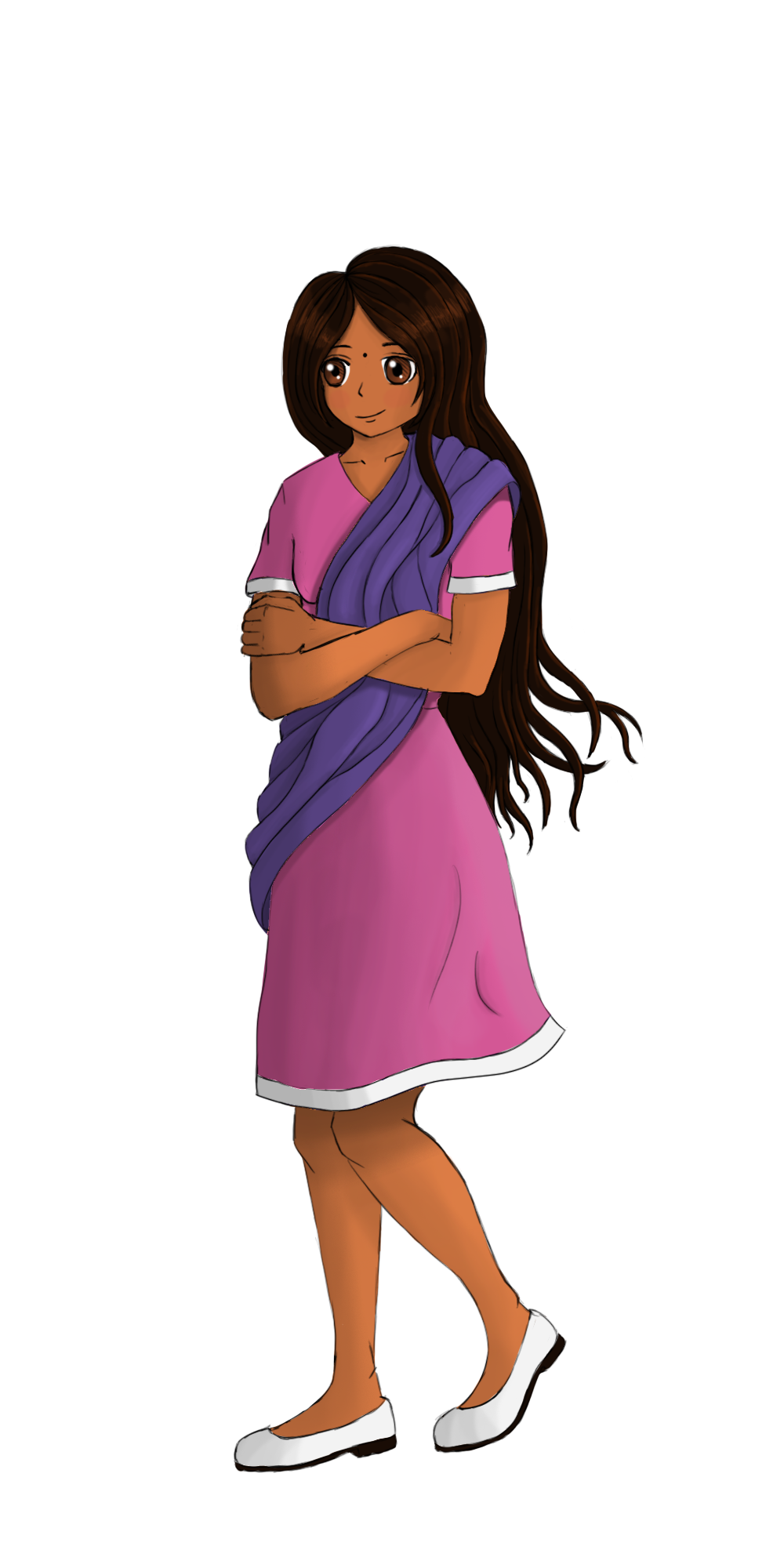 Hello Sam!
Hi Mansi!
How are you?
I’m hungry!
I’m cool
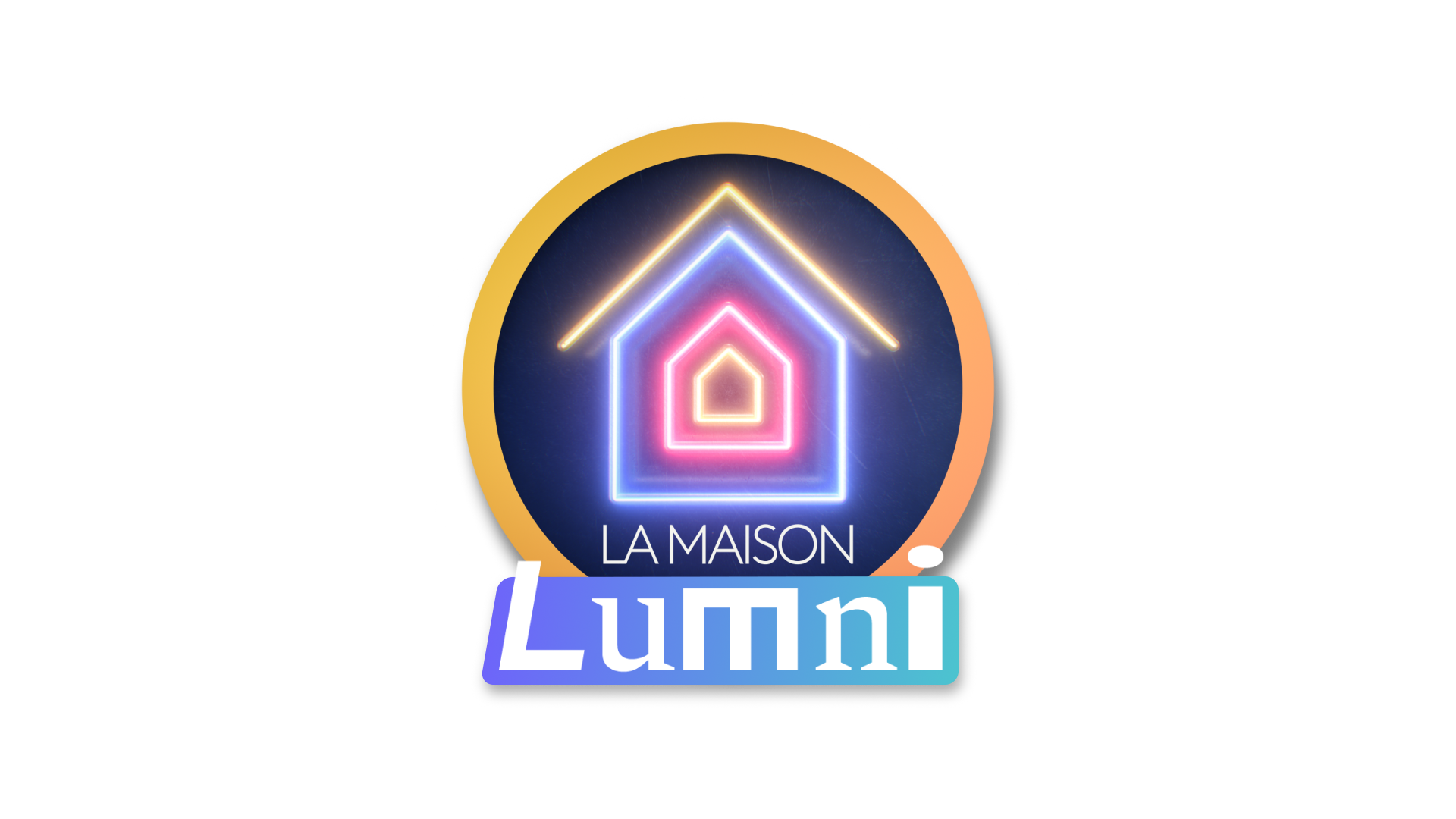 Feelings
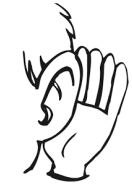 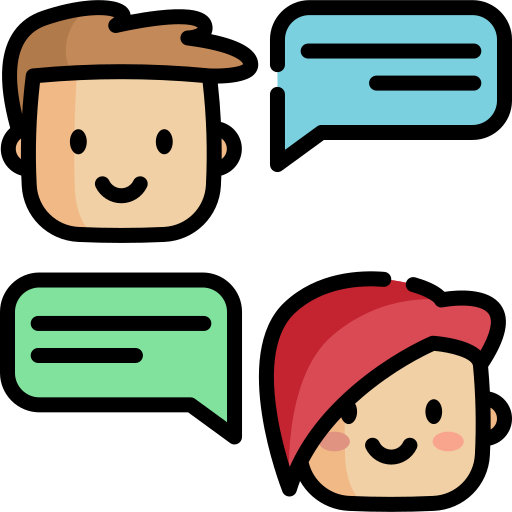 NEW!
I’m...
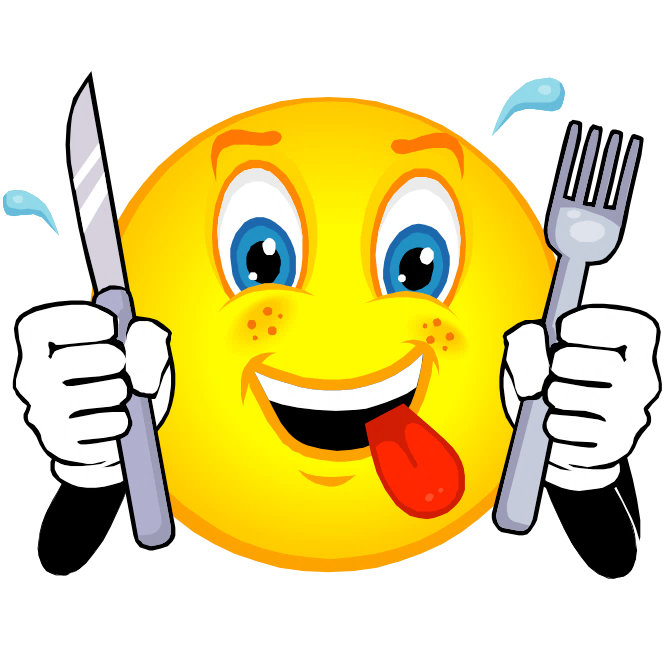 hungry!
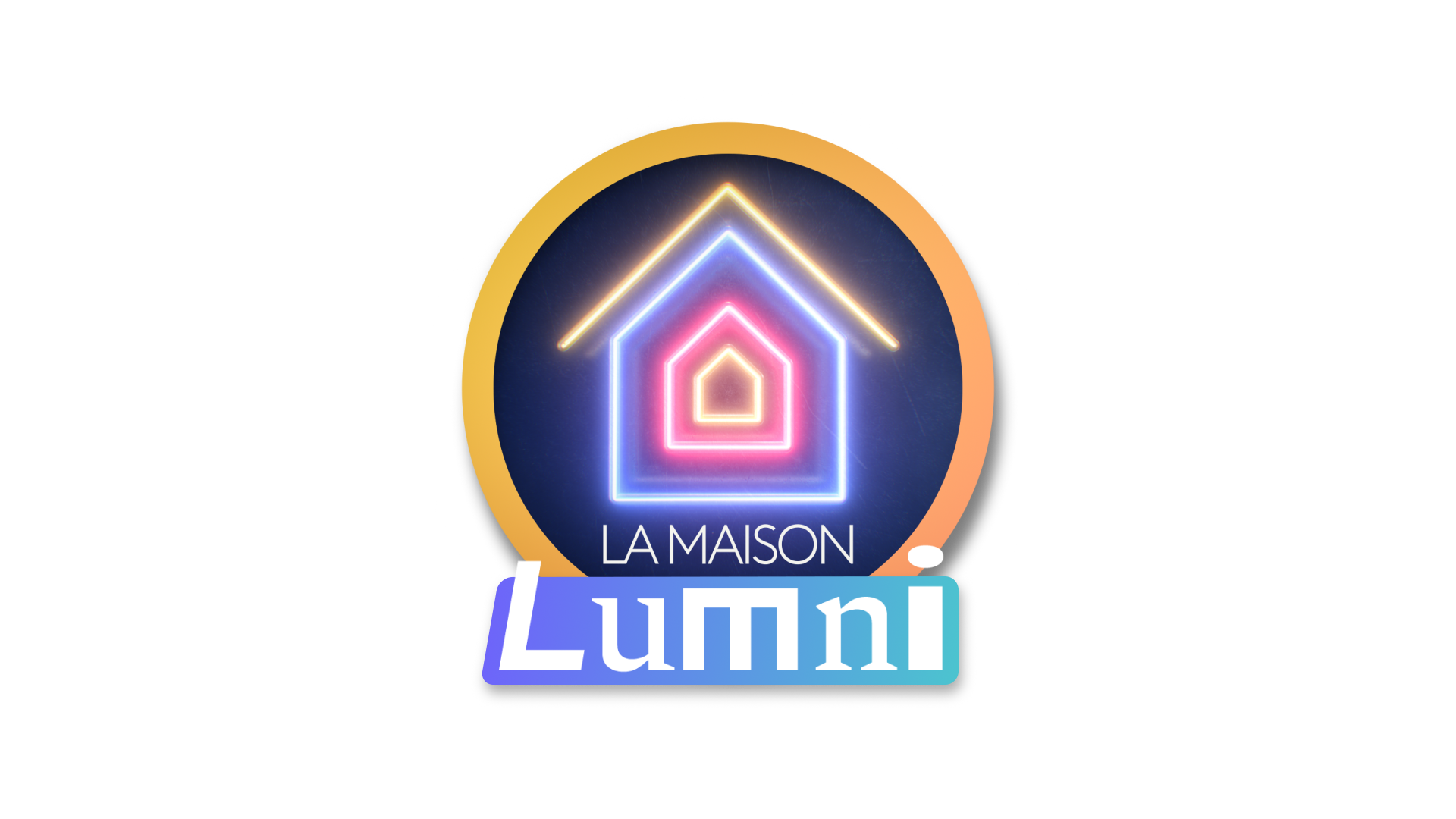 Let’s listen!
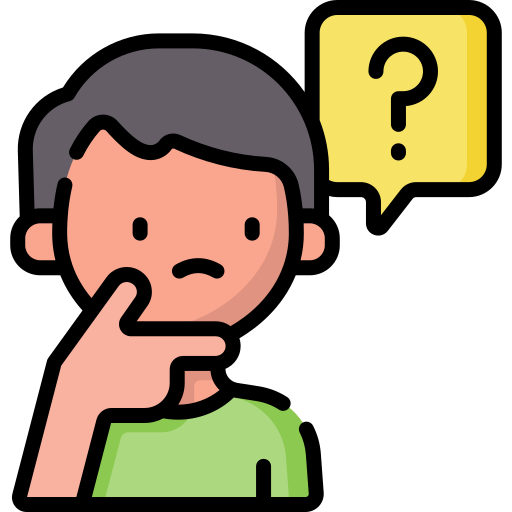 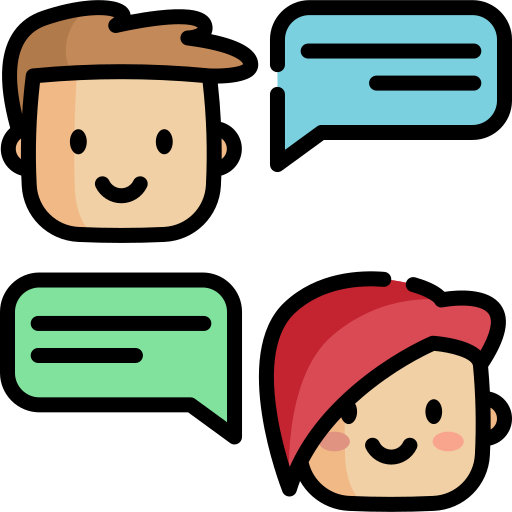 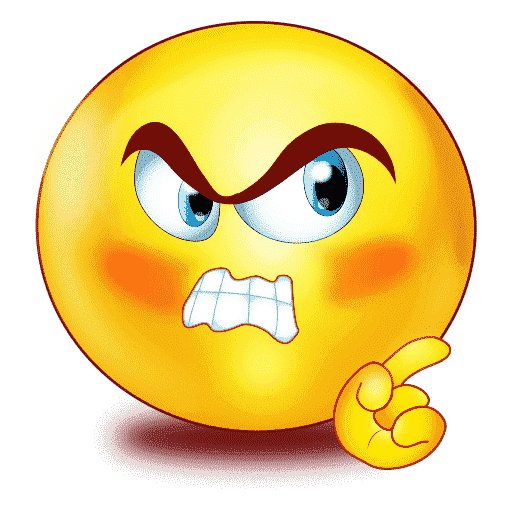 hungry?
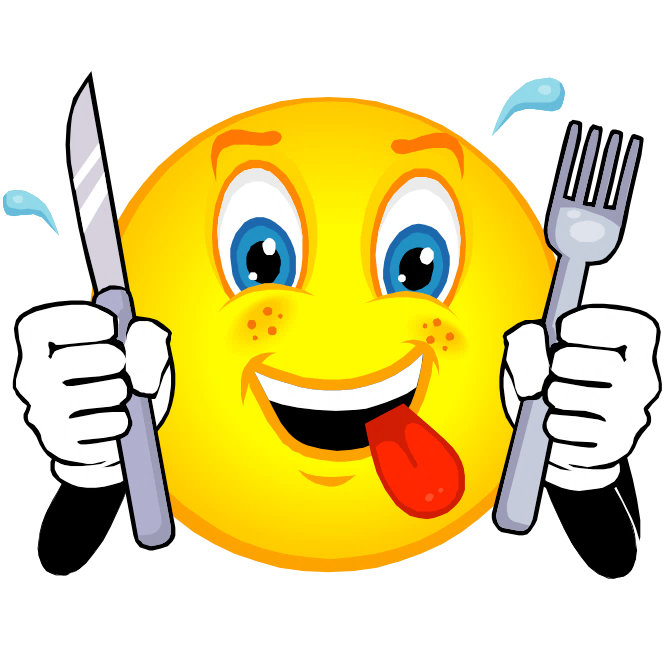 or
angry?
Feelings
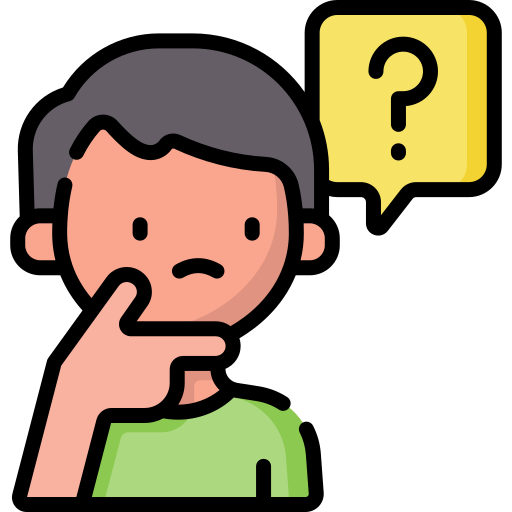 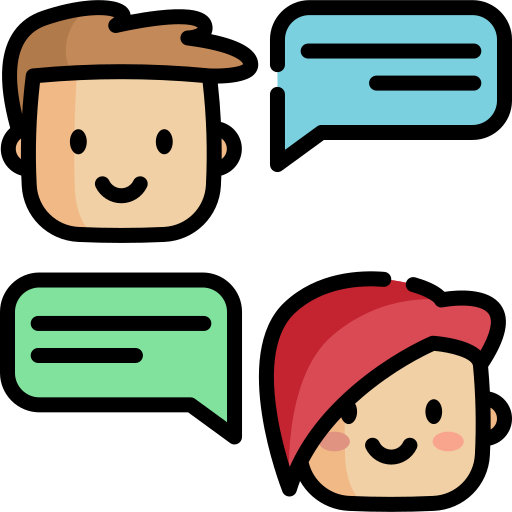 NEW!
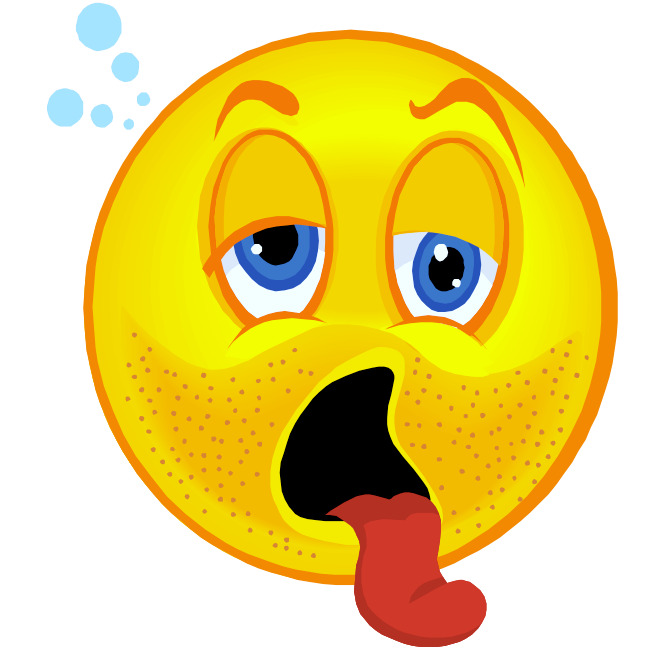 thirsty
I’m...
or
thirty?
Feelings
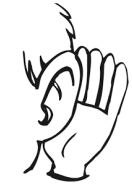 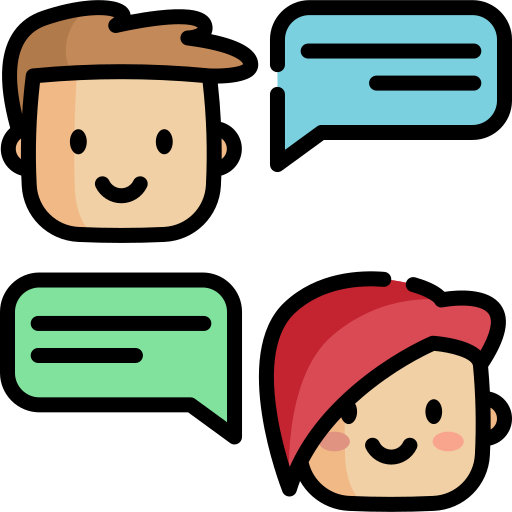 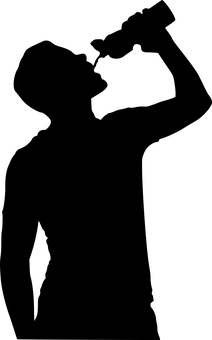 Are you      ?
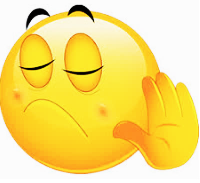 No, I’m not!
Feelings
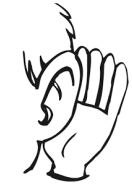 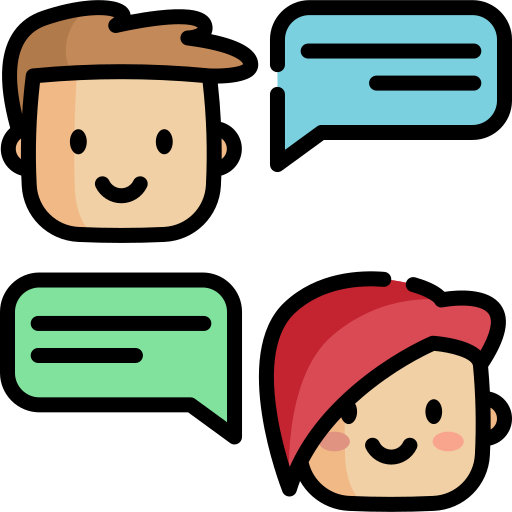 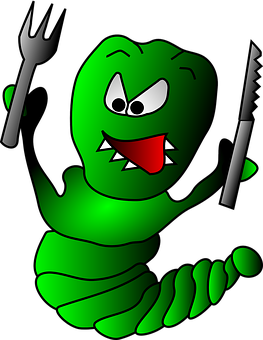 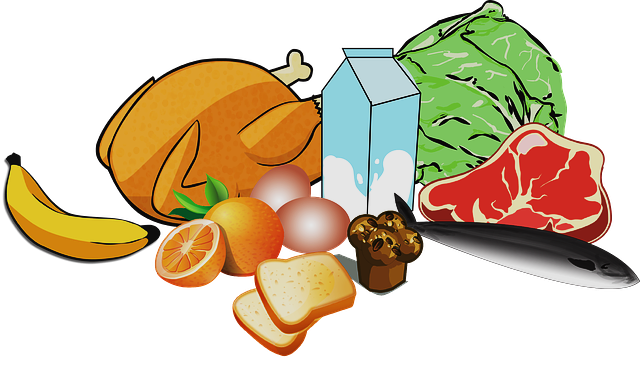 Are you     ?
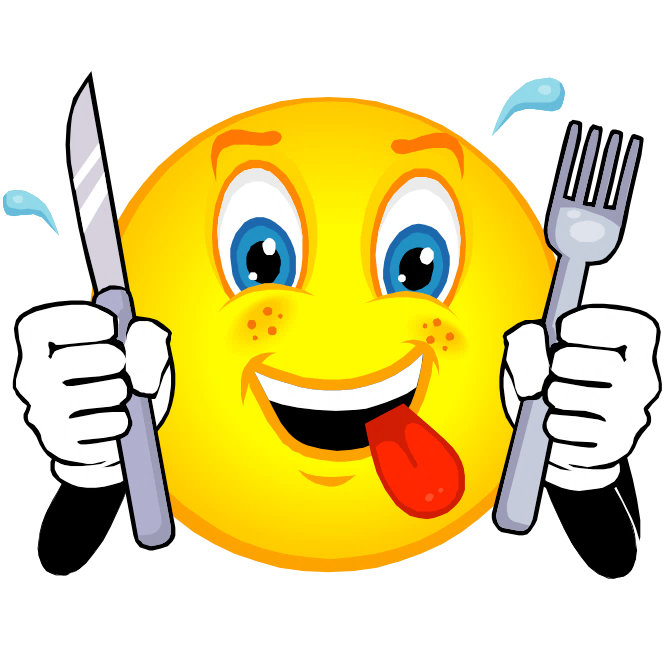 Yes I am!
Let’s revise food and drinks!
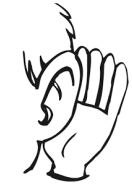 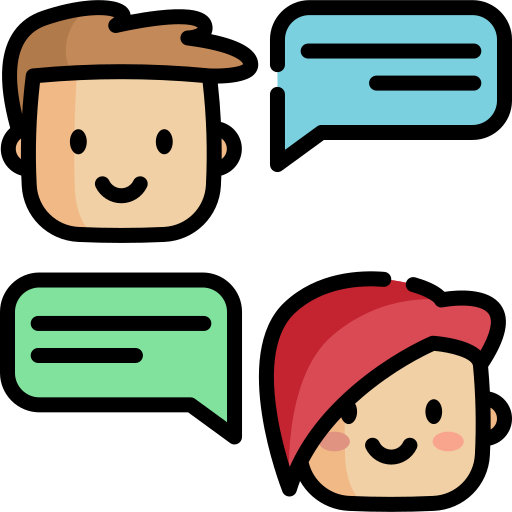 What’s this?
It’s ...
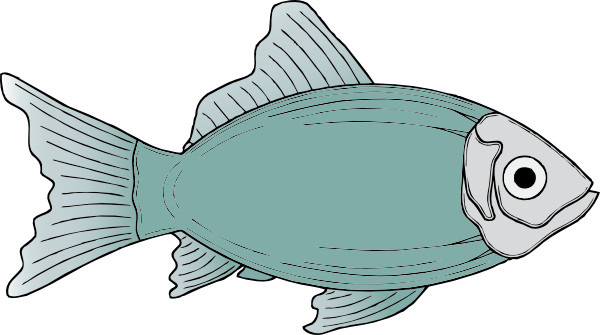 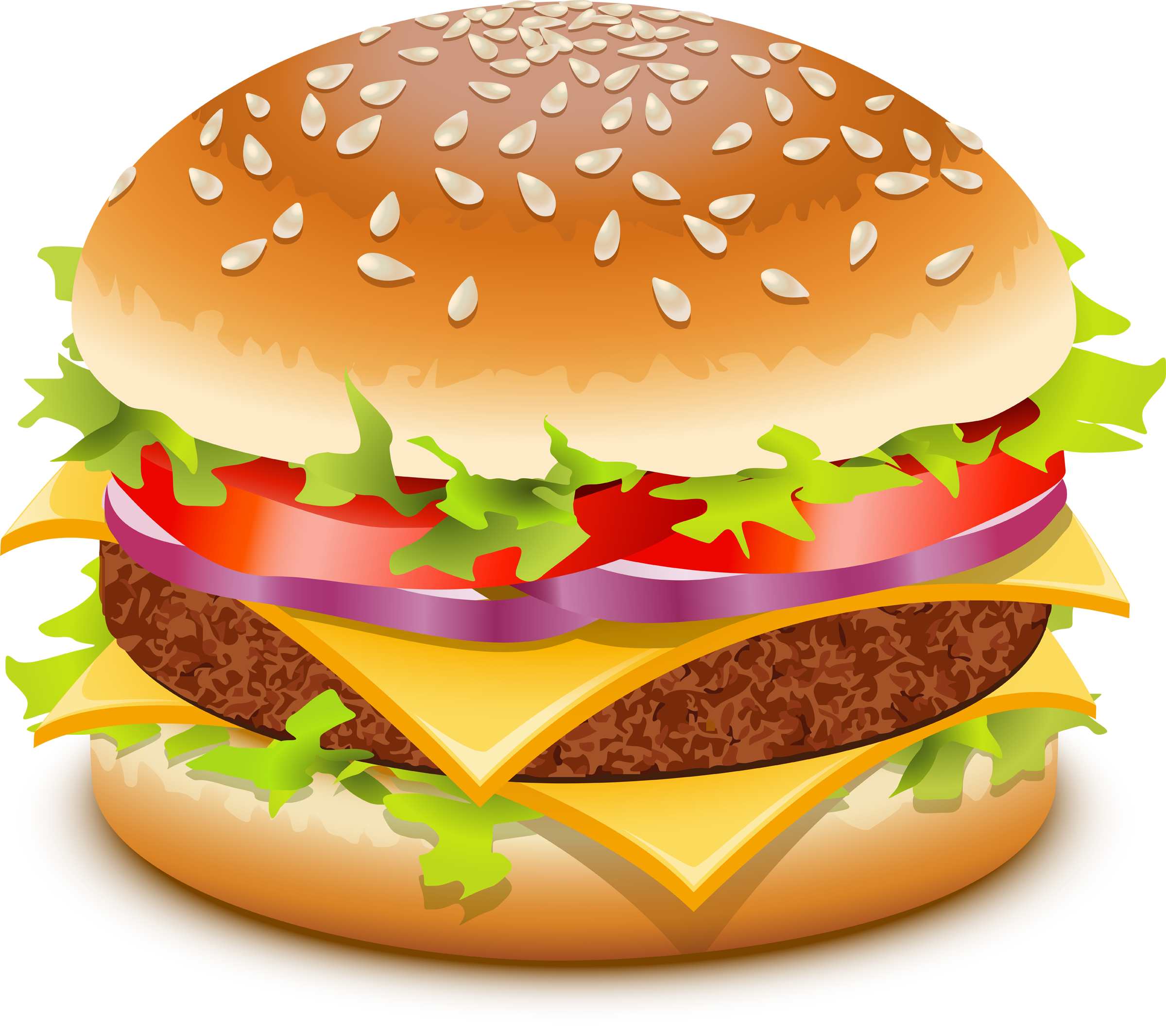 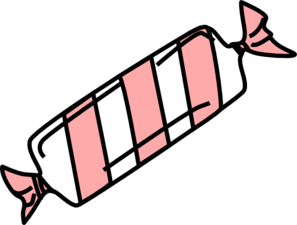 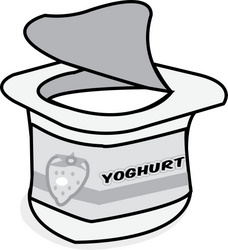 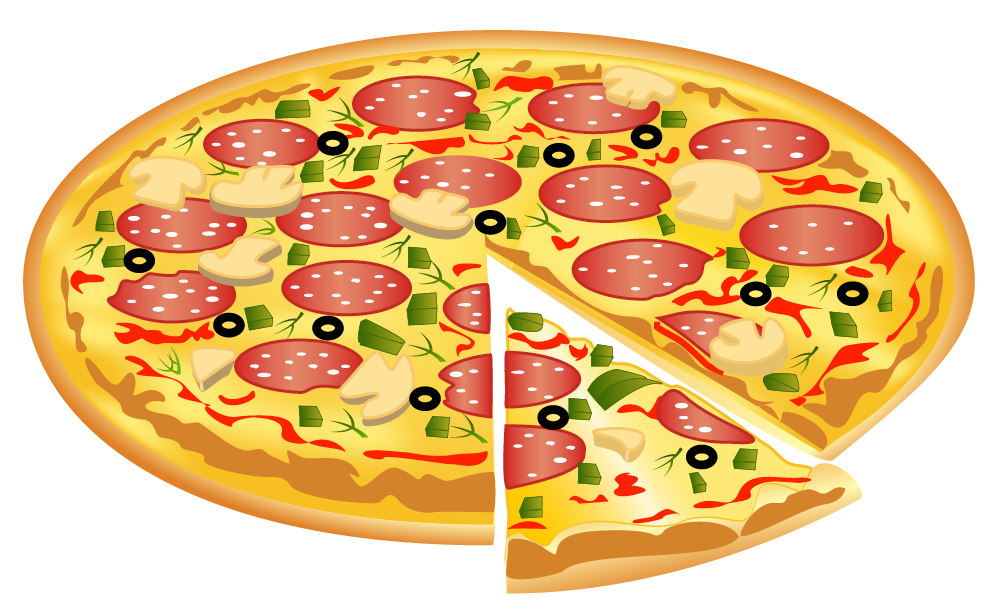 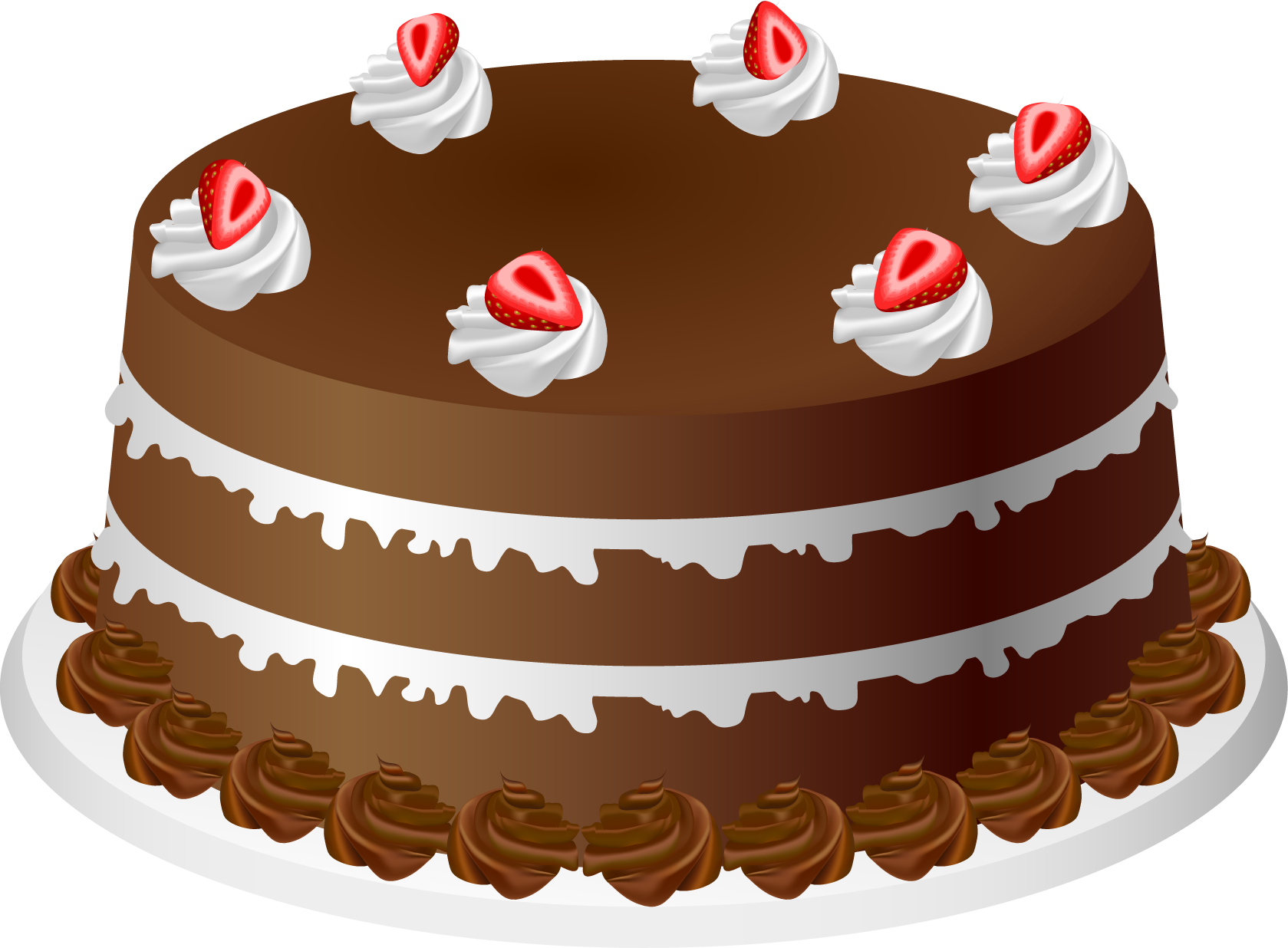 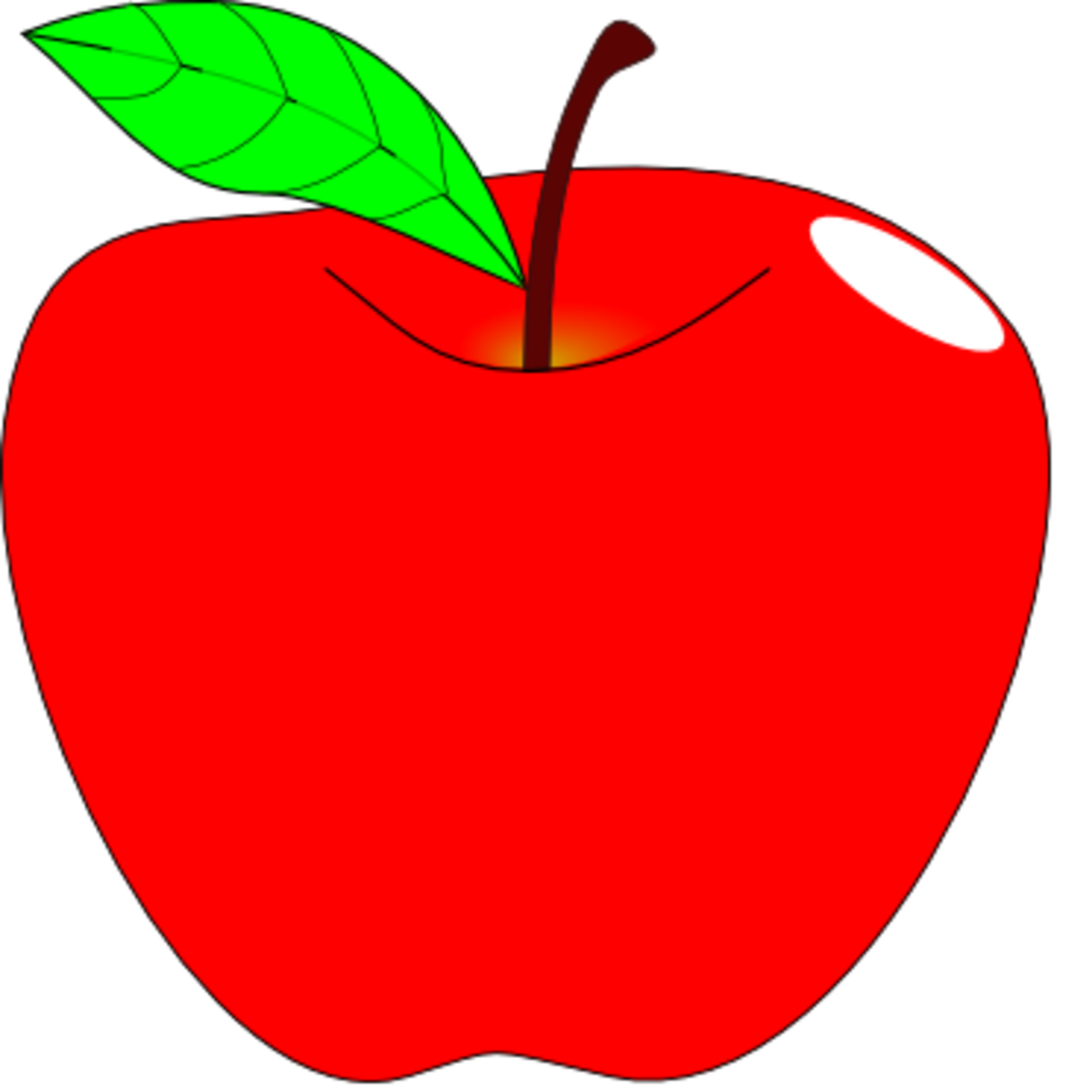 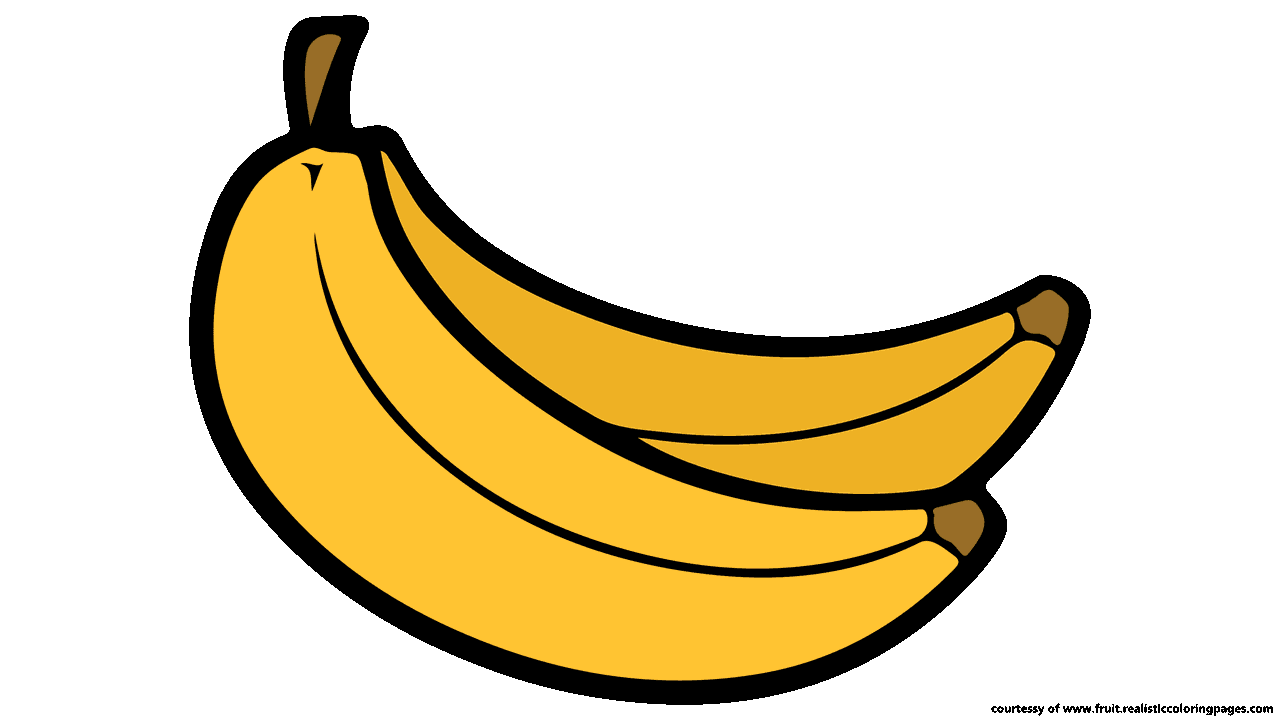 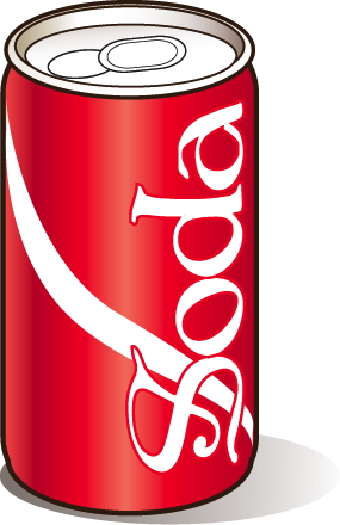 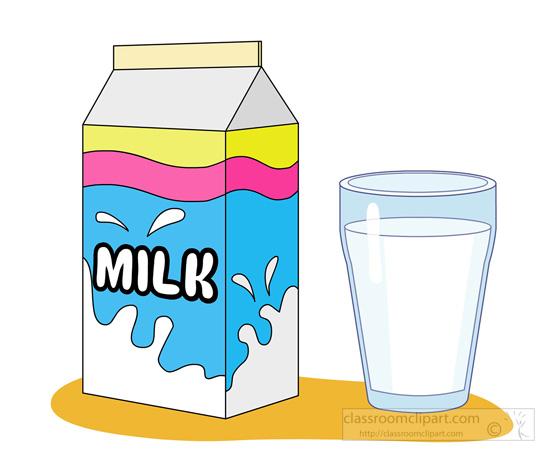 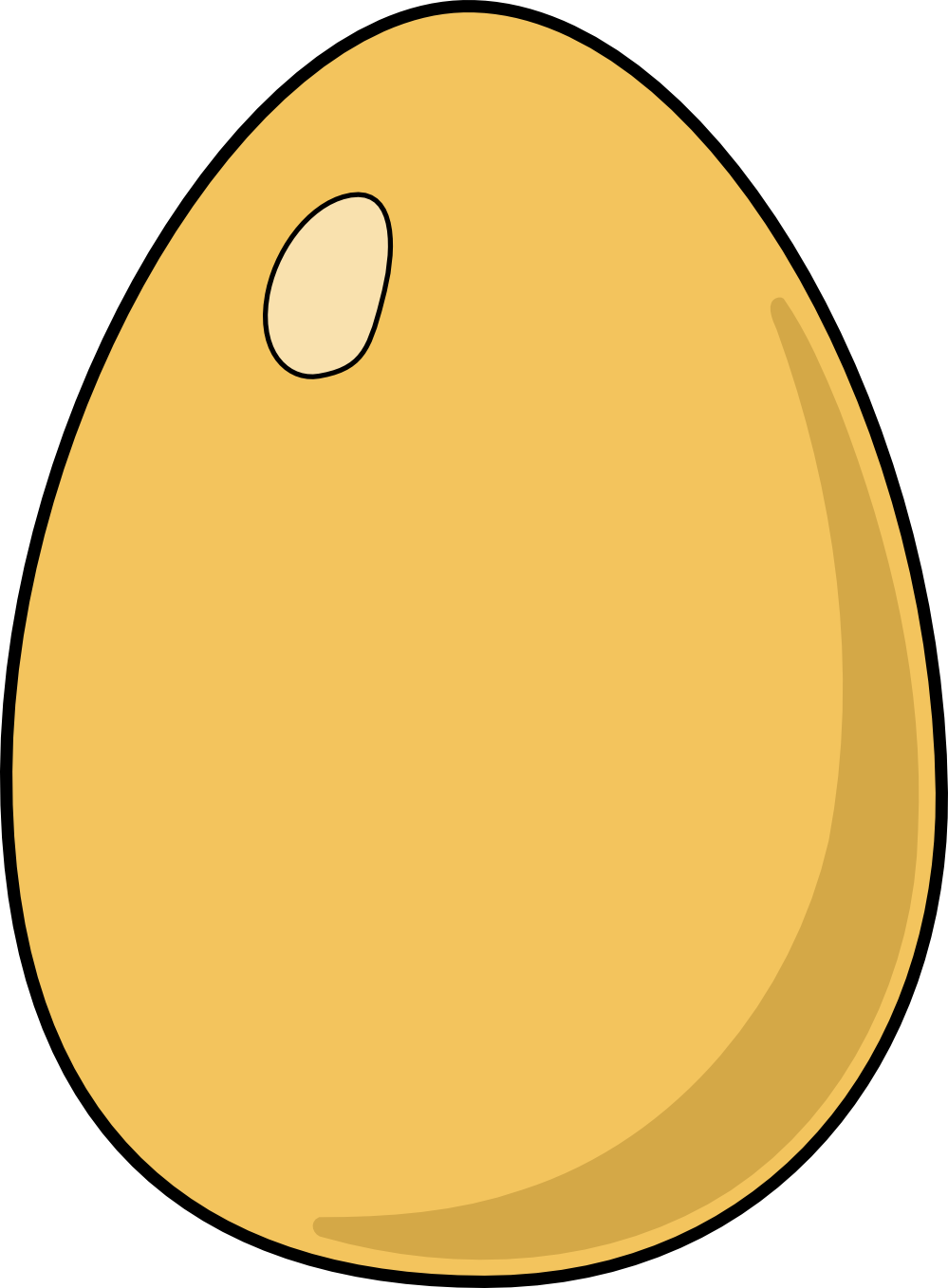 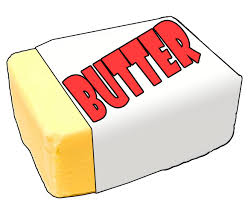 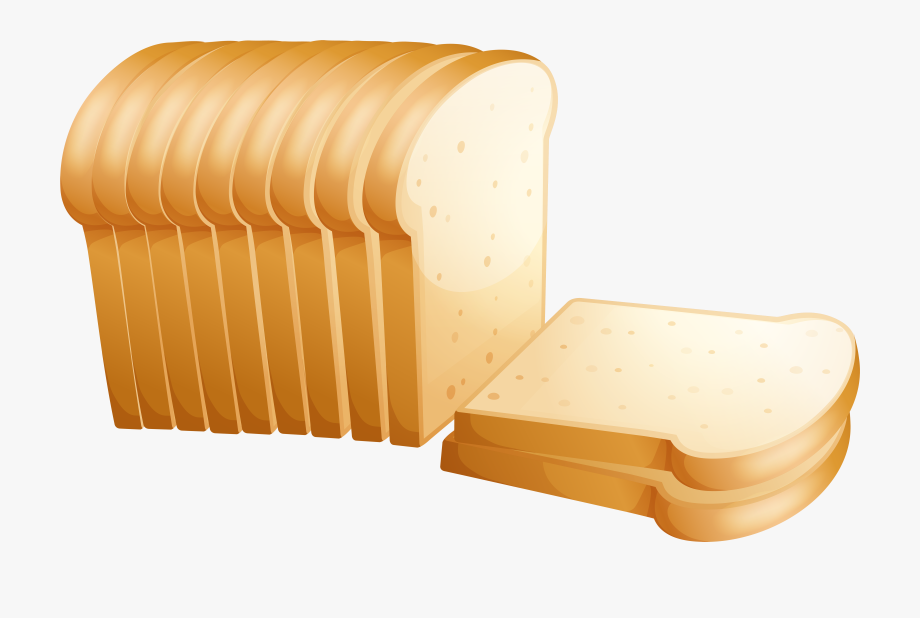 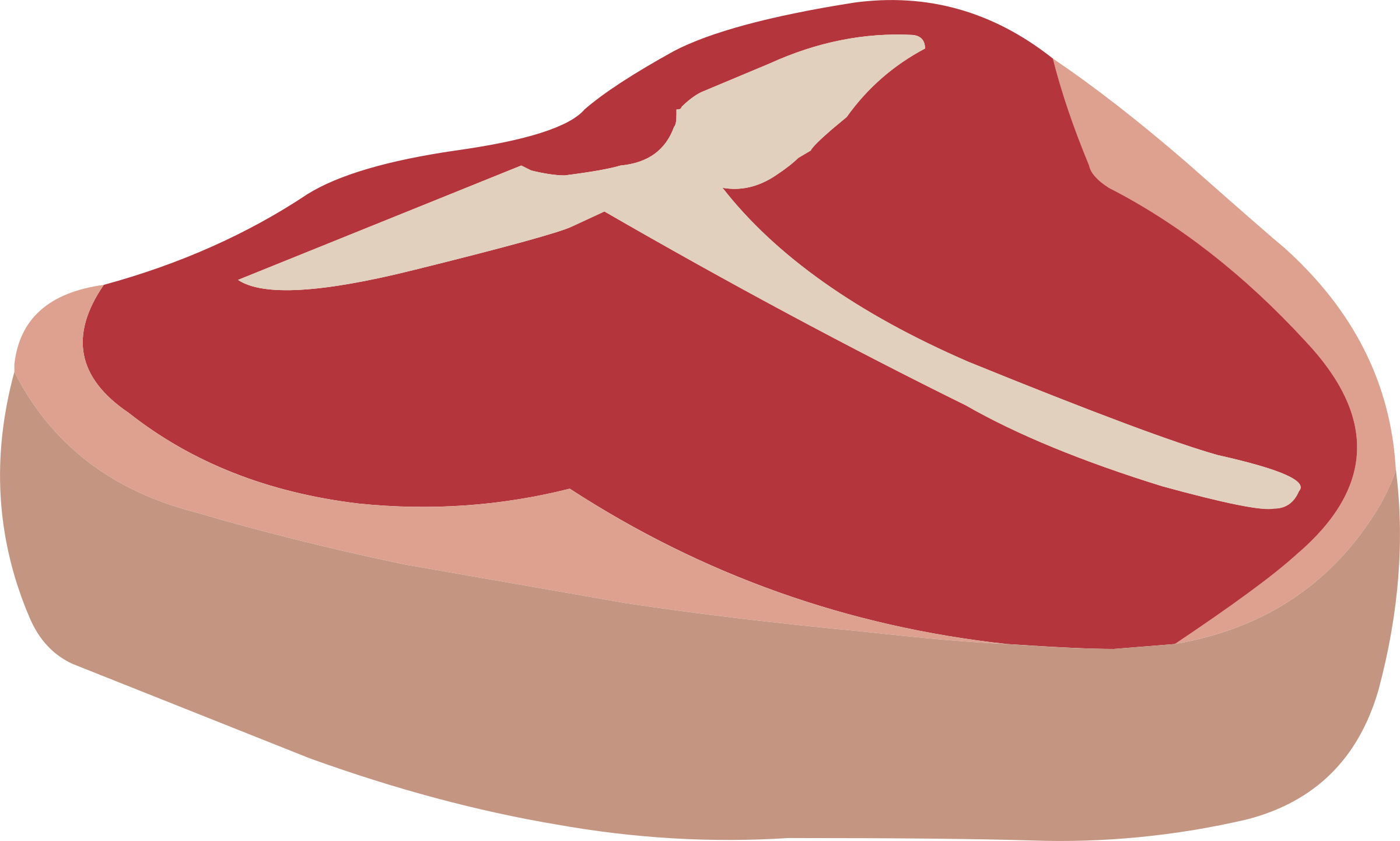 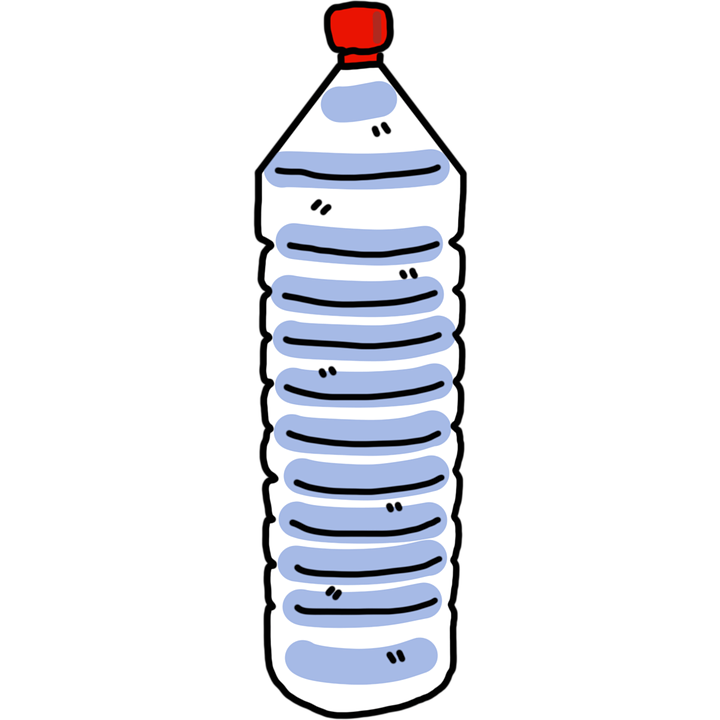 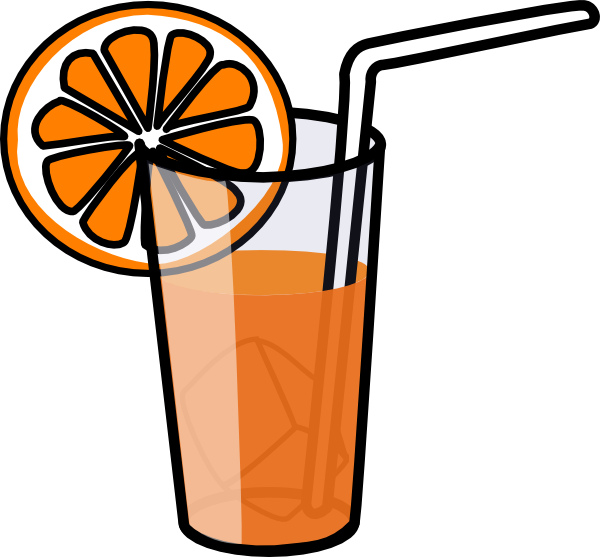 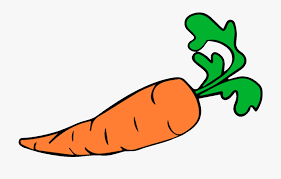 an egg
water
juice
soda
bread
milk
a yoghurt
a fish
a carrot
a sweet
meat
an apple
butter
a hamburger
a cake
a banana
a pizza
a cake
an egg
Let’s complete!
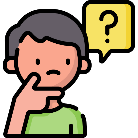 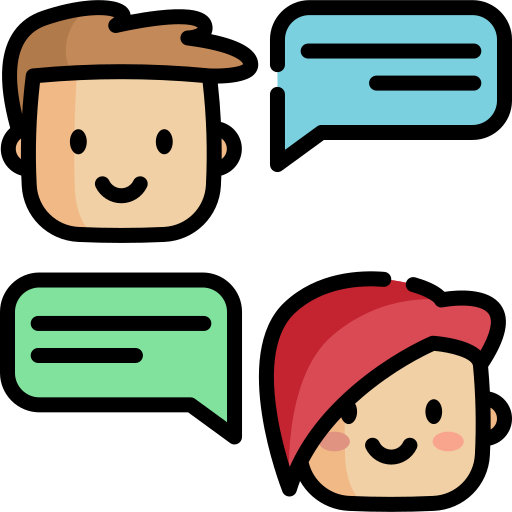 a cake
an egg
fish
egg
an
a
consonants
vowels
apple
pizza
egg
pizza
apple
fish
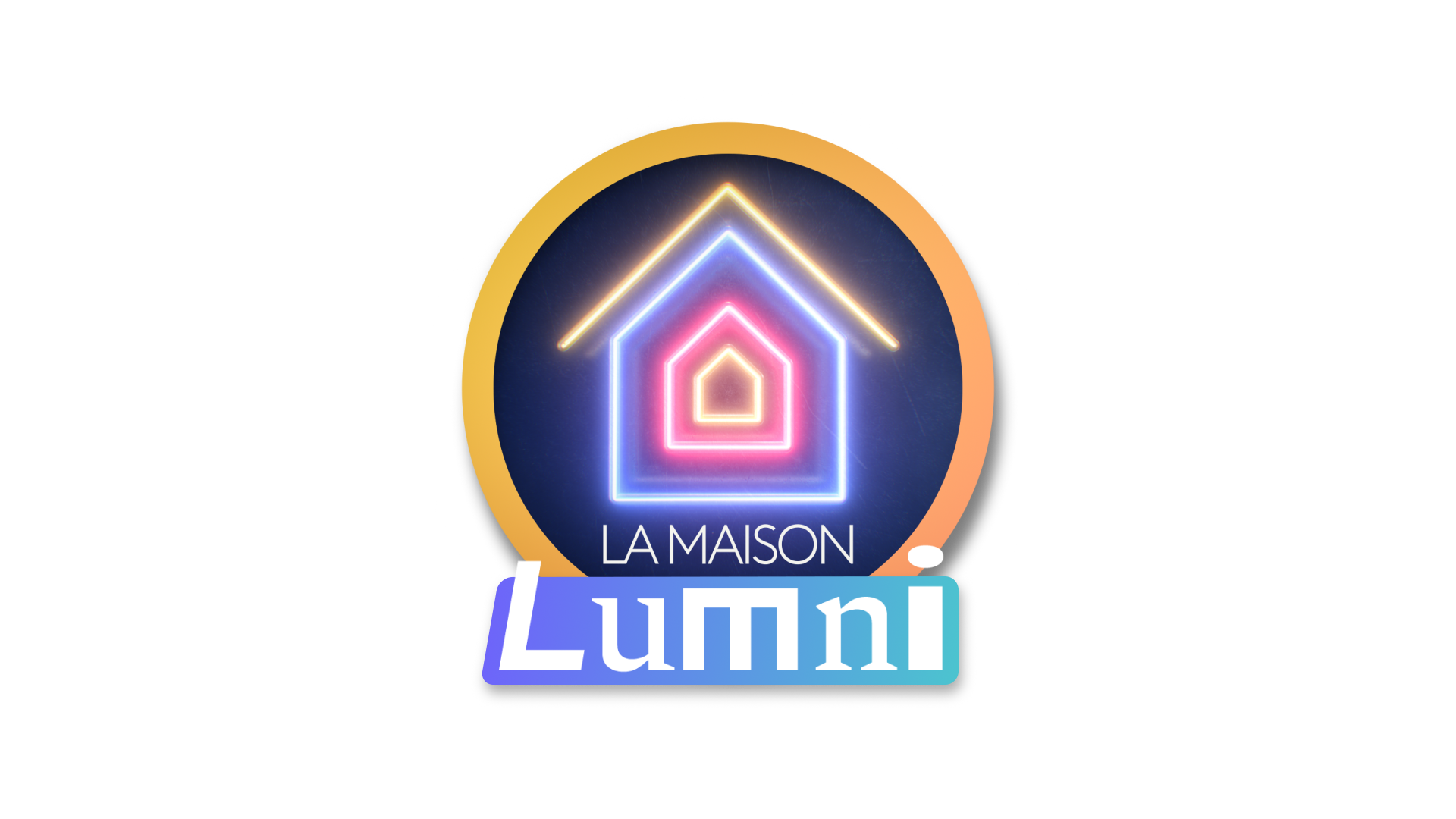 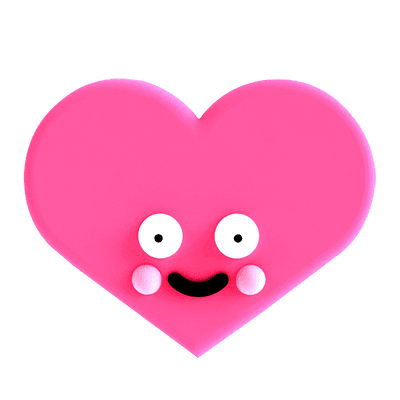 I like
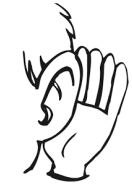 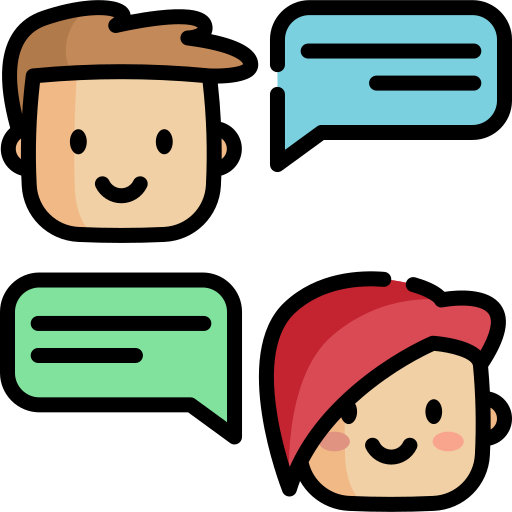 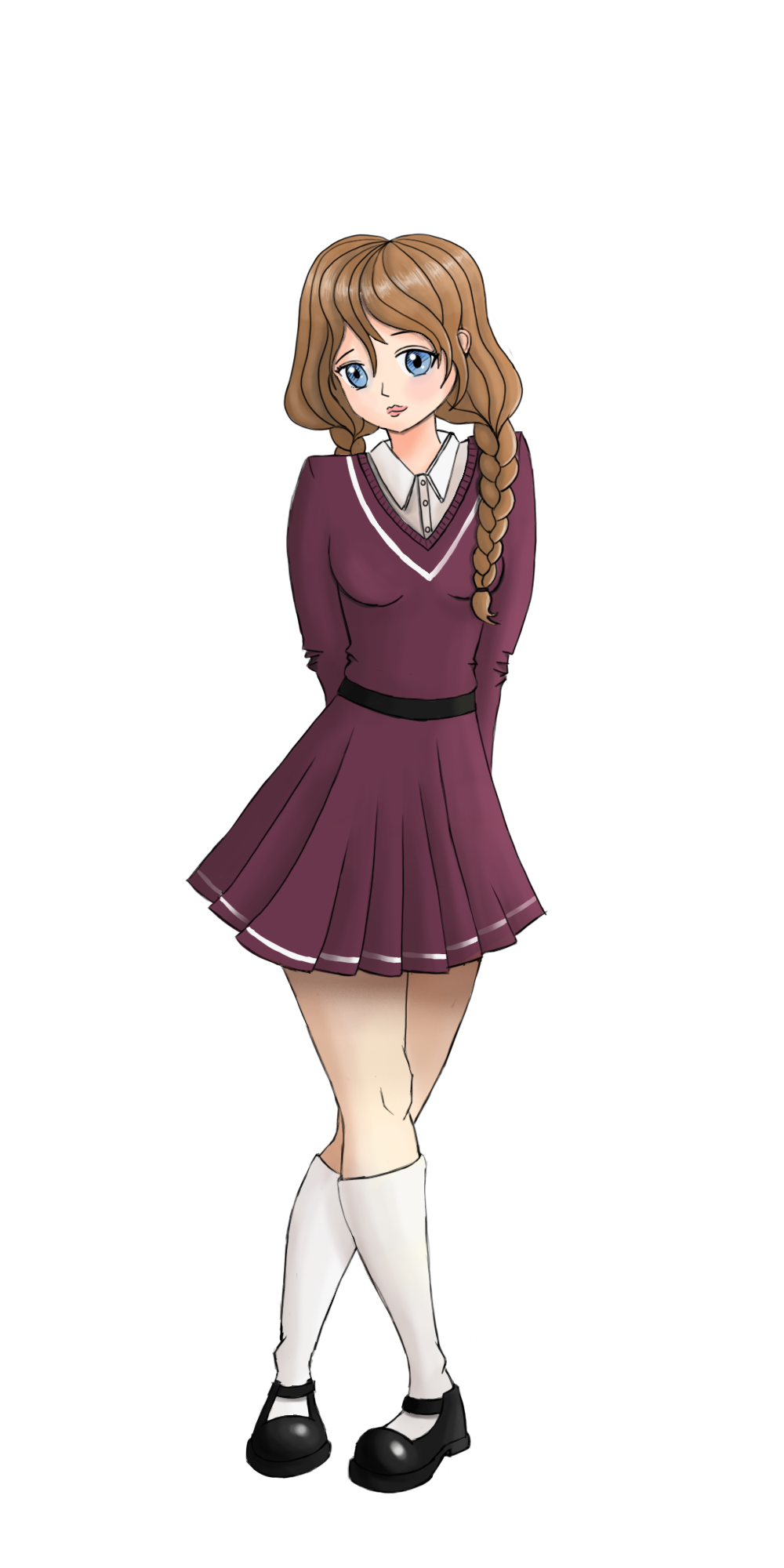 I like…
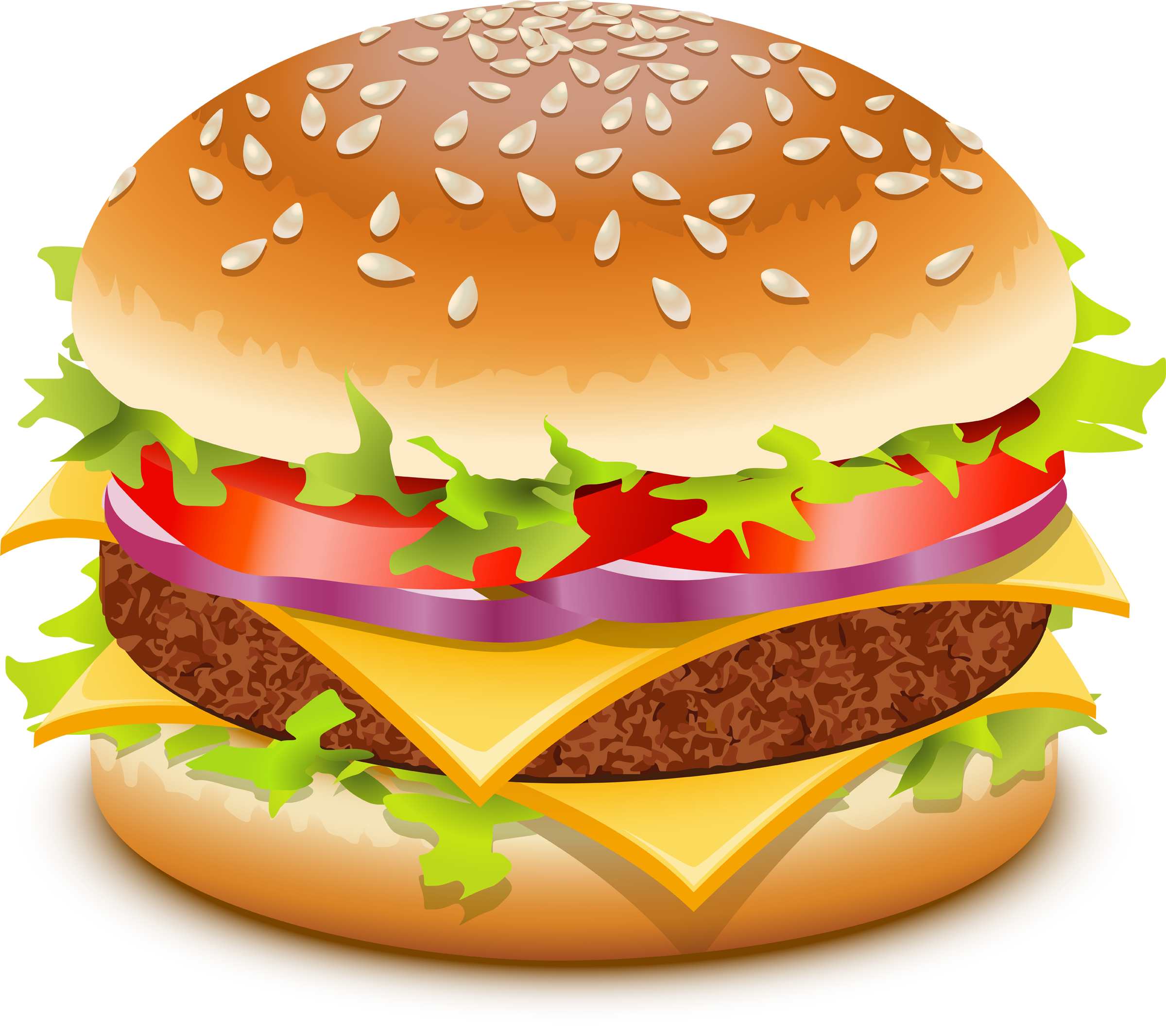 YUMMY!
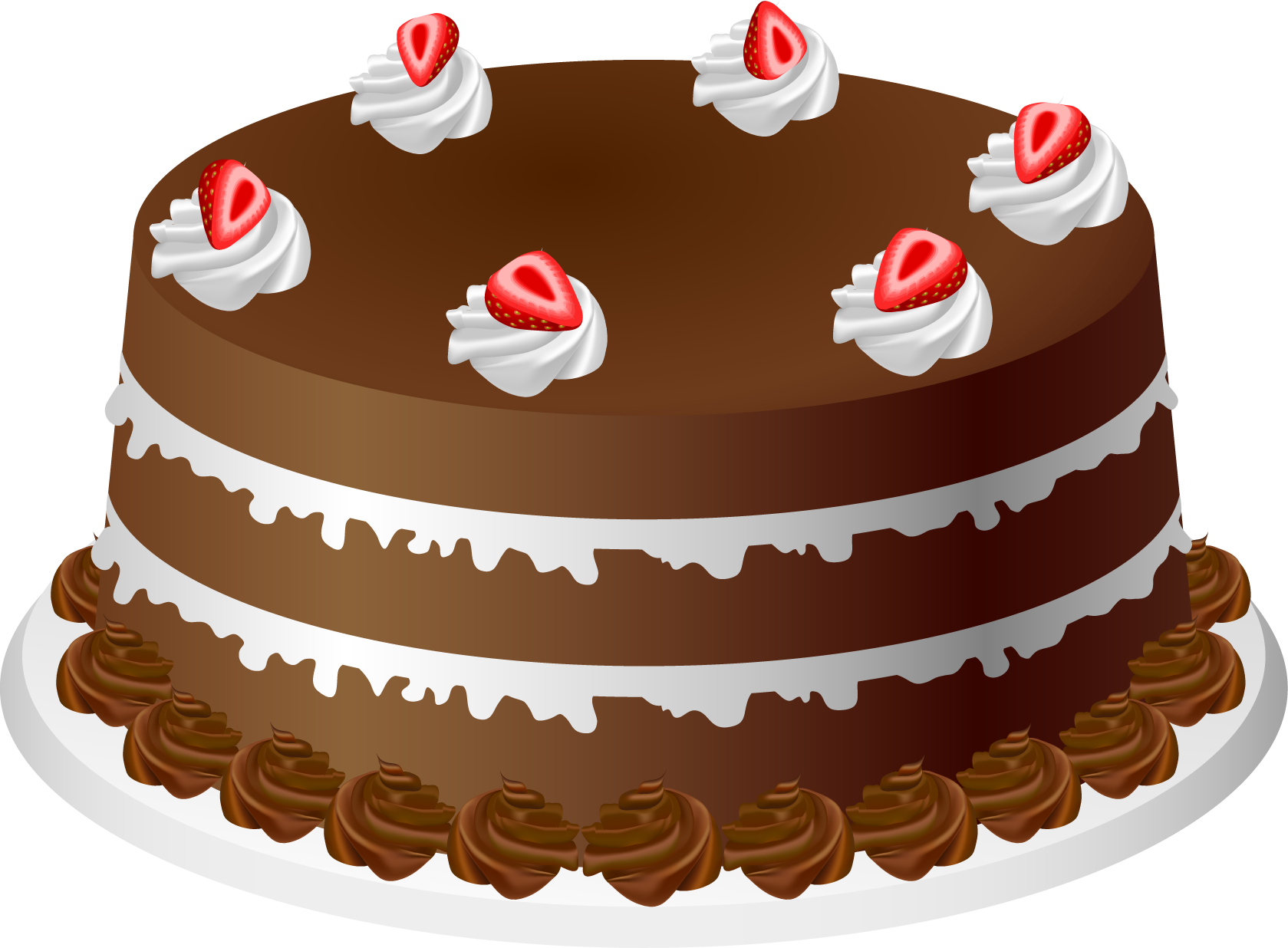 What do you like?
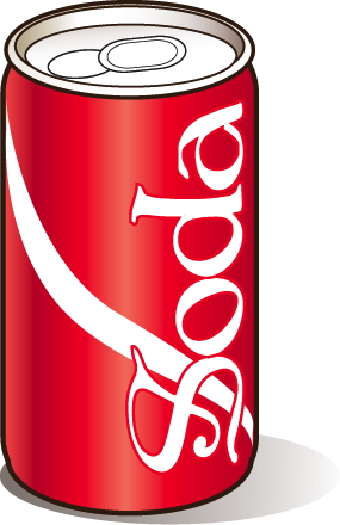 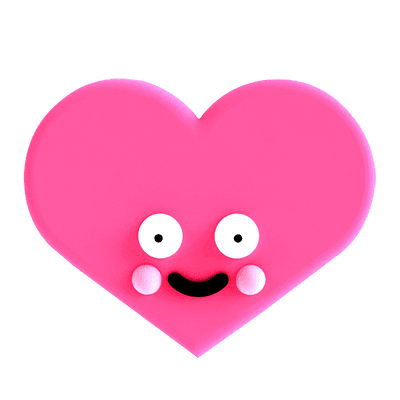 I like
NEW!
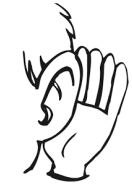 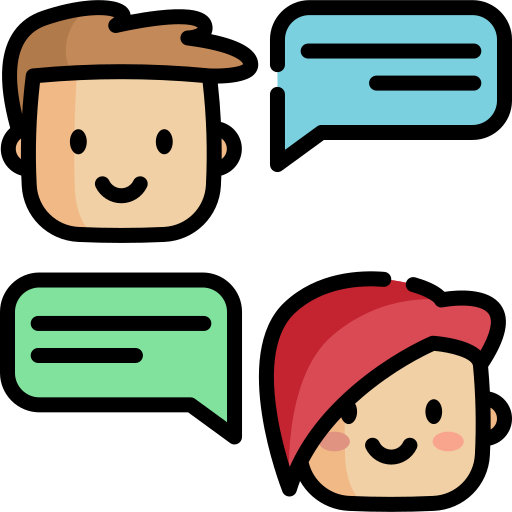 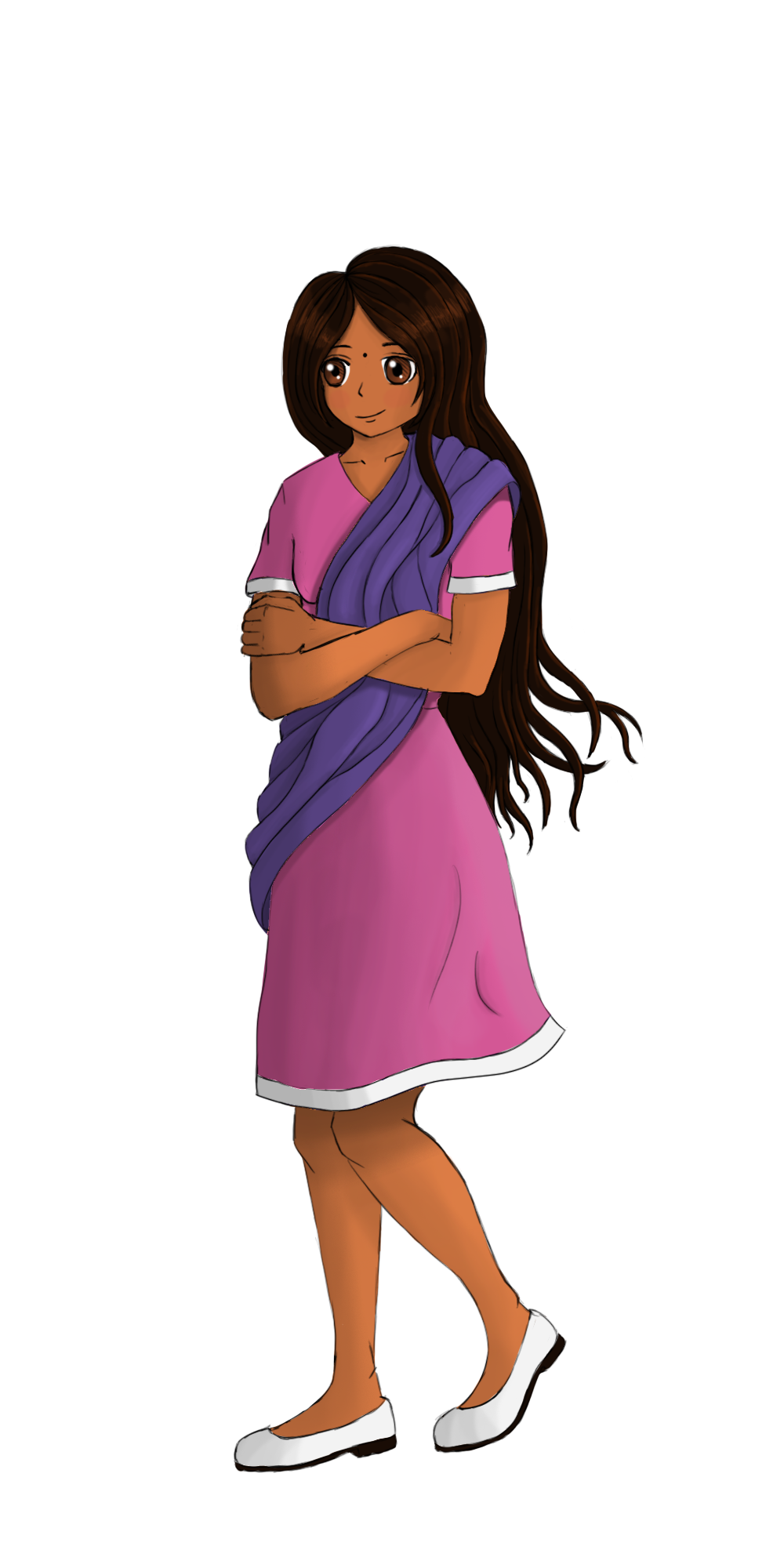 I like...
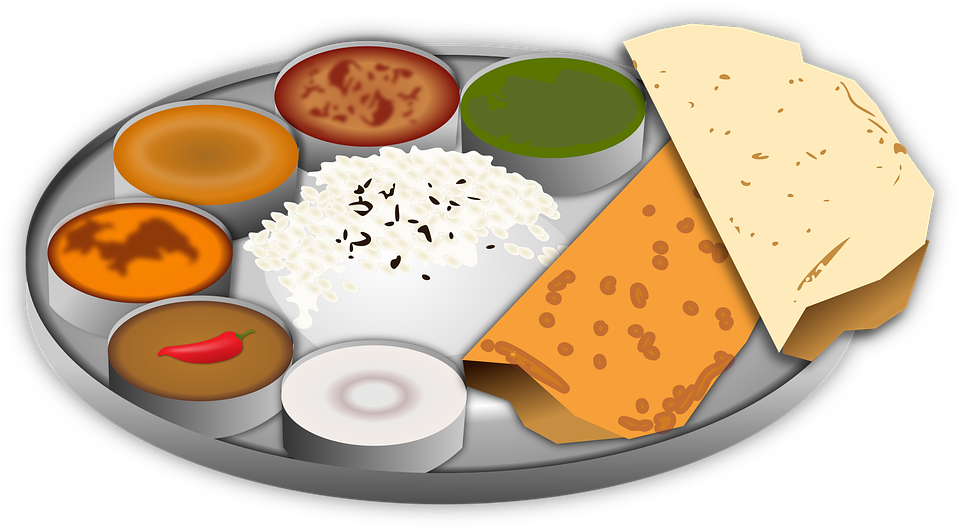 YUMMY!
INDIAN FOOD
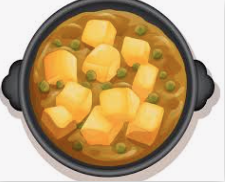 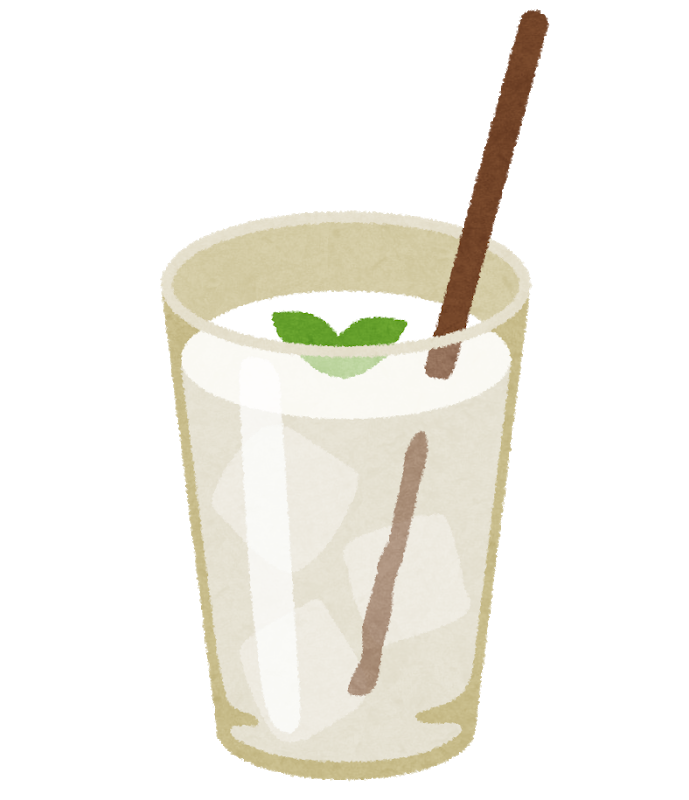 What do you like?
I don’t like…
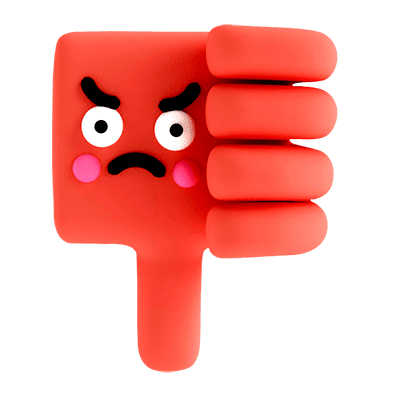 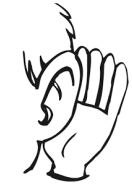 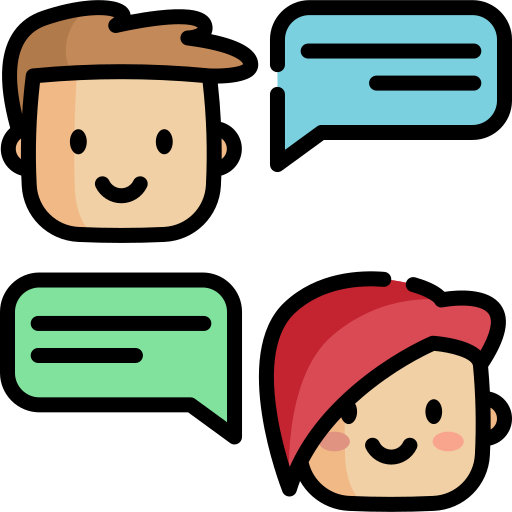 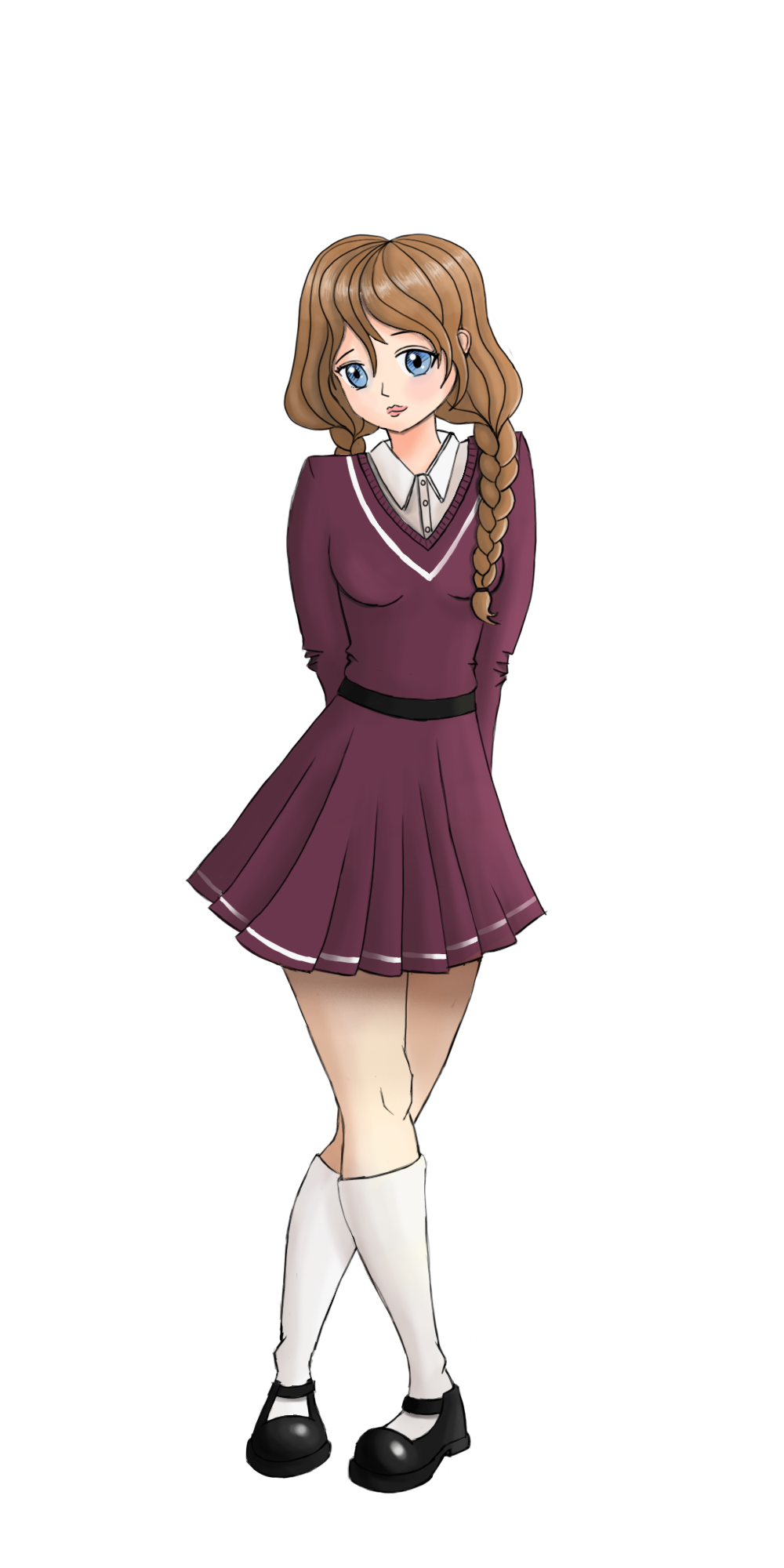 I don’t like…
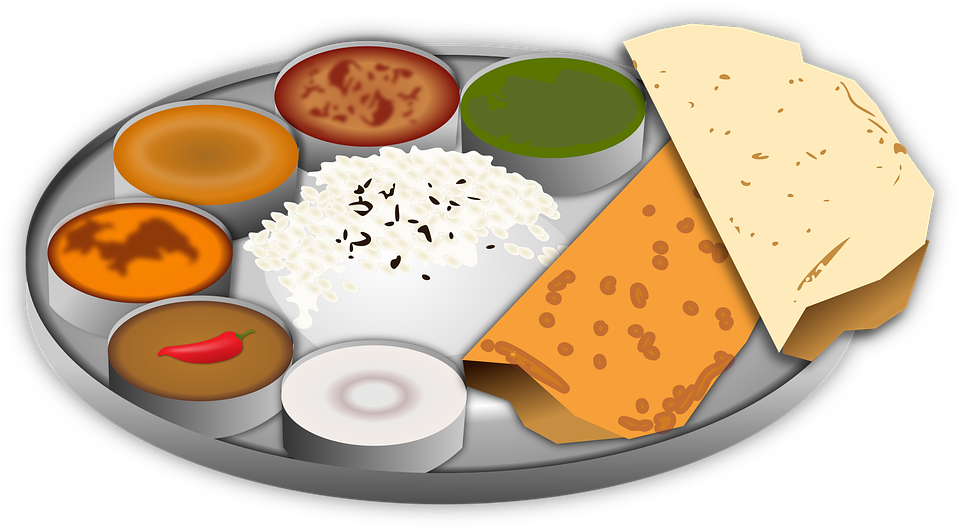 I like junk food.
Junk food
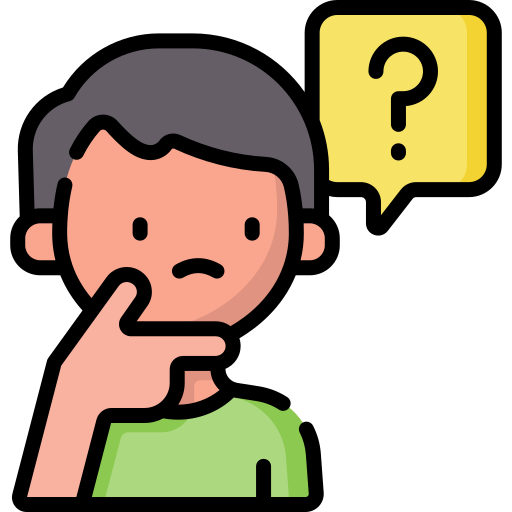 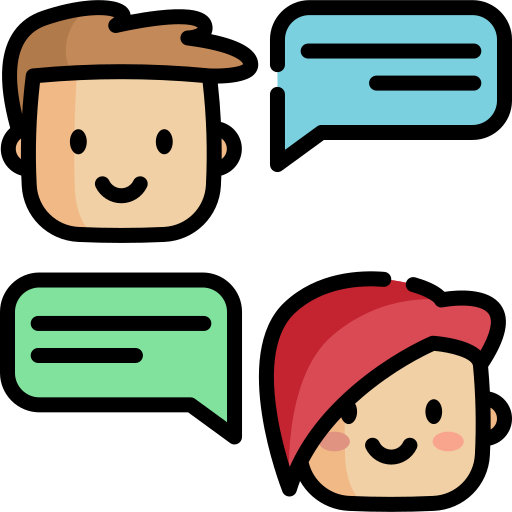 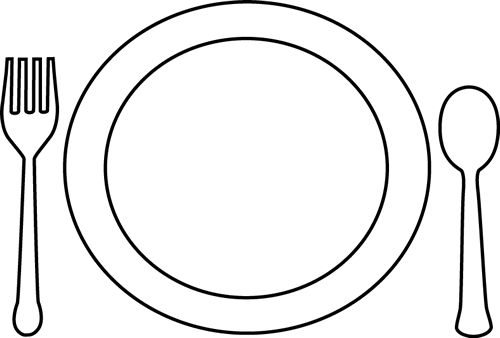 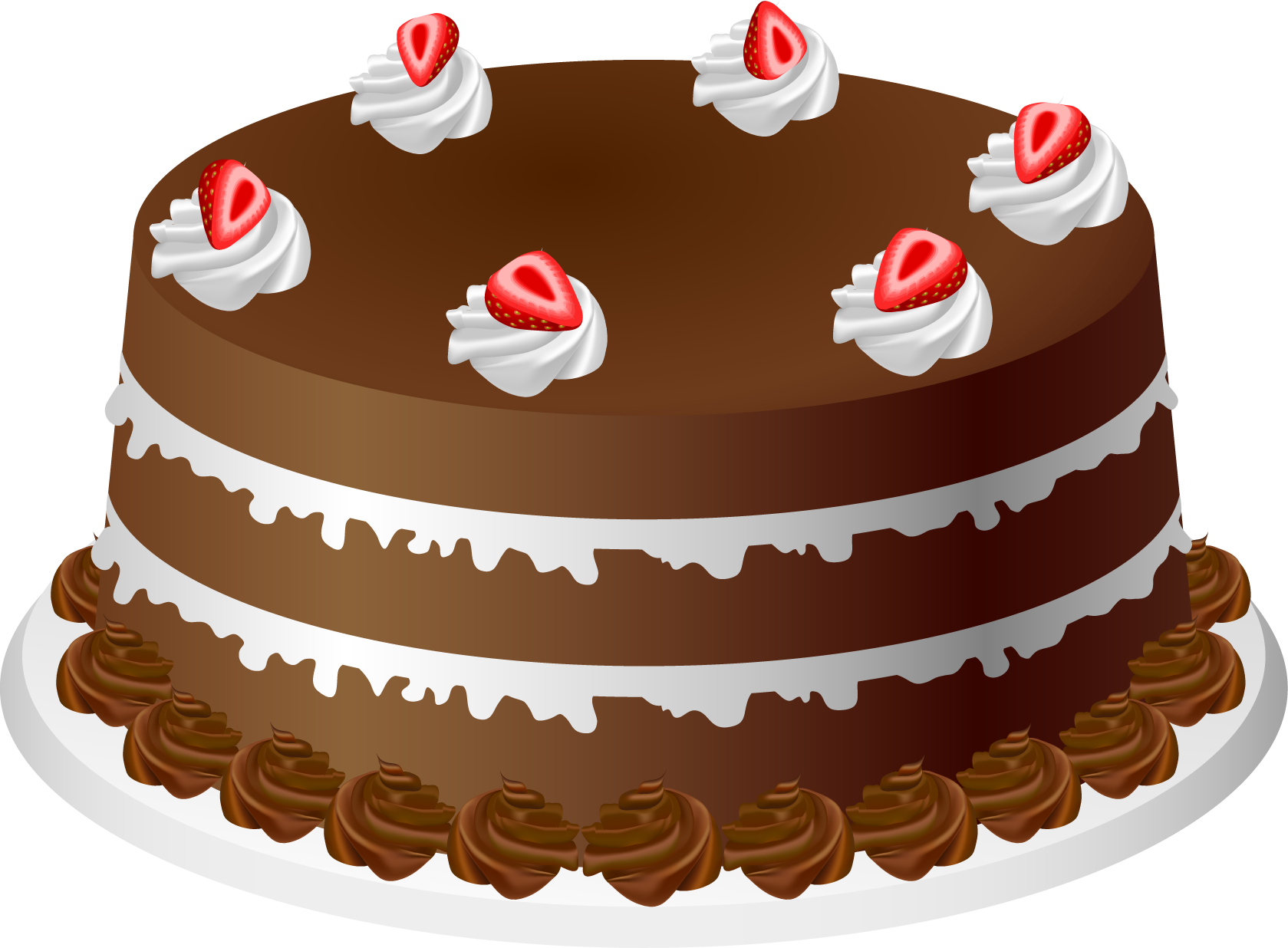 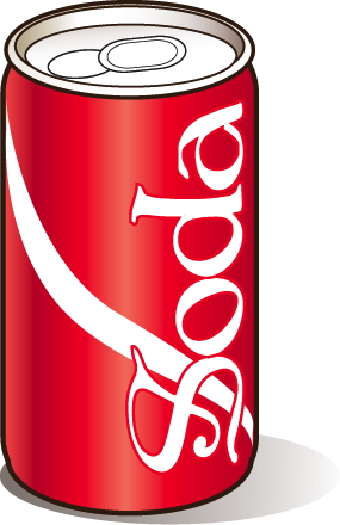 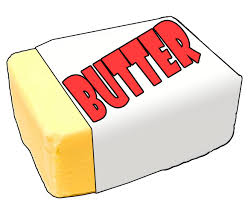 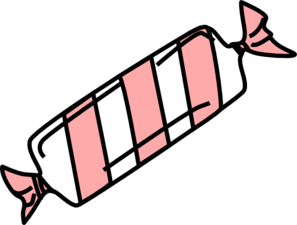 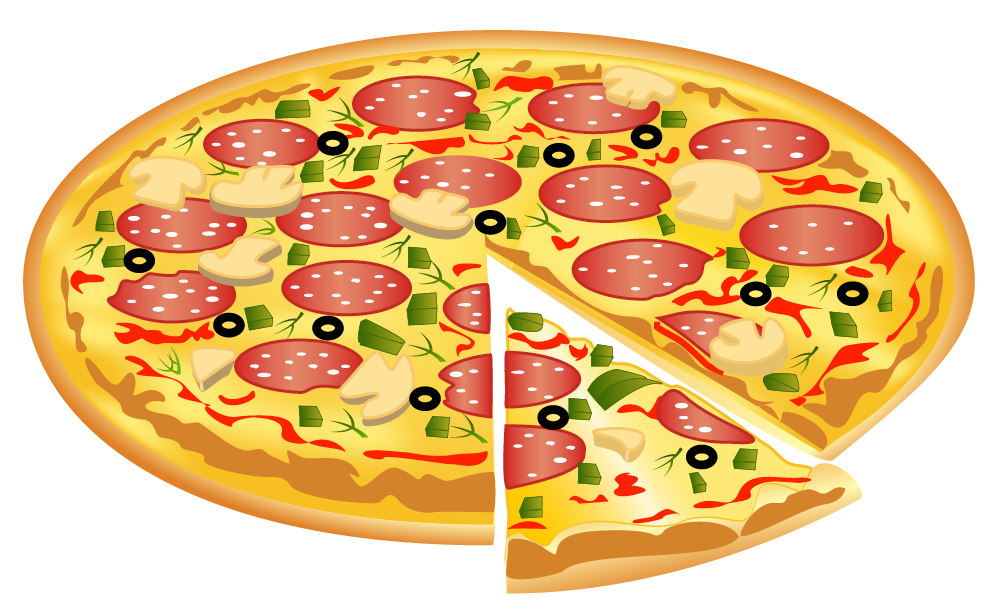 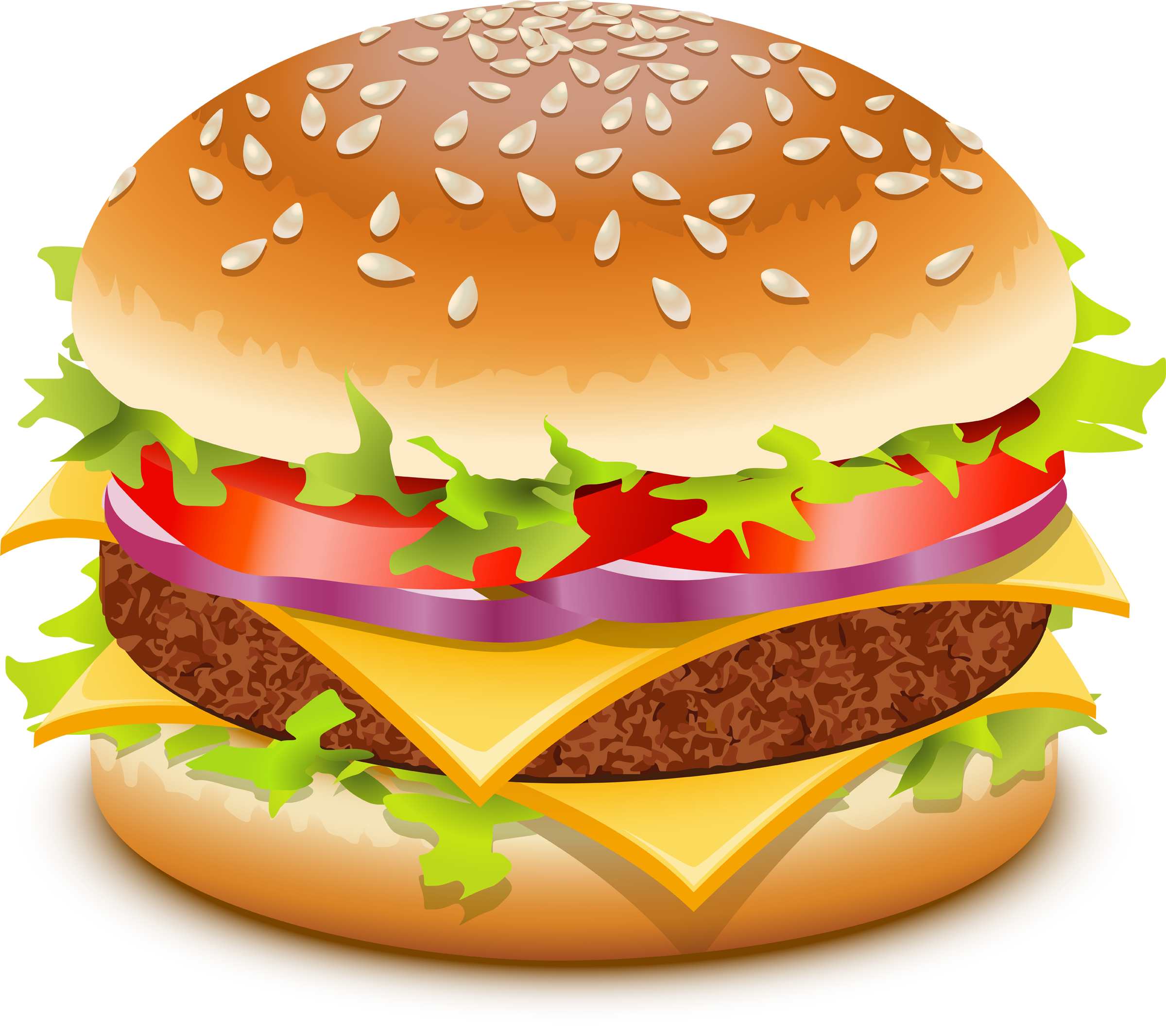 Yummy!
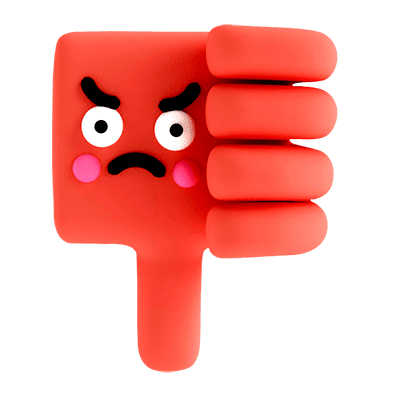 I don’t like…
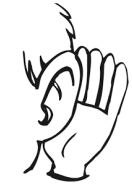 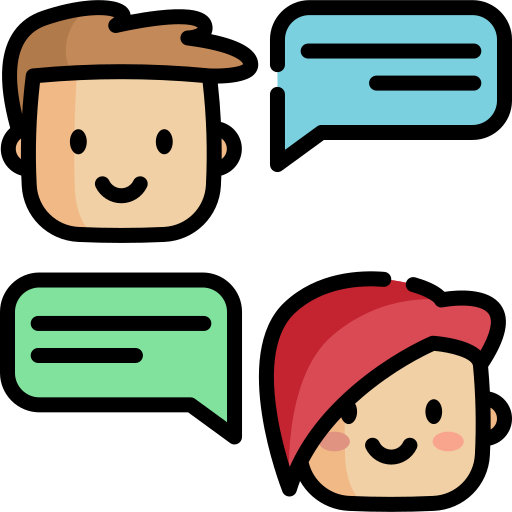 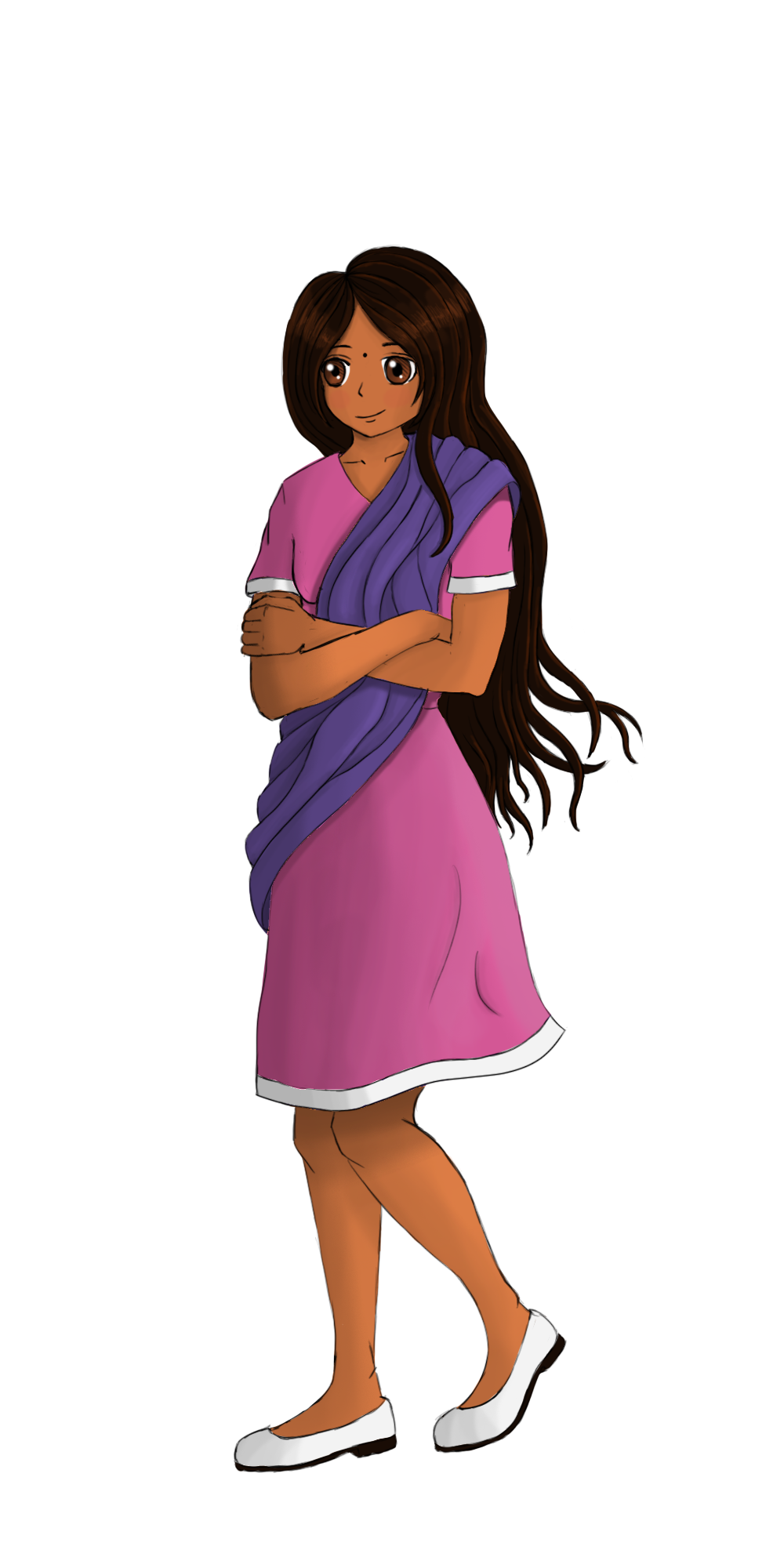 I don’t like…
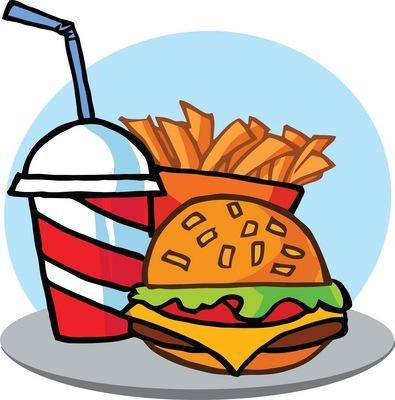 I like healthy food.
Healthy  food
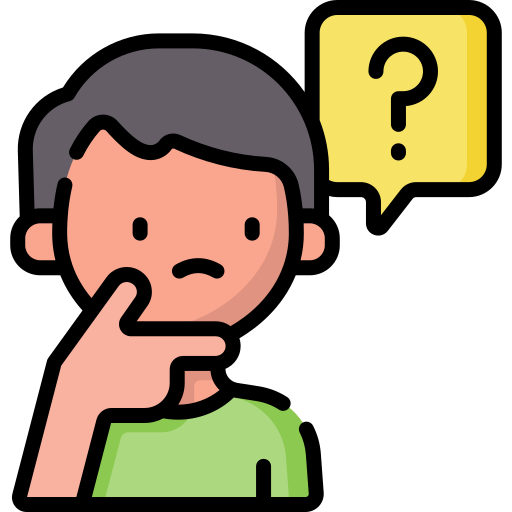 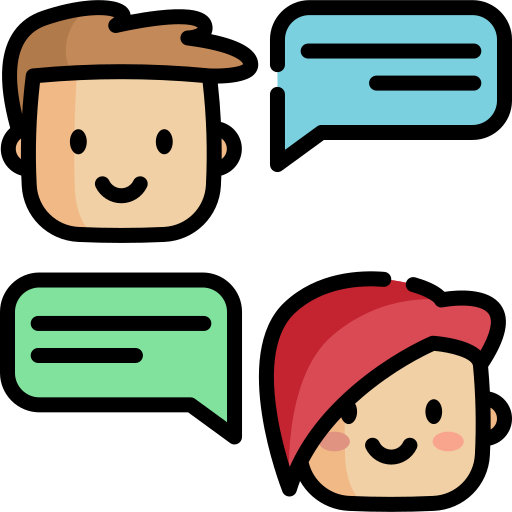 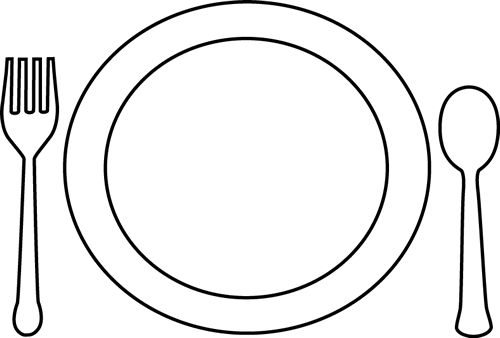 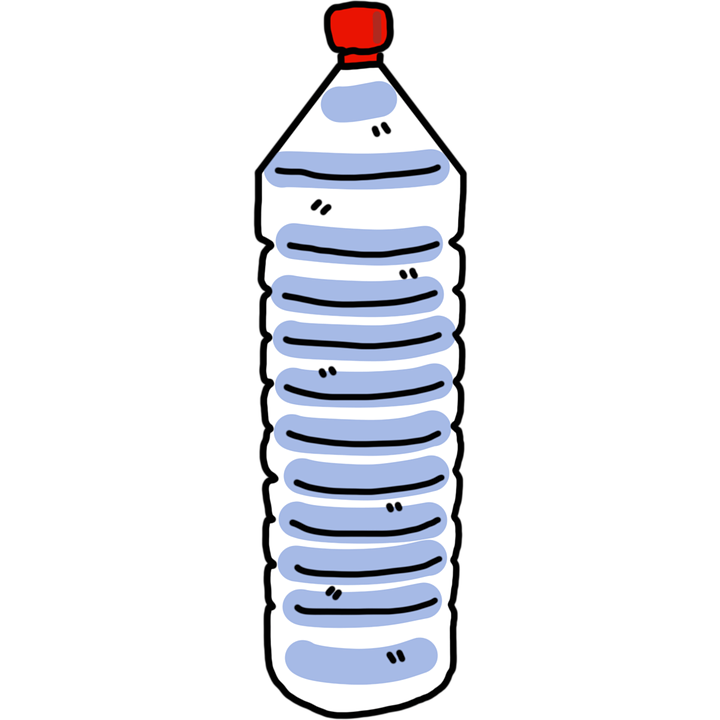 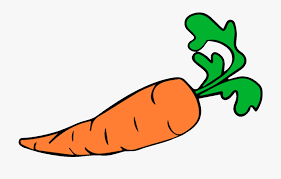 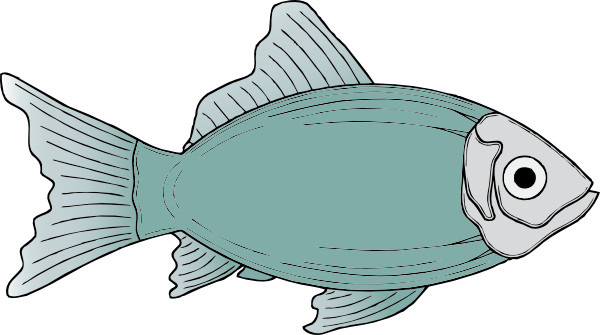 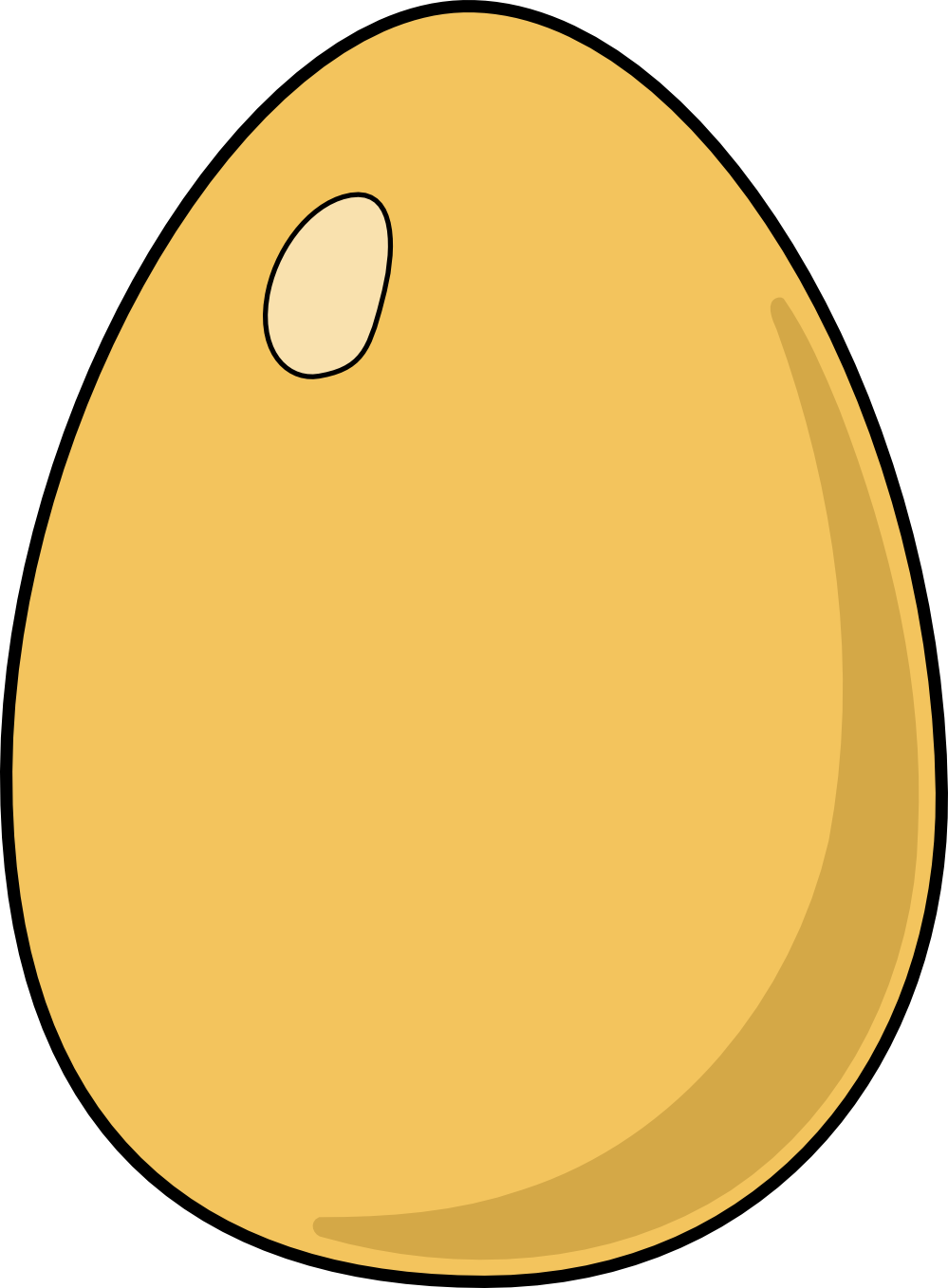 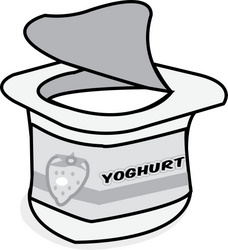 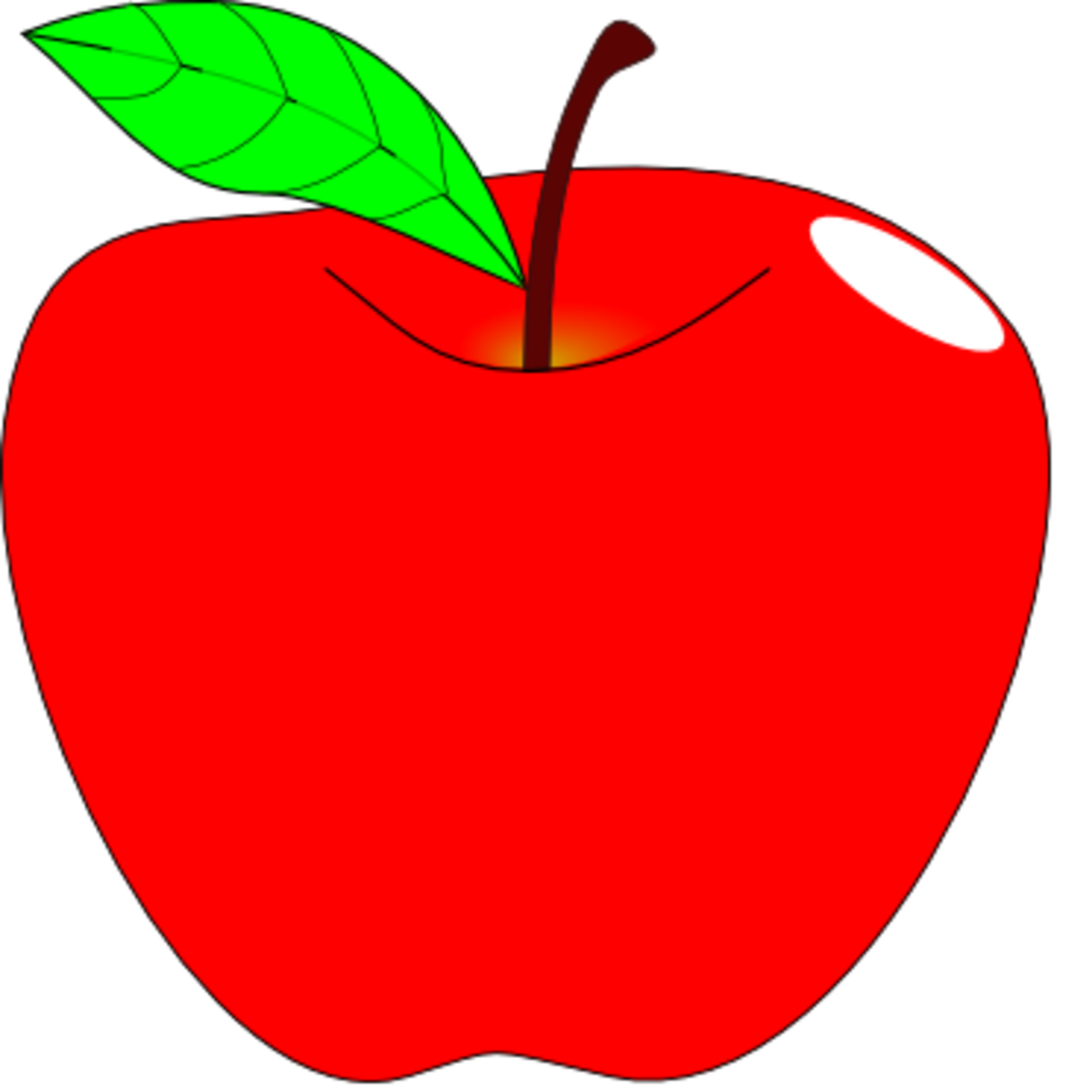 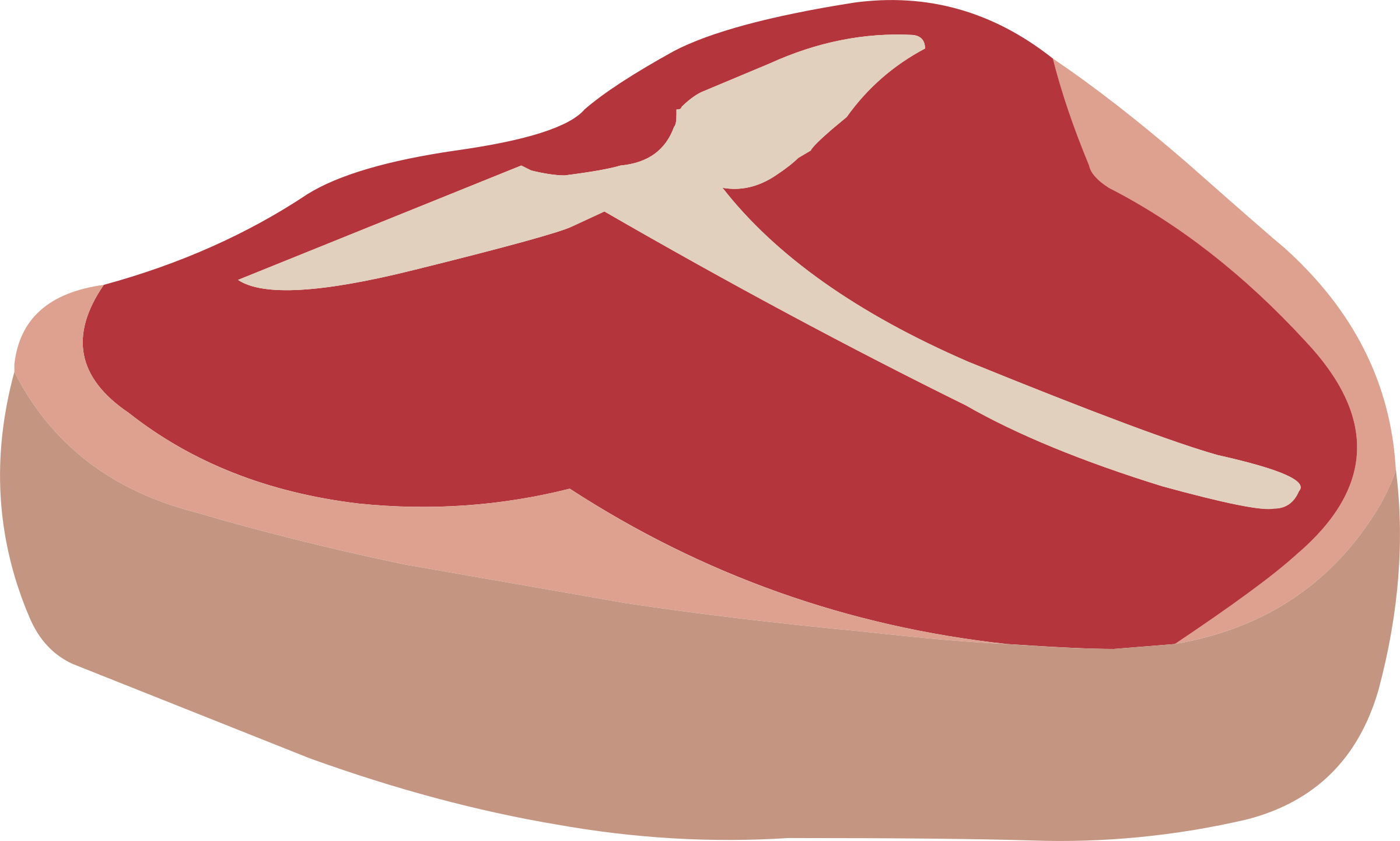 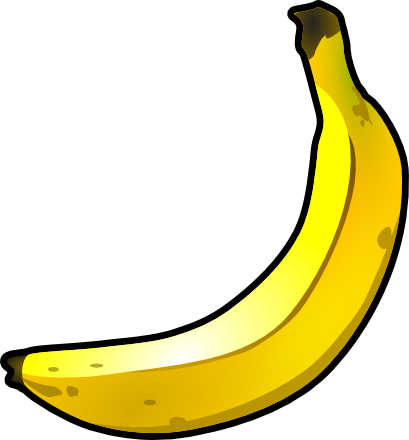 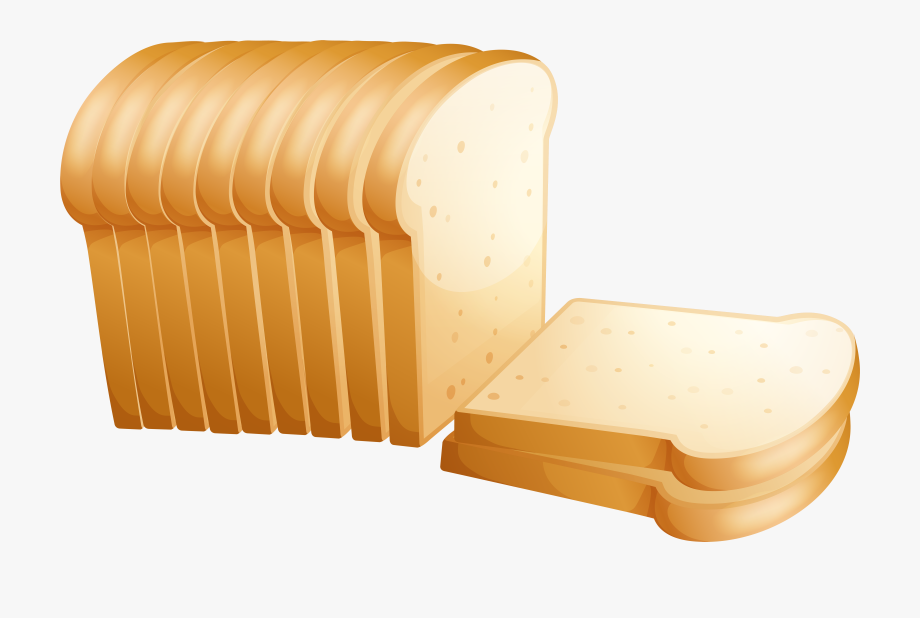 Yummy!
Healthy or junk food?
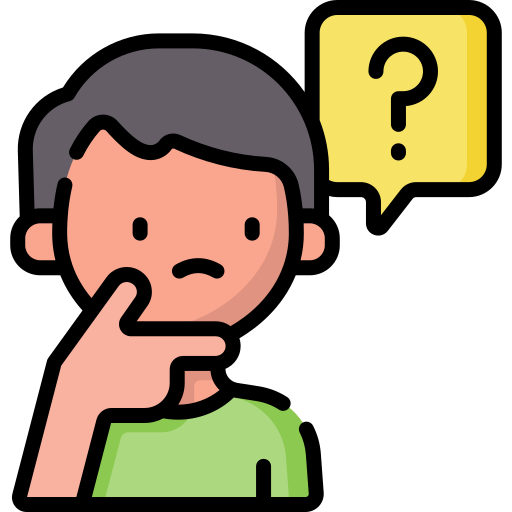 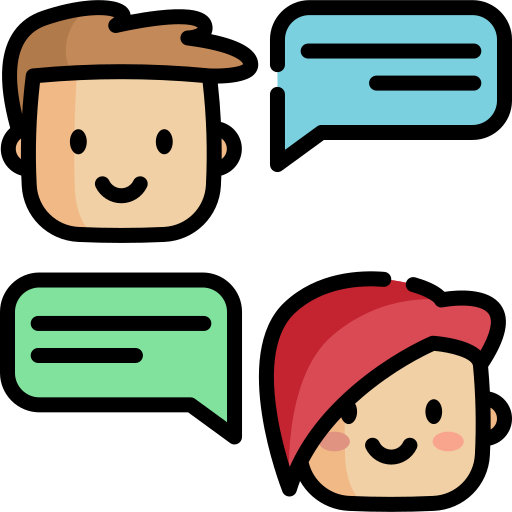 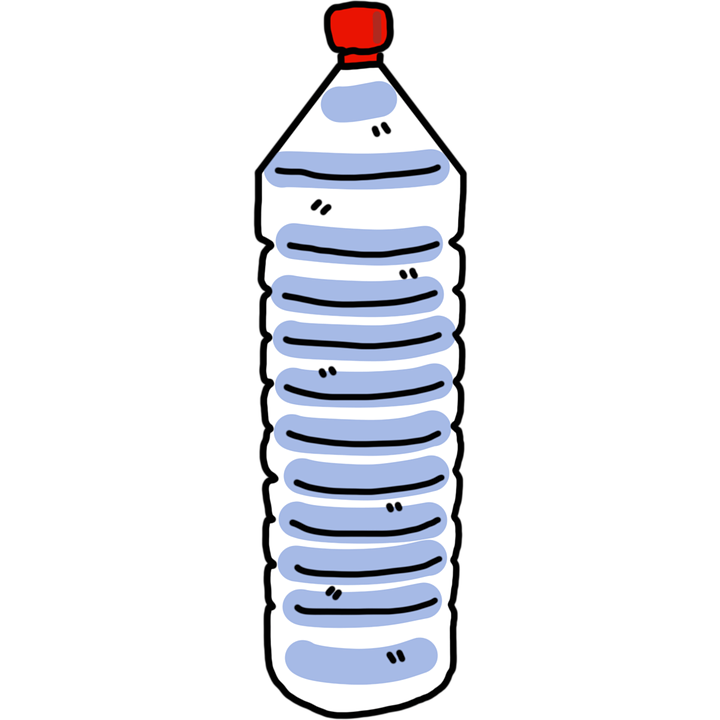 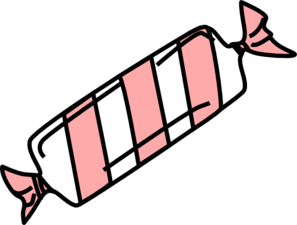 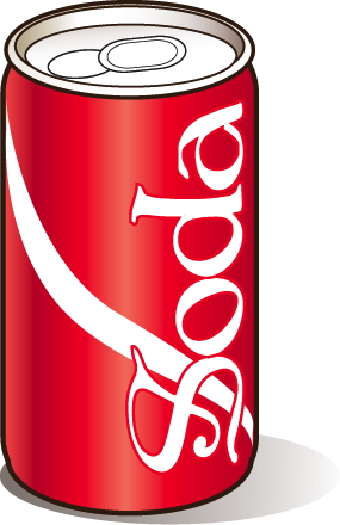 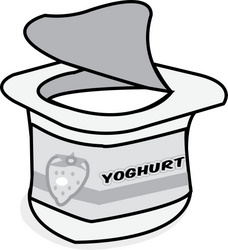 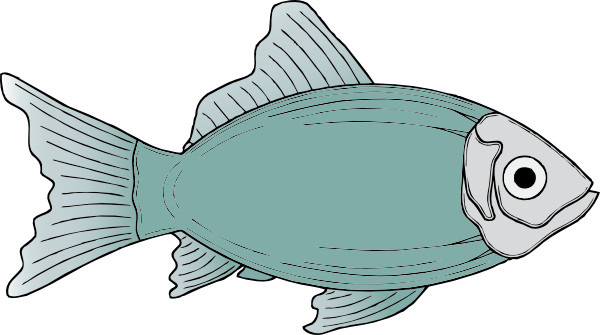 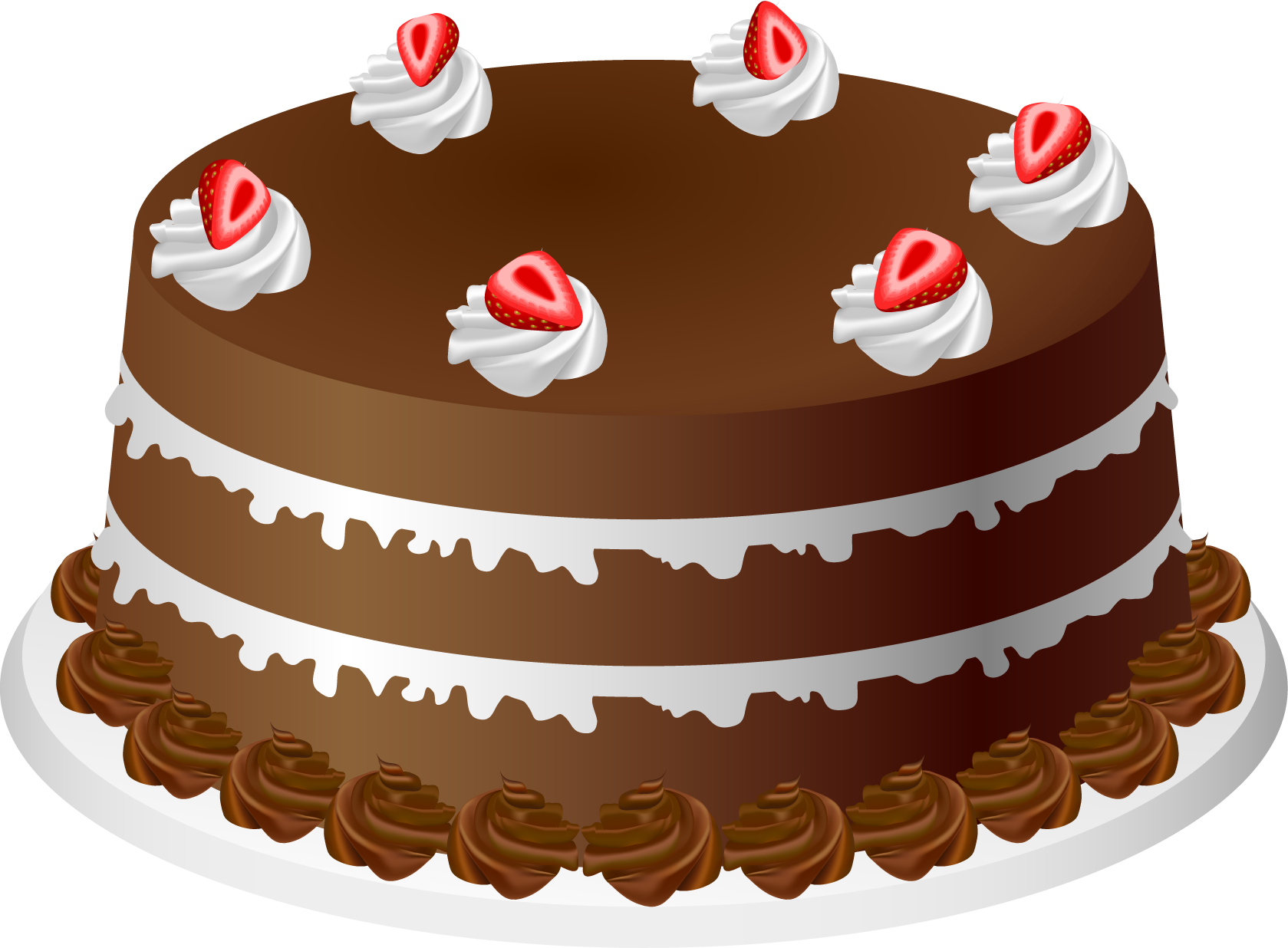 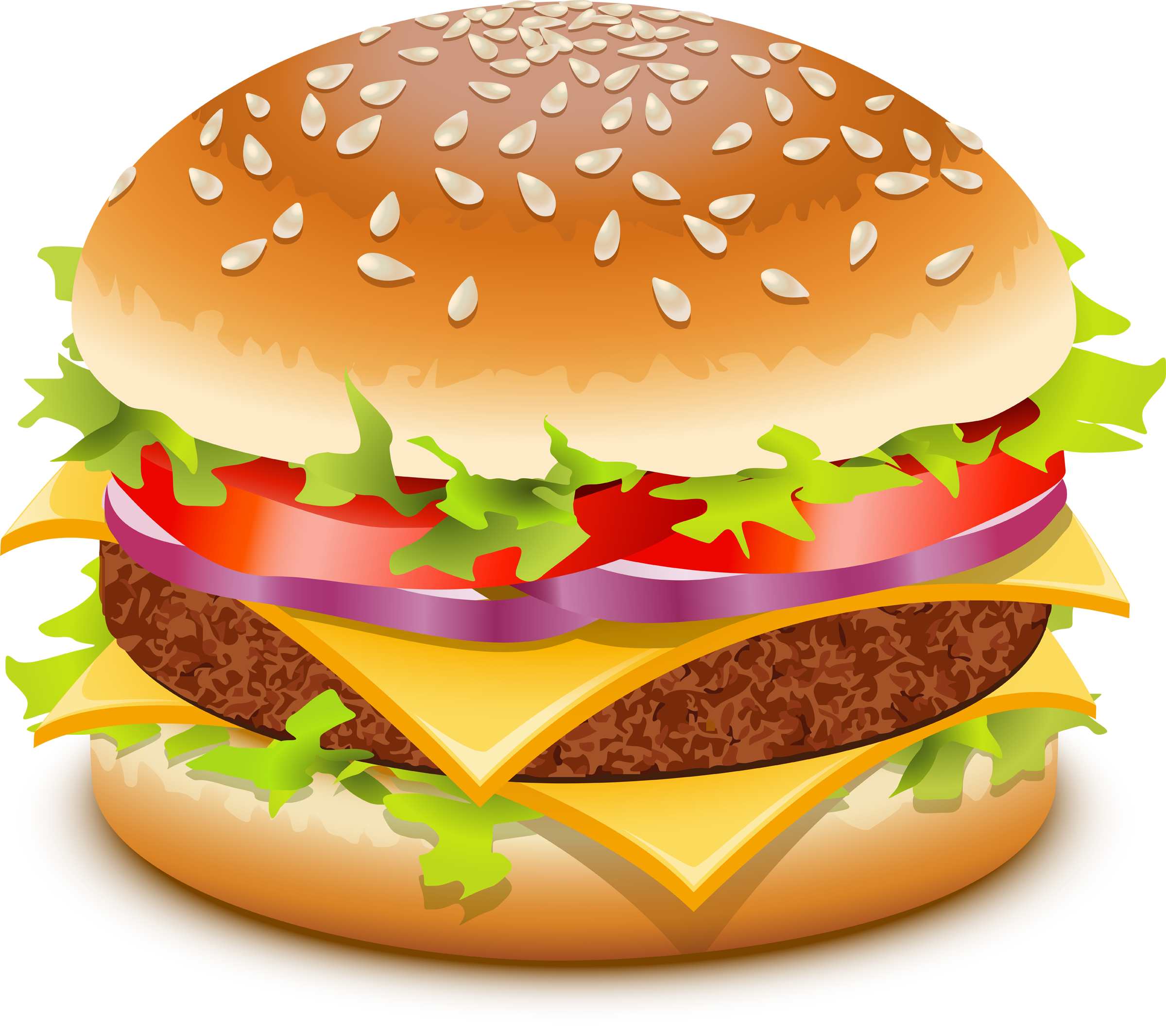 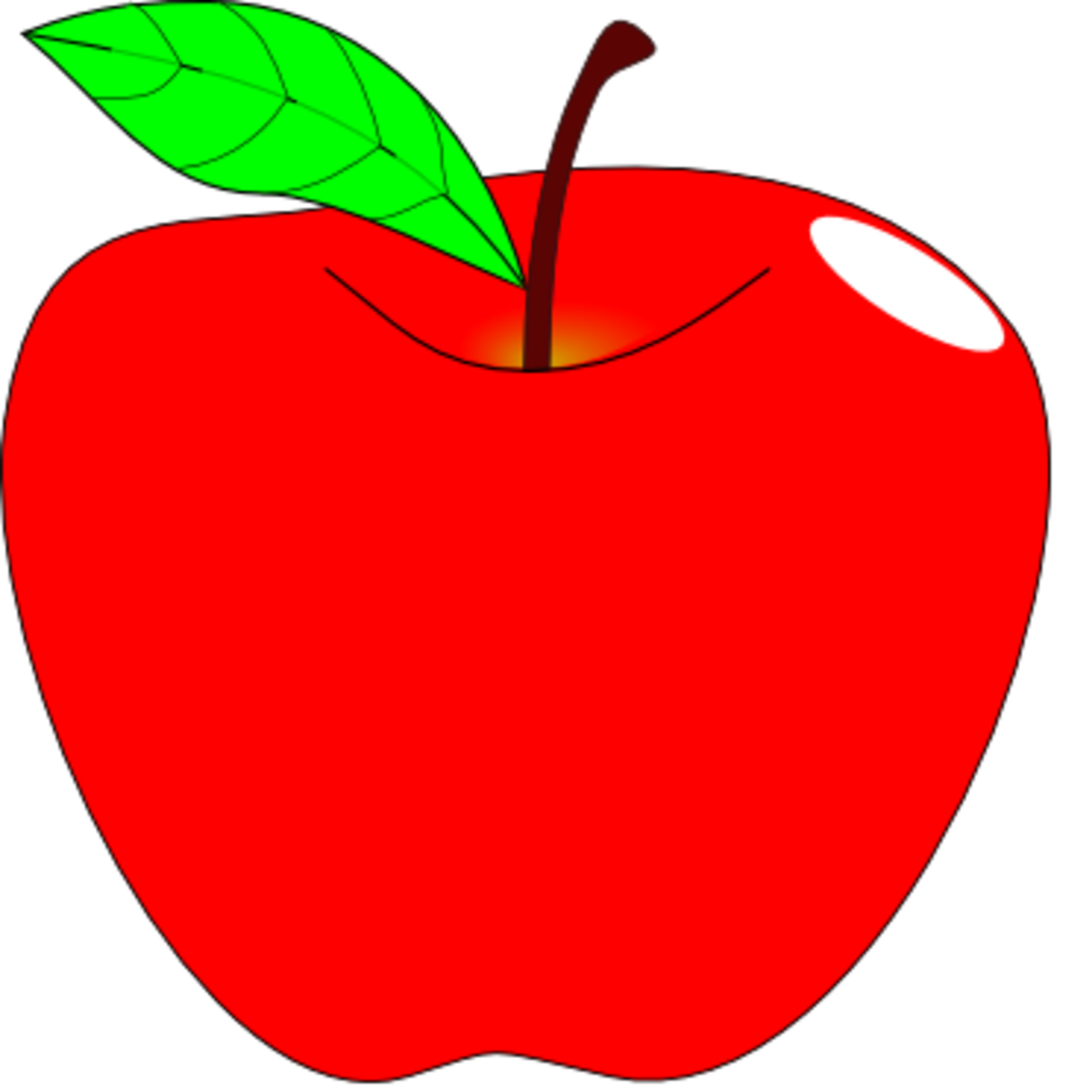 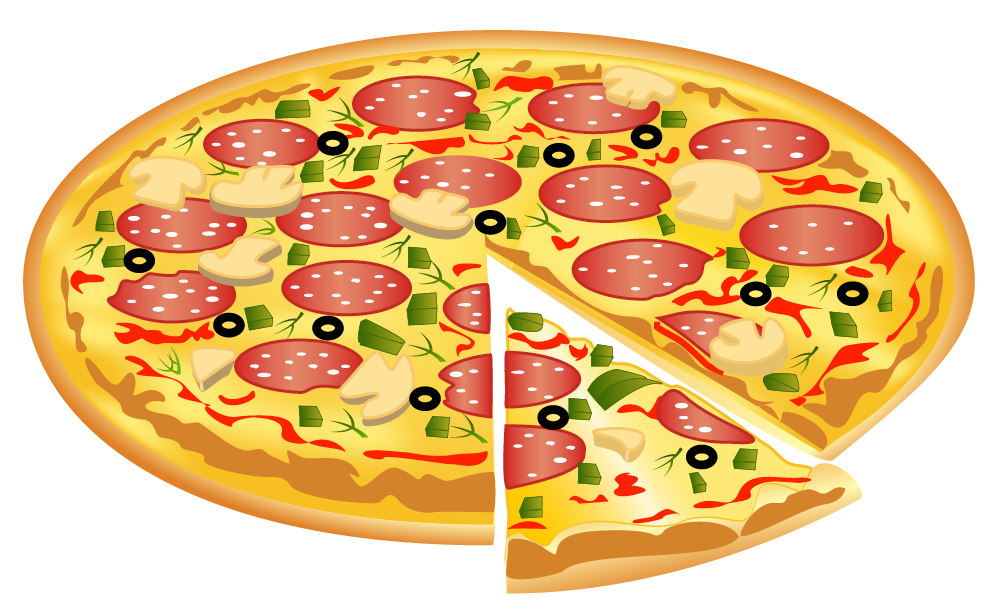 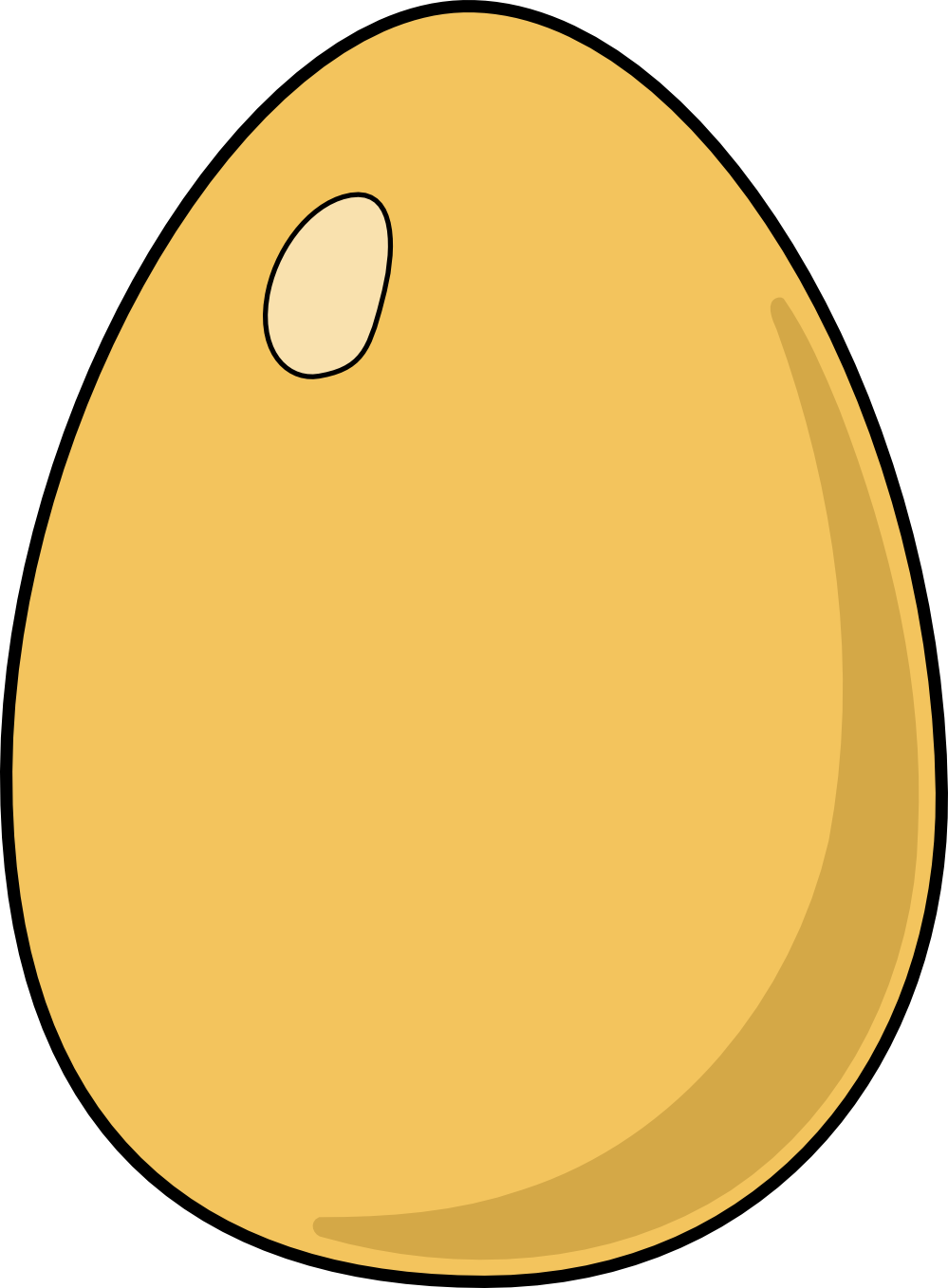 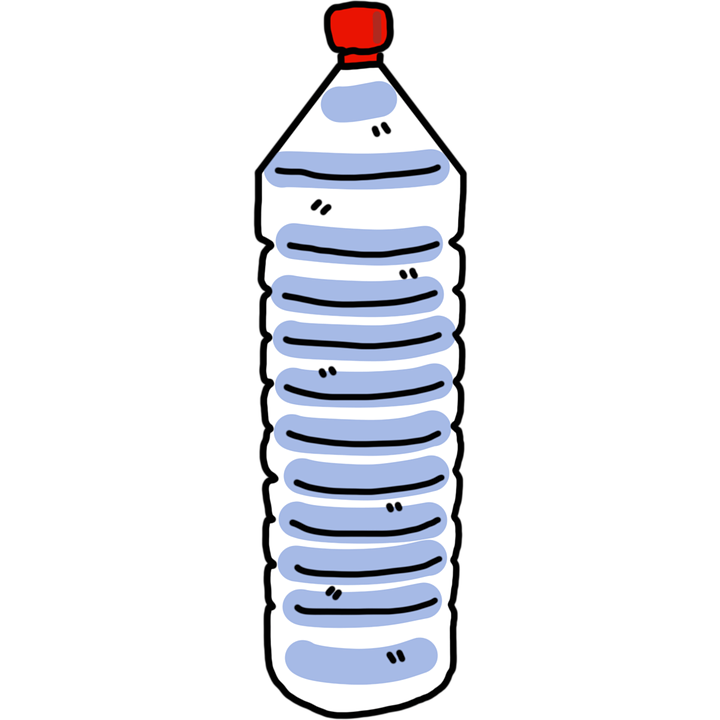 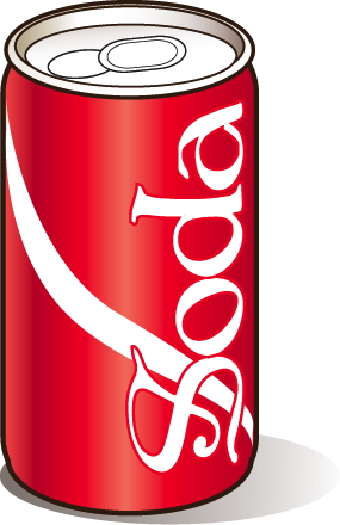 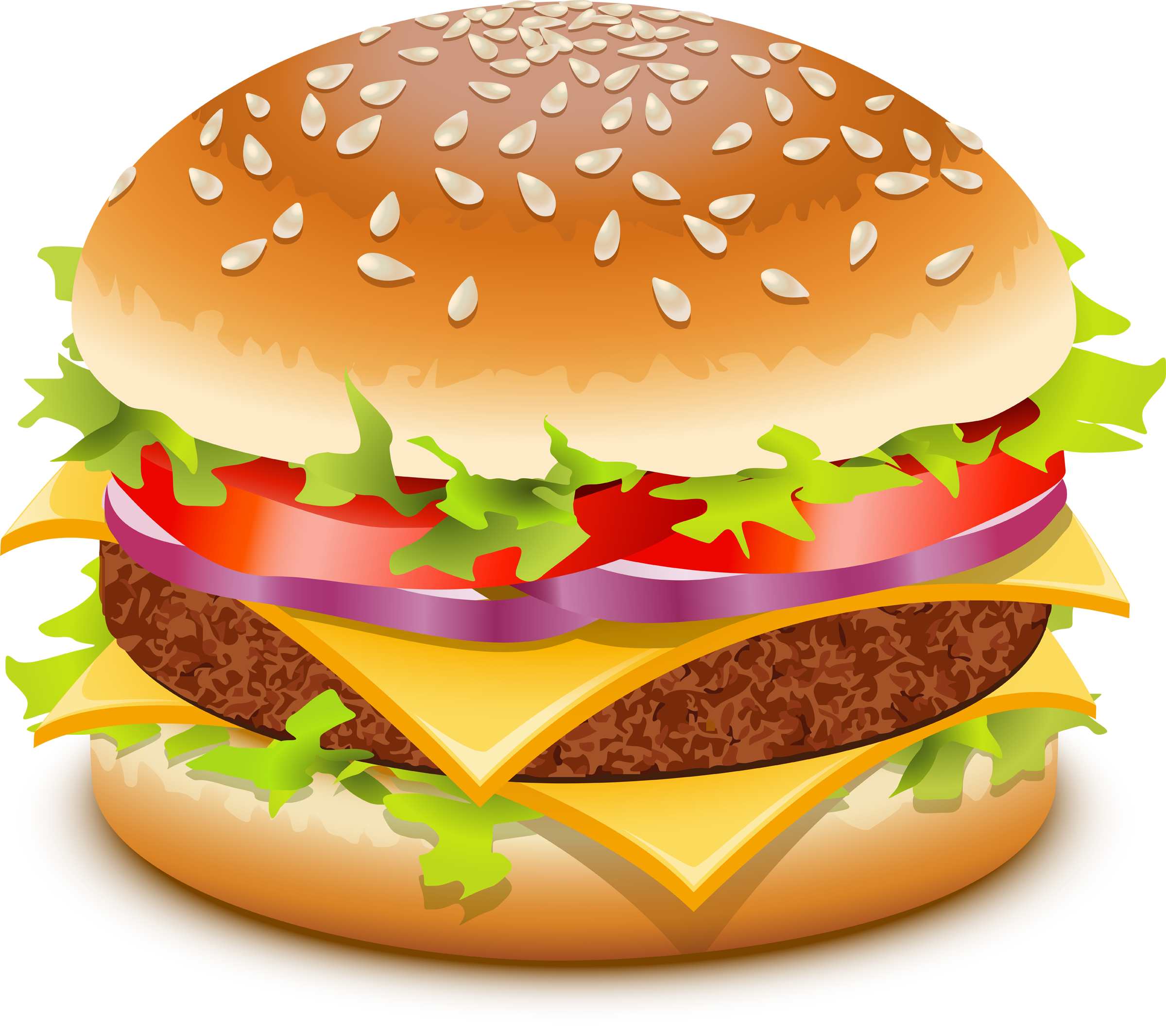 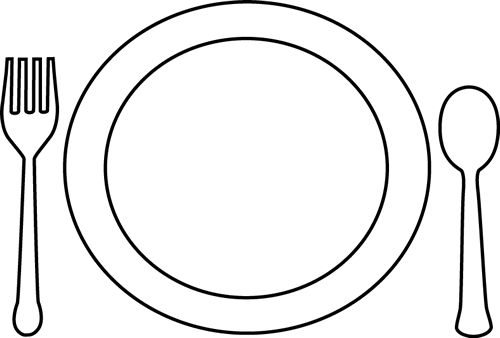 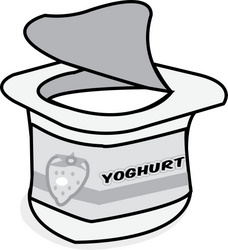 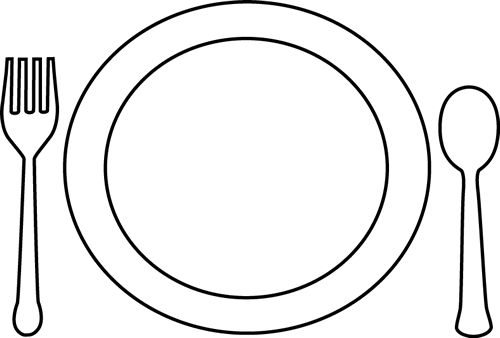 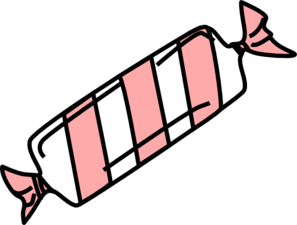 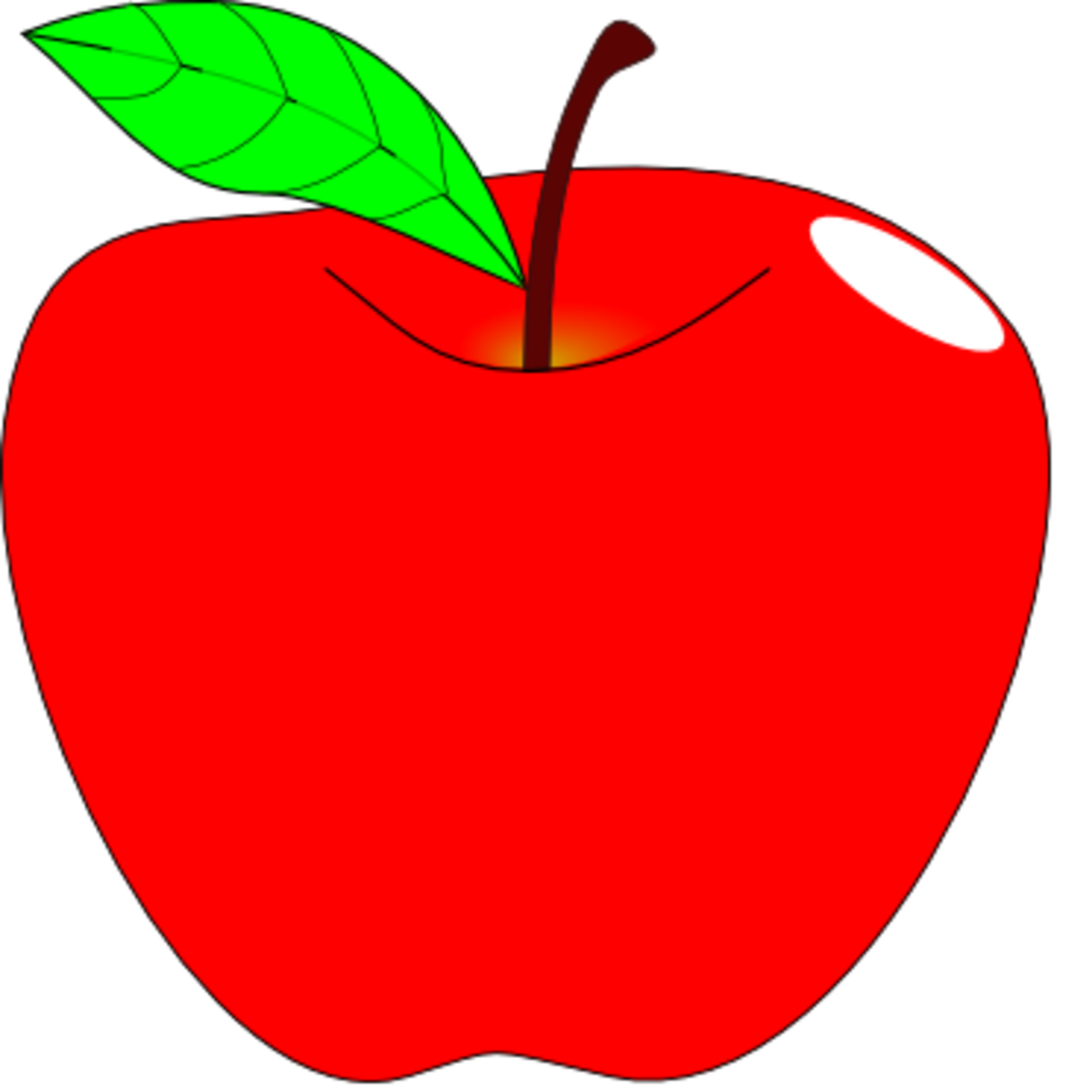 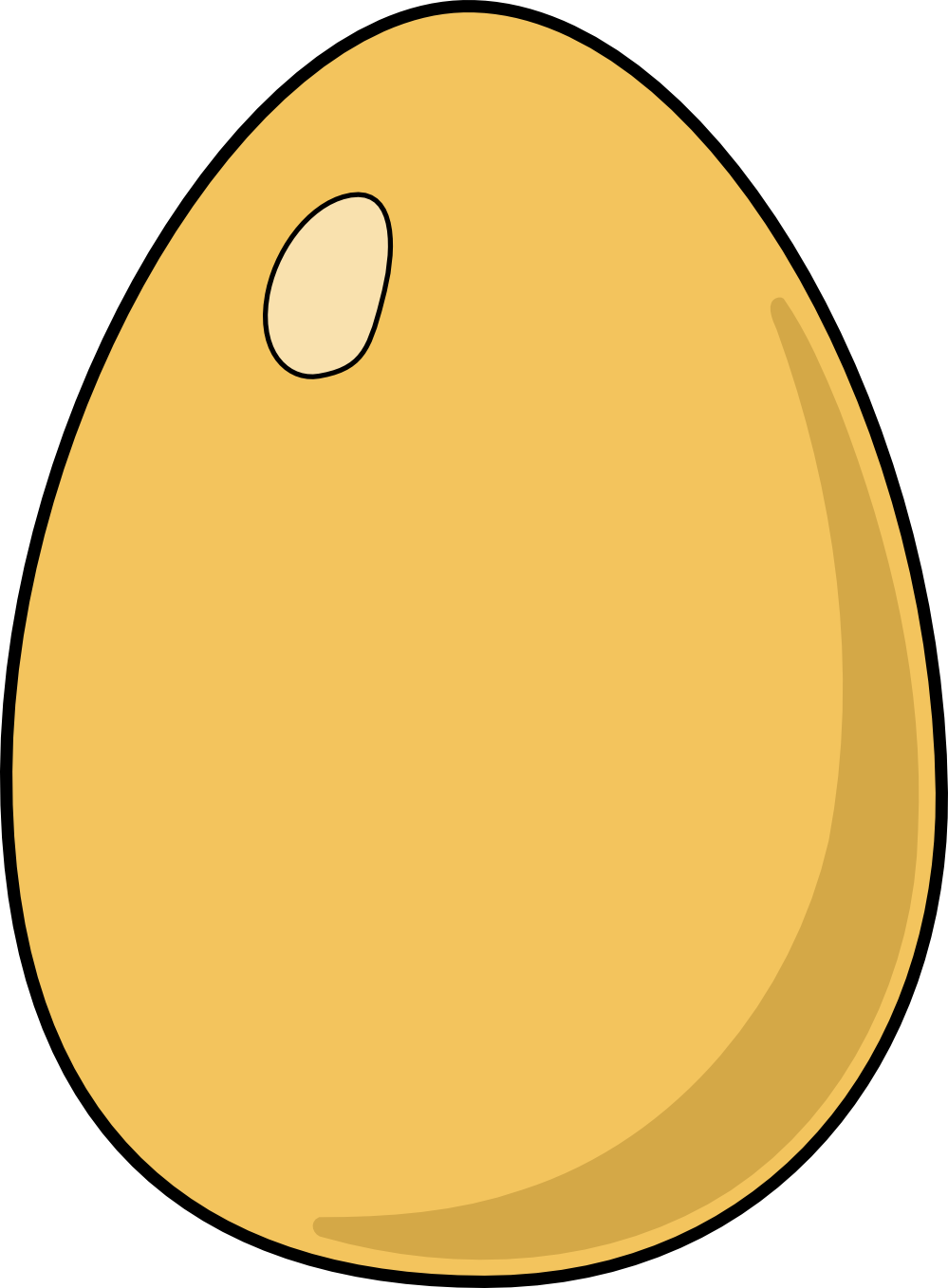 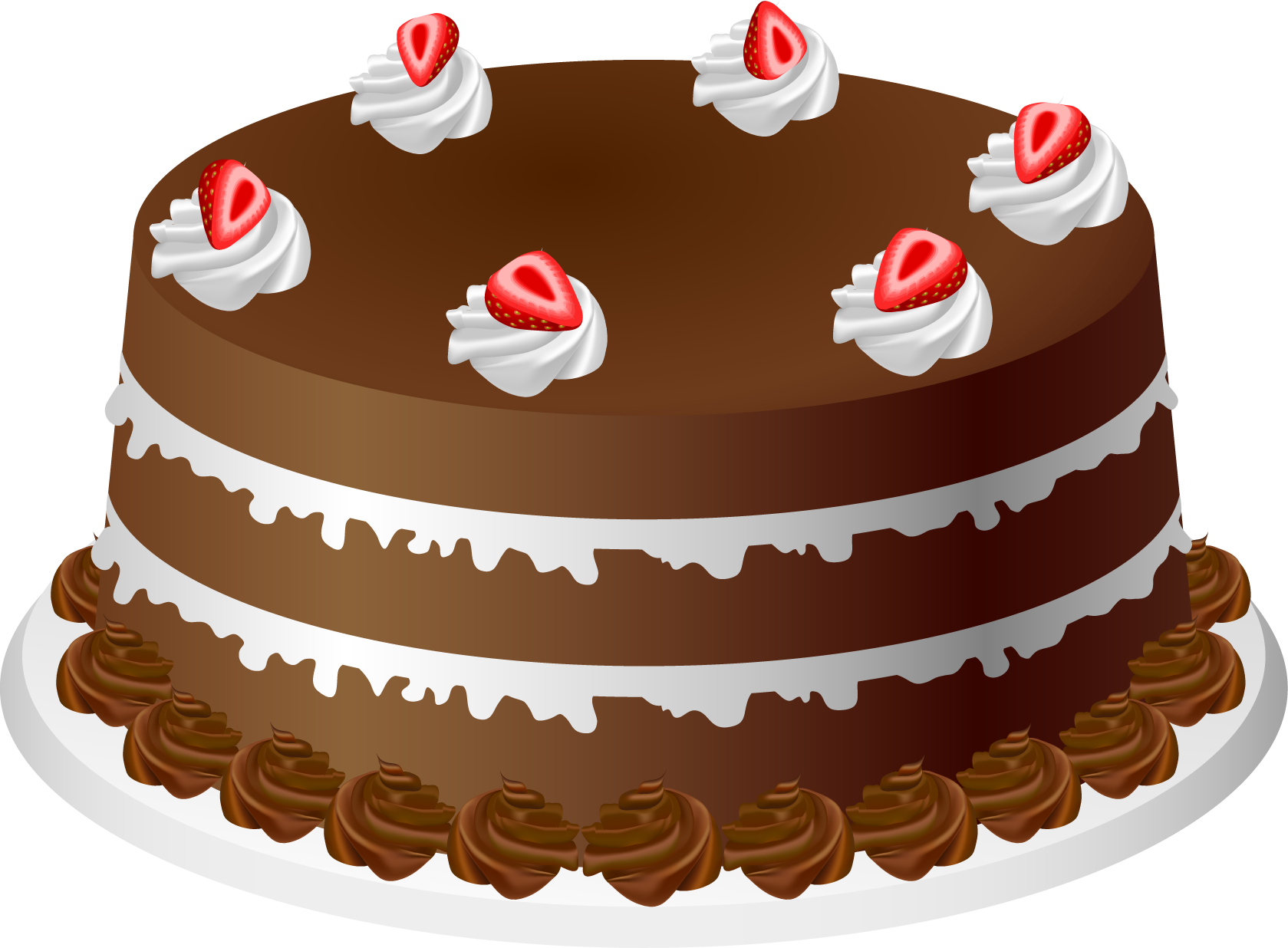 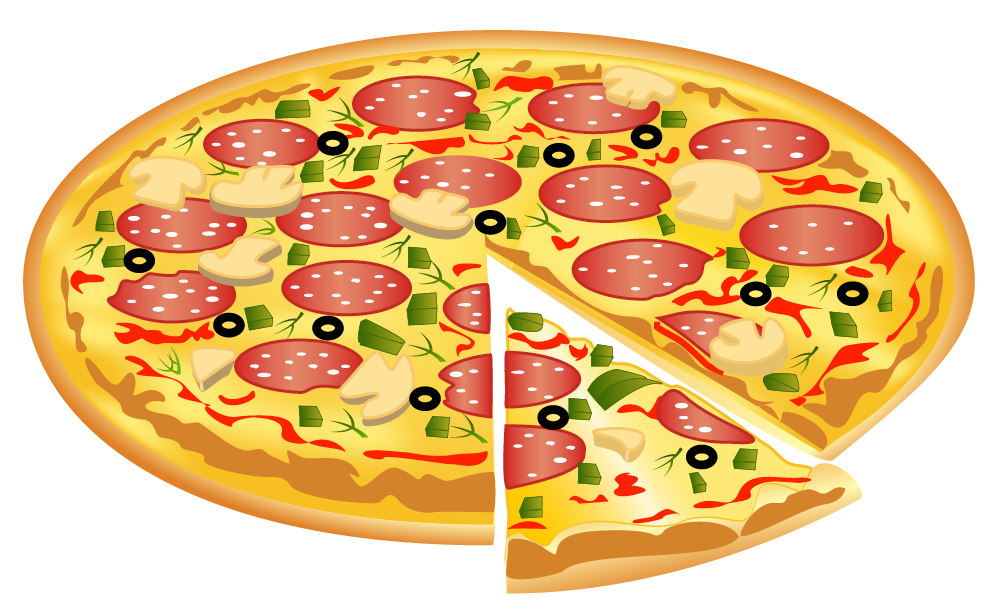 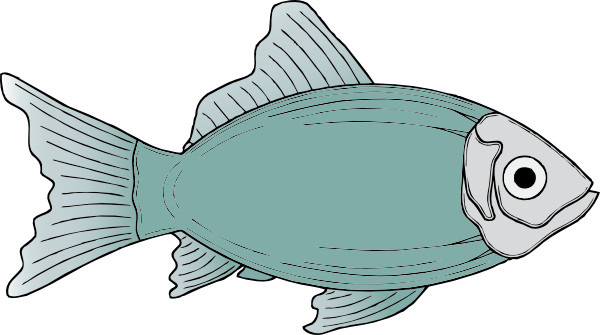 Healthy food
Junk food
Sentence building
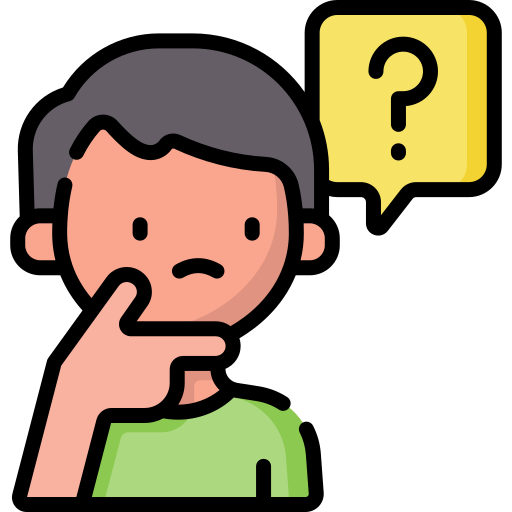 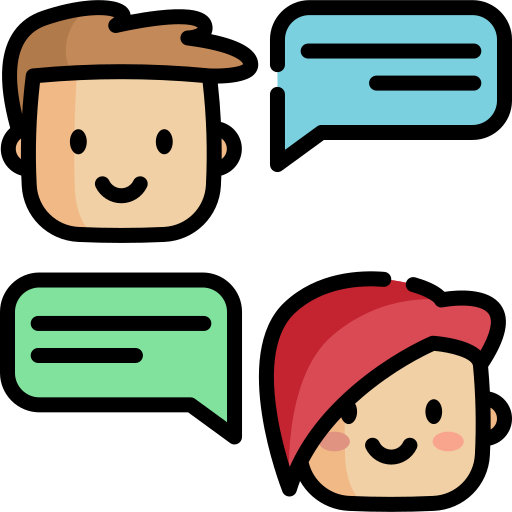 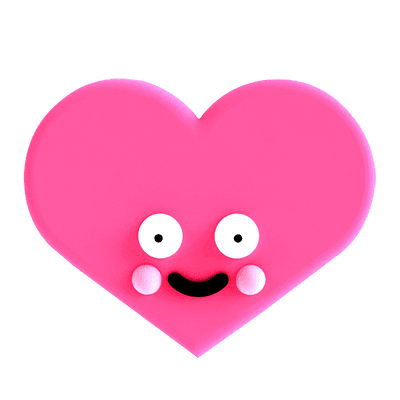 I
cake.
I
like
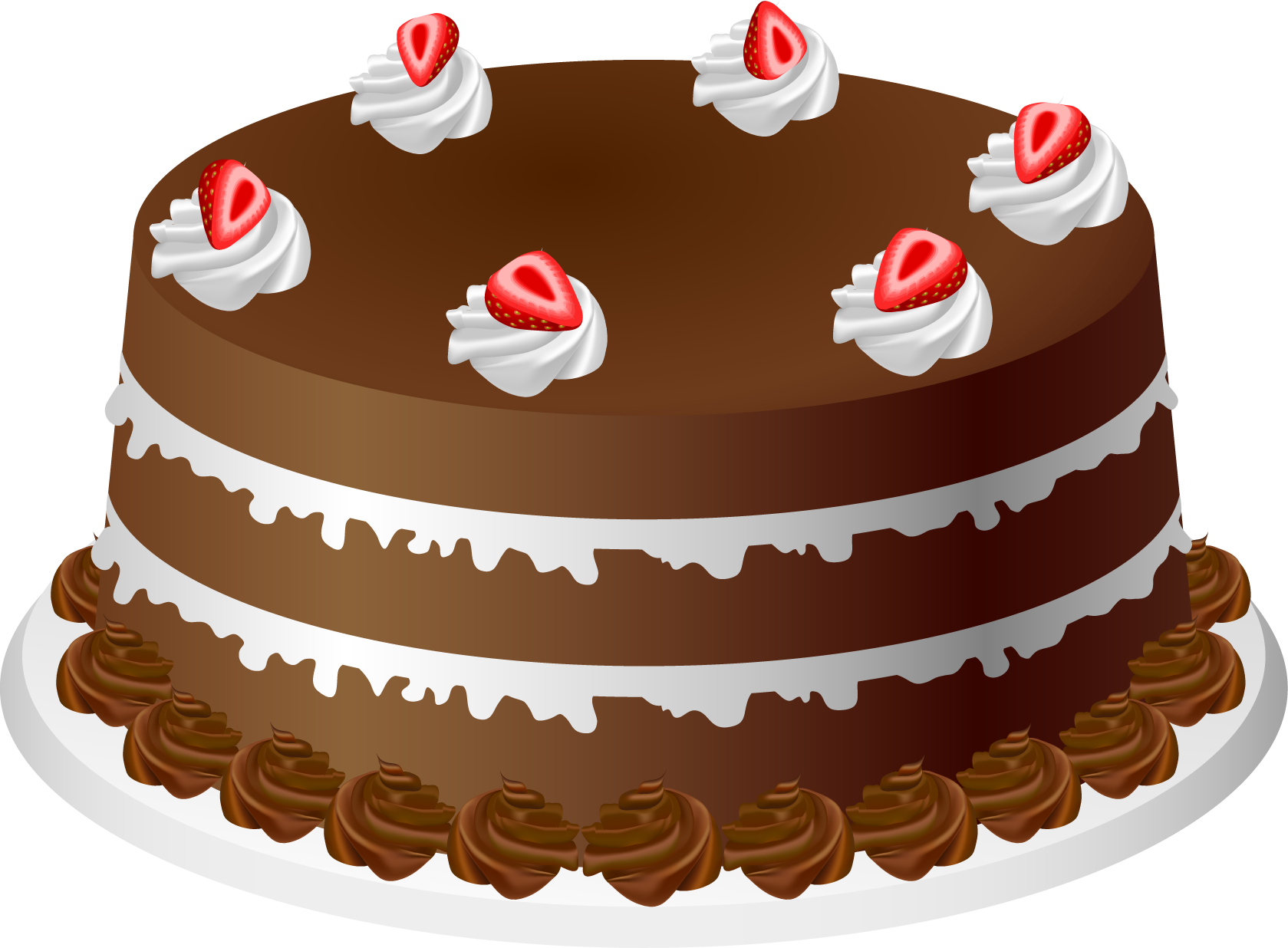 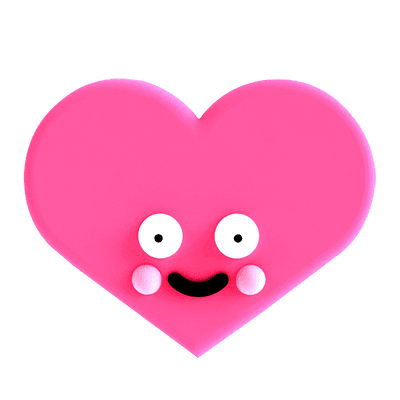 I
like
fish.
I
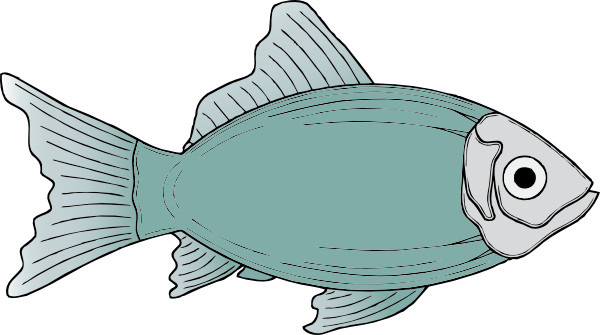 cake
fish
Sentence building
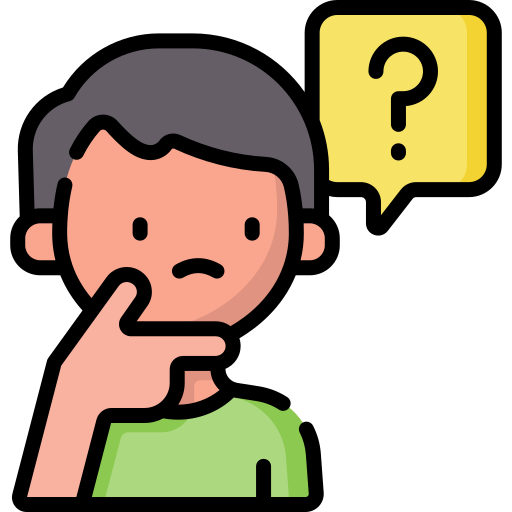 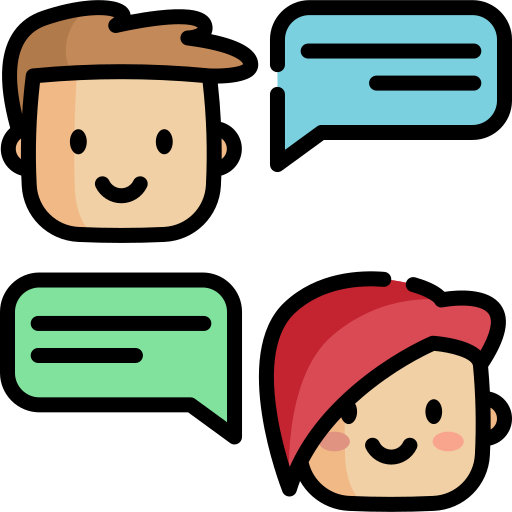 I like cake.
+
and
I like fish.
I like cake and fish.
Sentence building
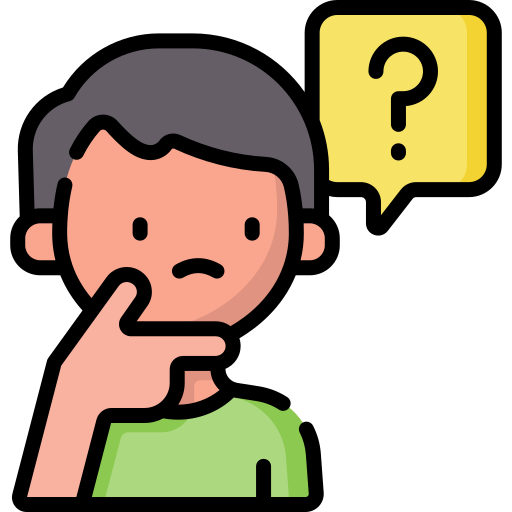 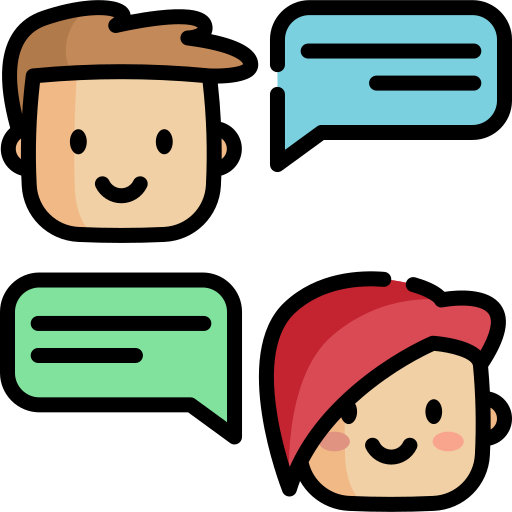 I
I
don’t
like
meat.
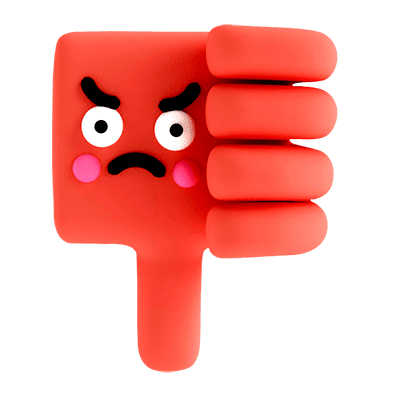 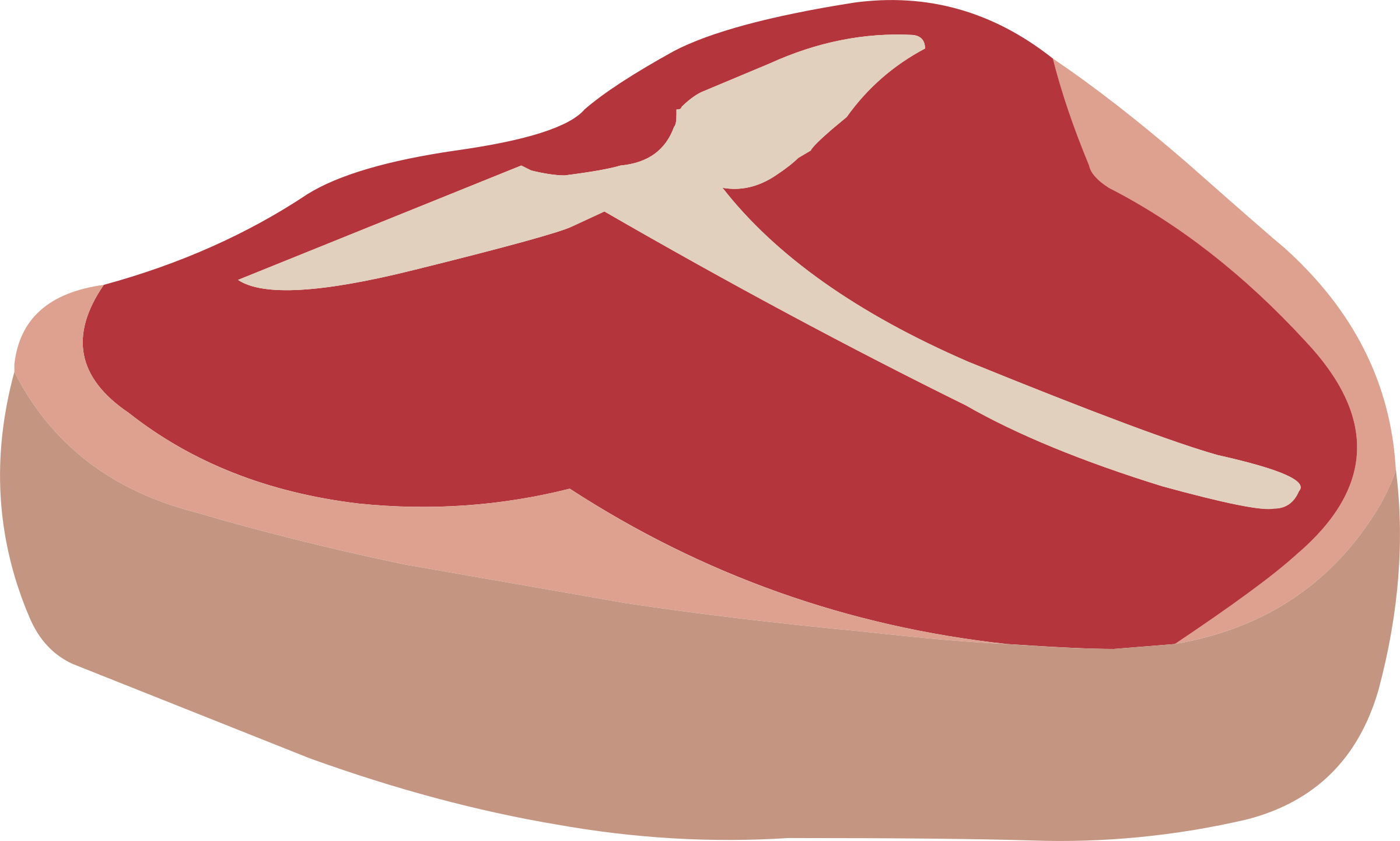 I
I
don’t
like
hamburgers.
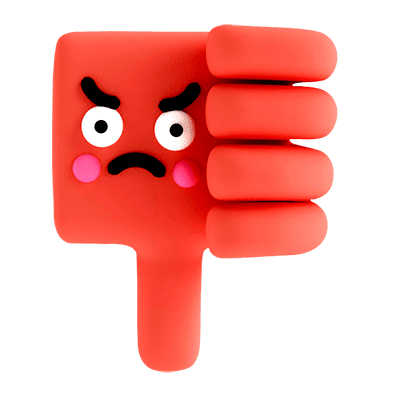 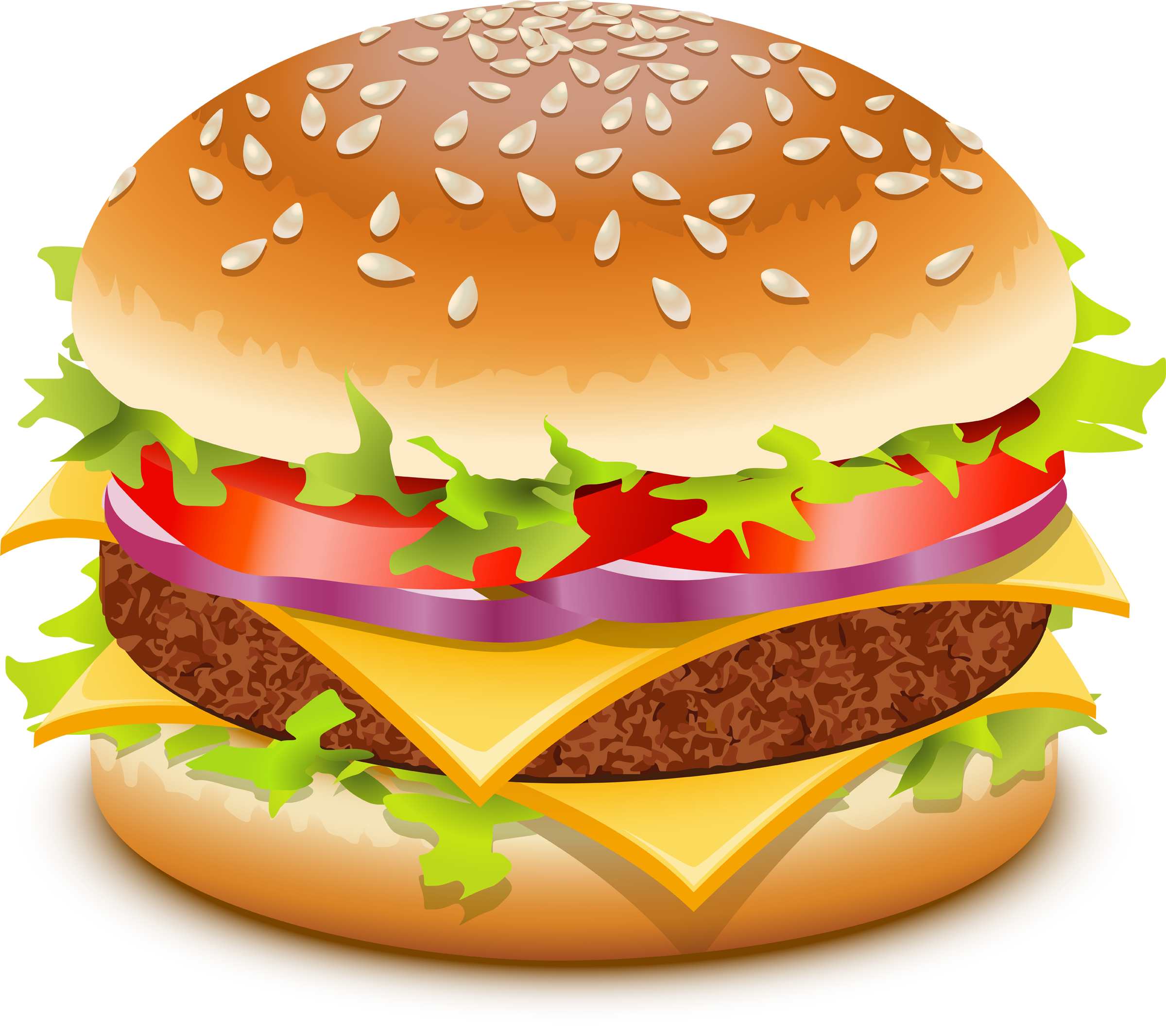 hamburgers
meat
Sentence building
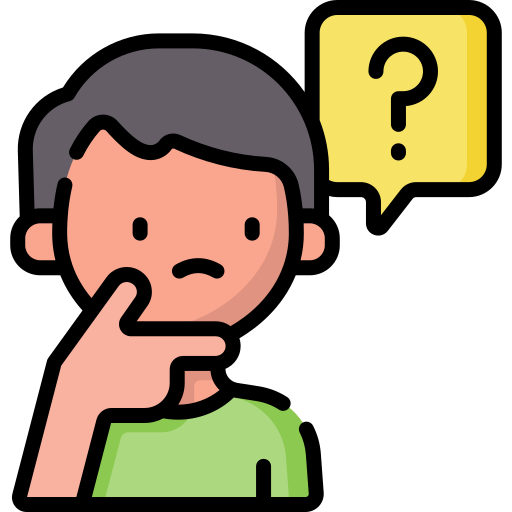 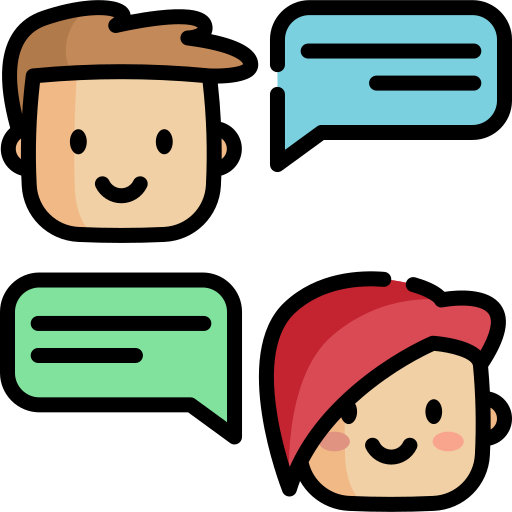 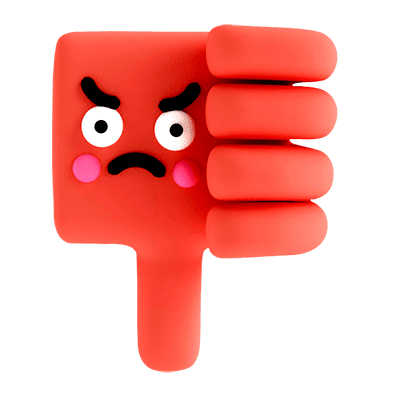 I
I
but
/
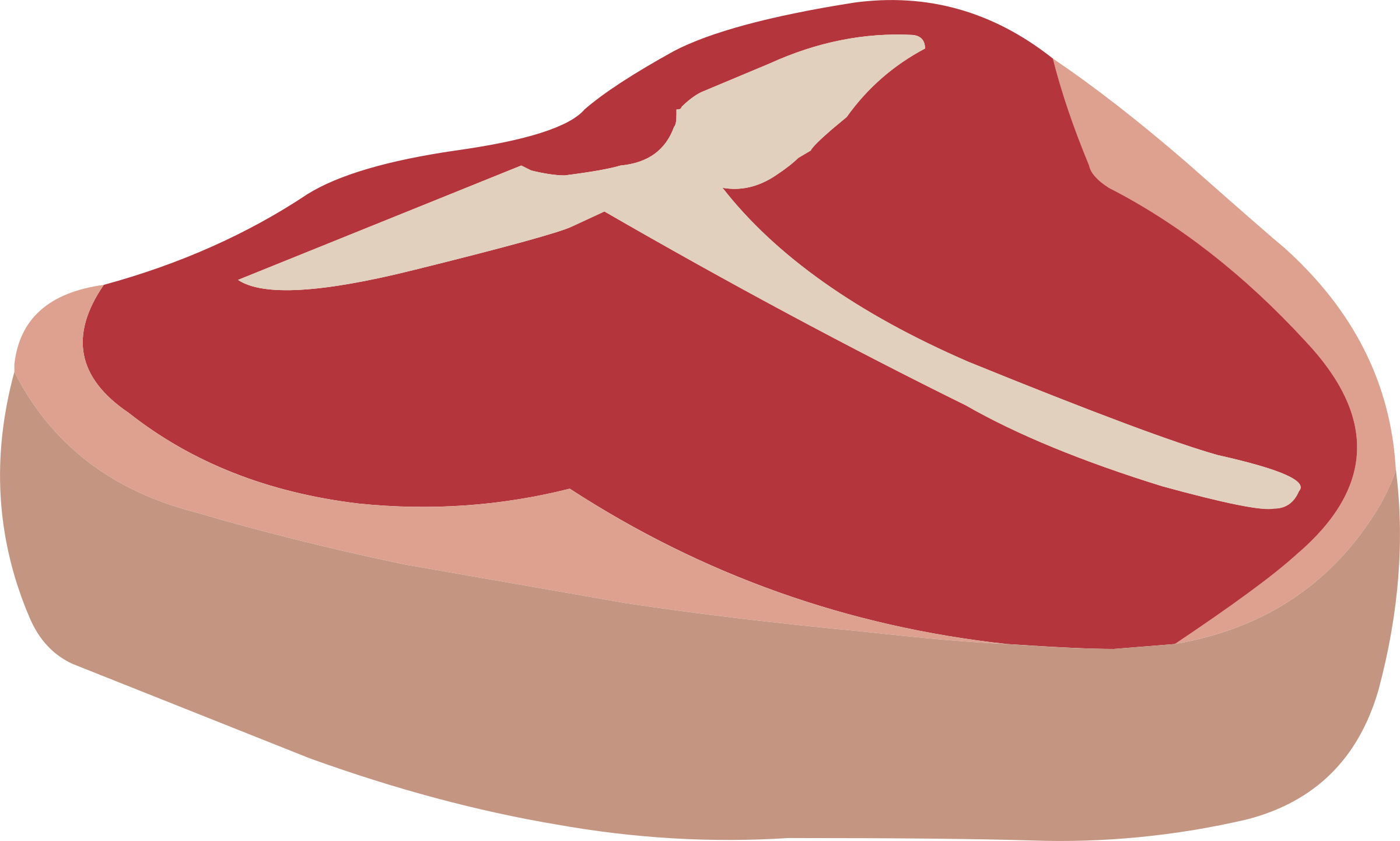 I don’t like meat.
but
I  like fish.
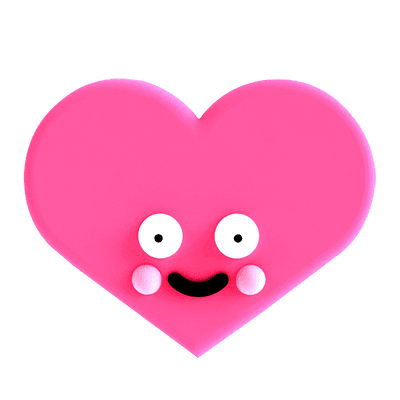 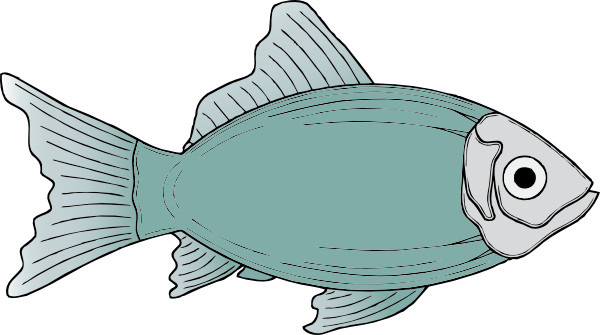 I like fish but I don’t like meat.
Question?
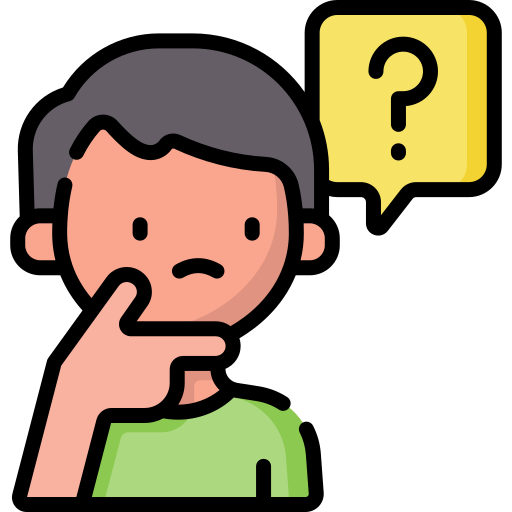 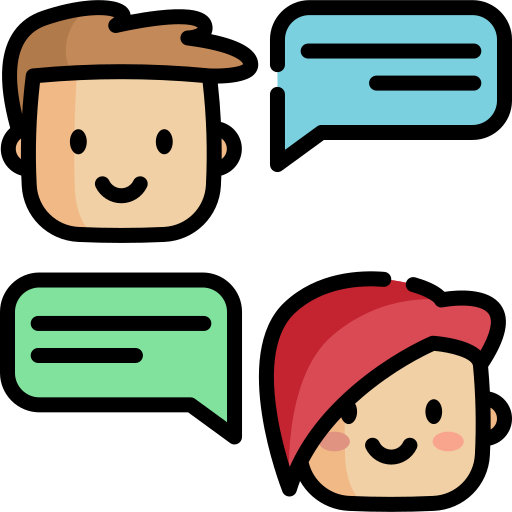 Yes I do!
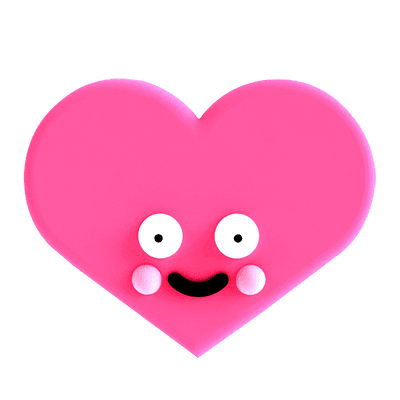 No I don’t!
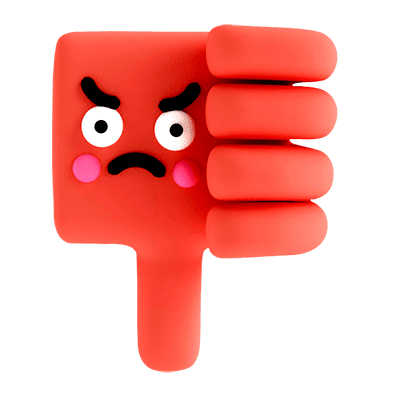 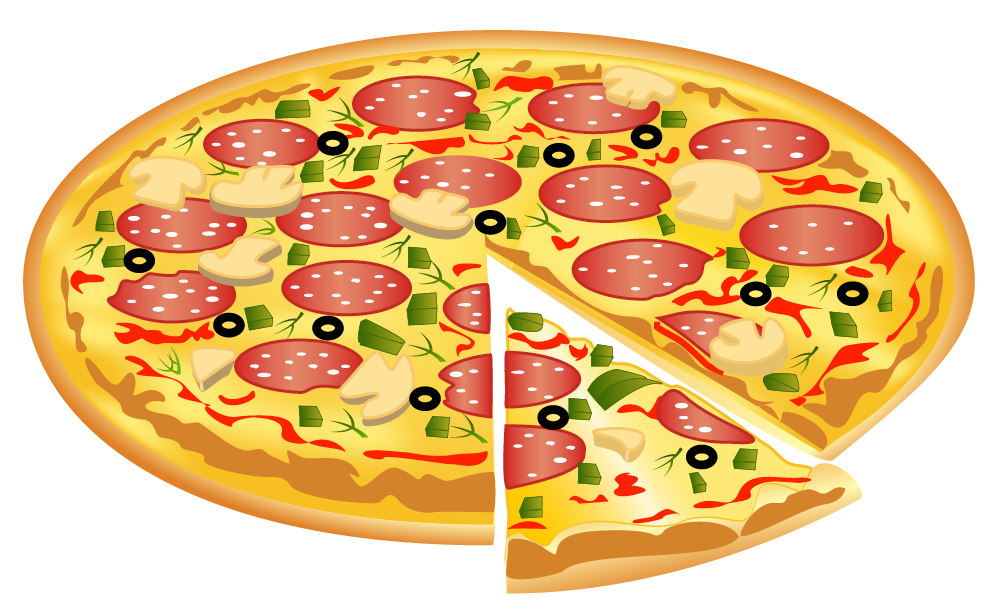 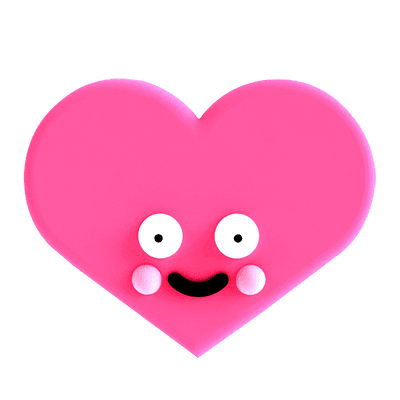 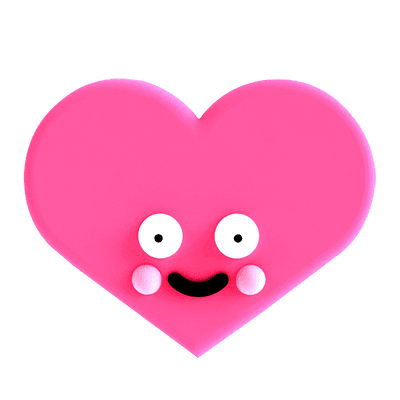 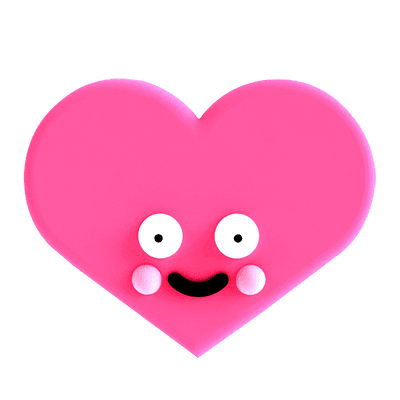 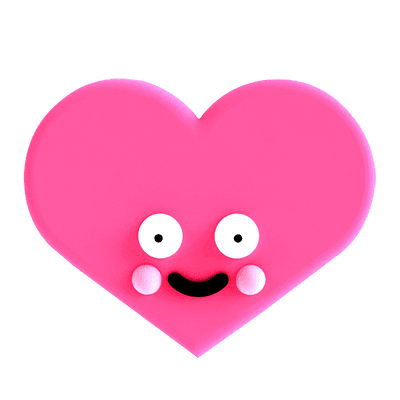 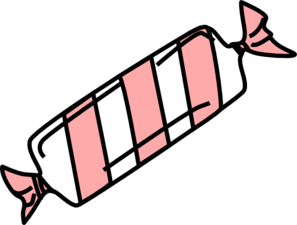 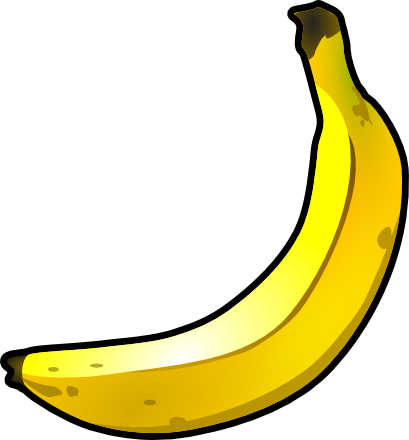 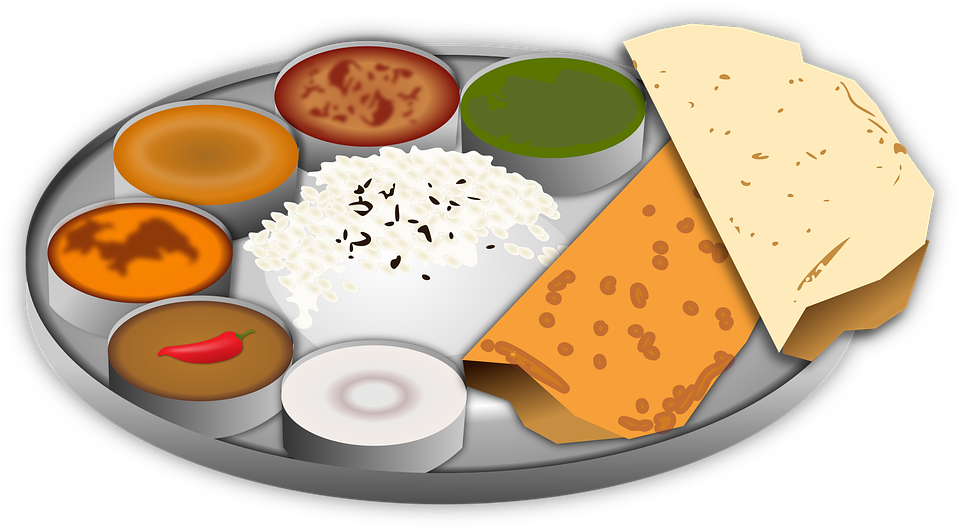 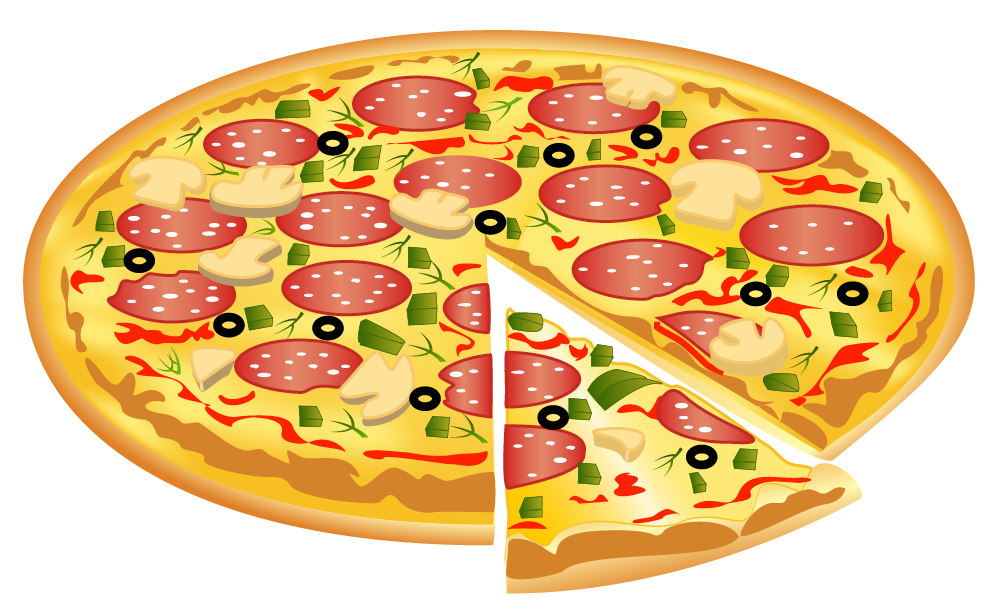 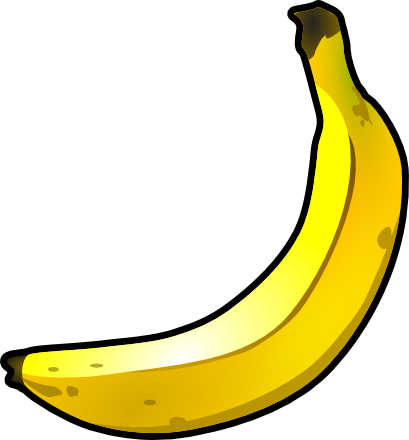 Do you like...
but
my favourite food is...
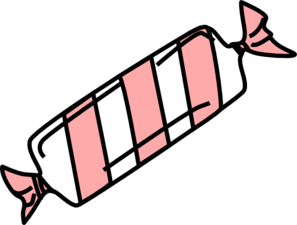 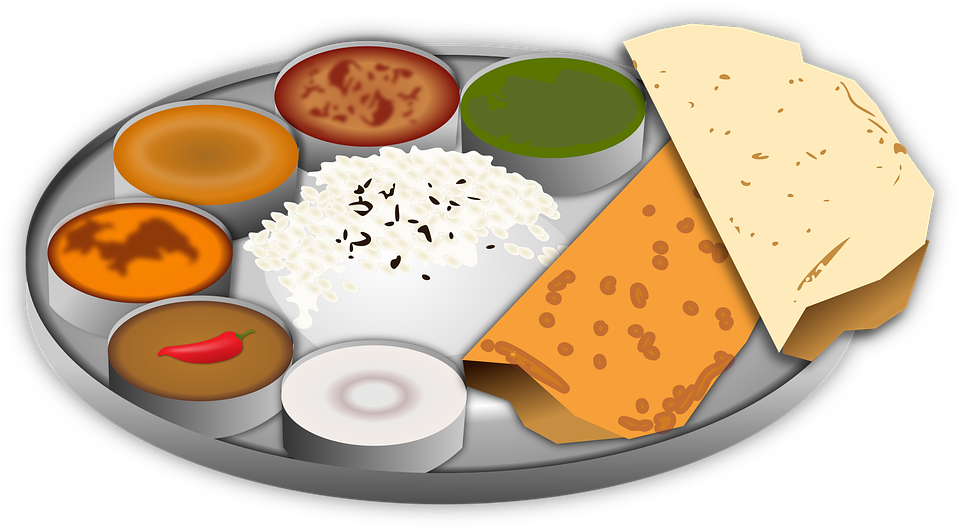 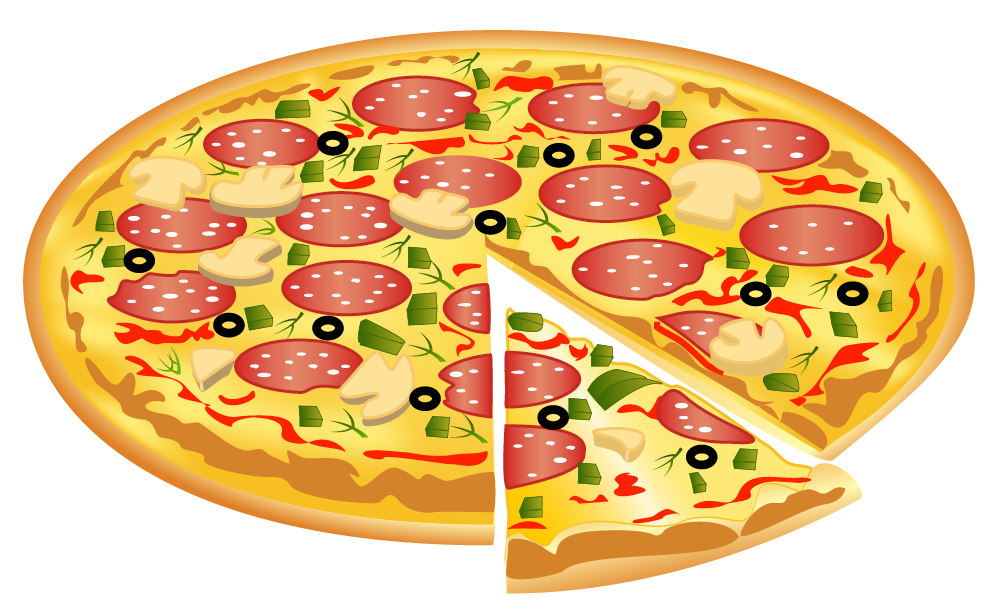 Your turn!
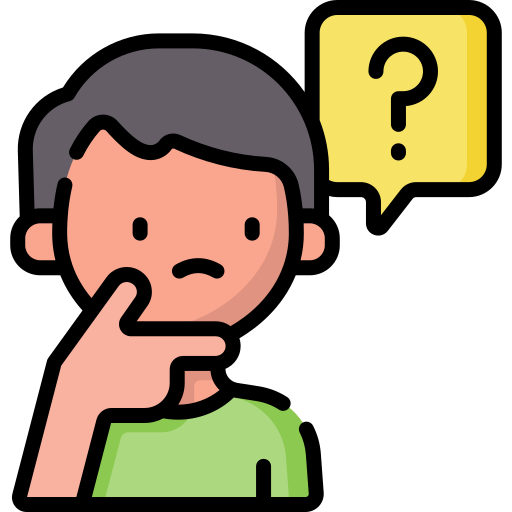 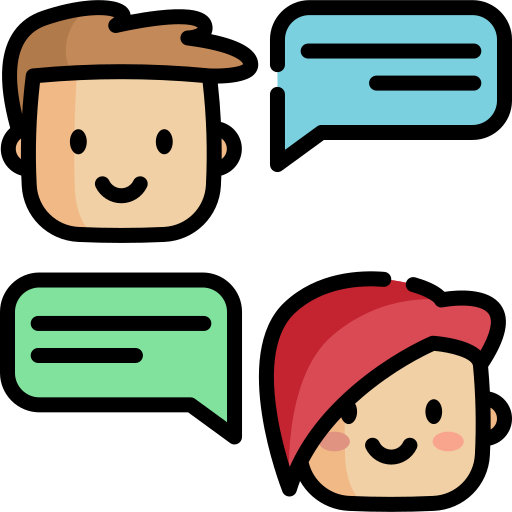 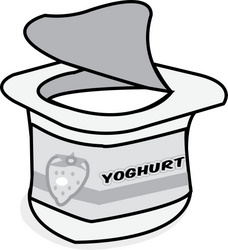 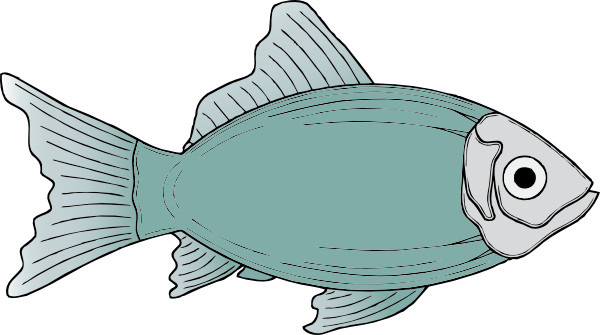 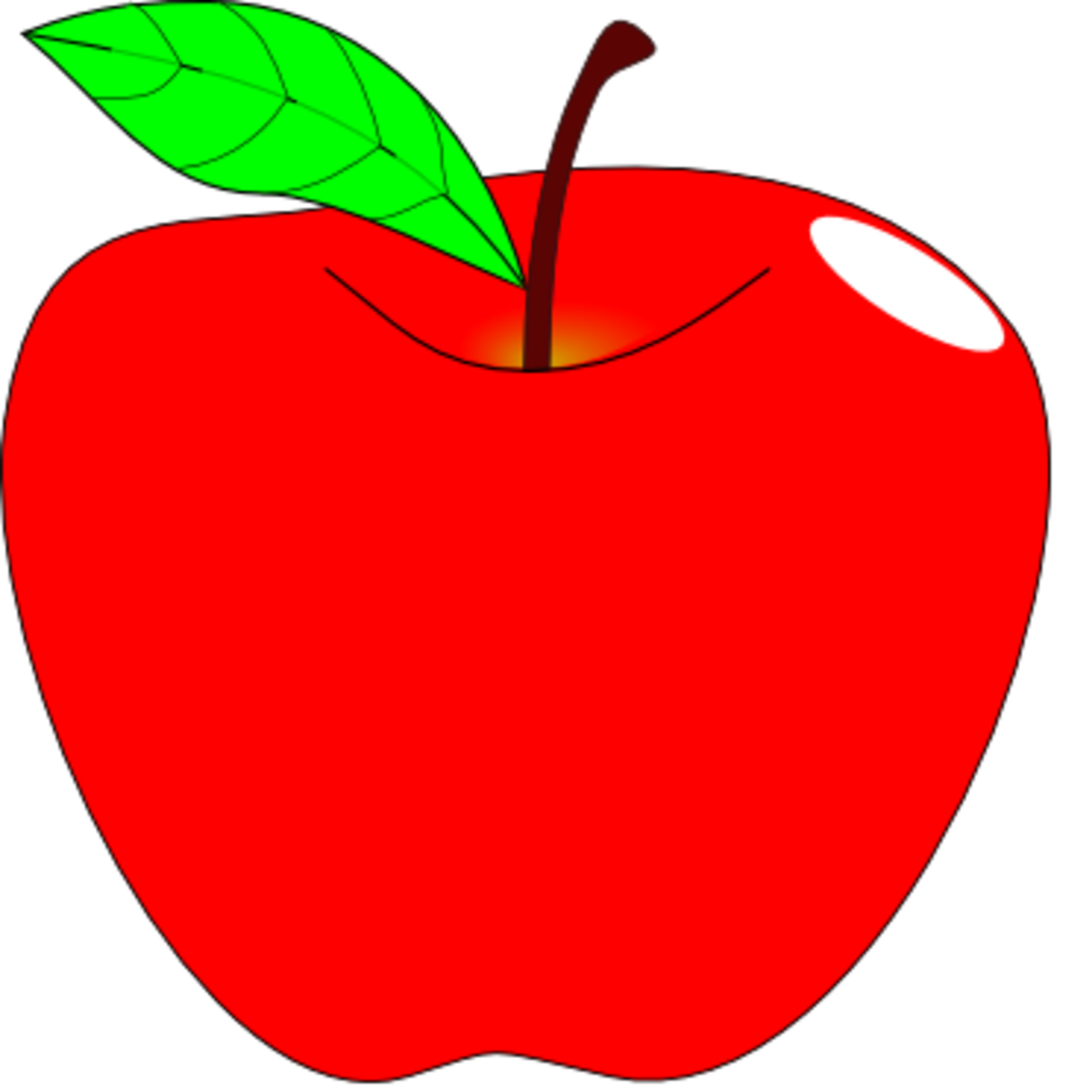 And you? What is your favorite food?
Do you like .... ?
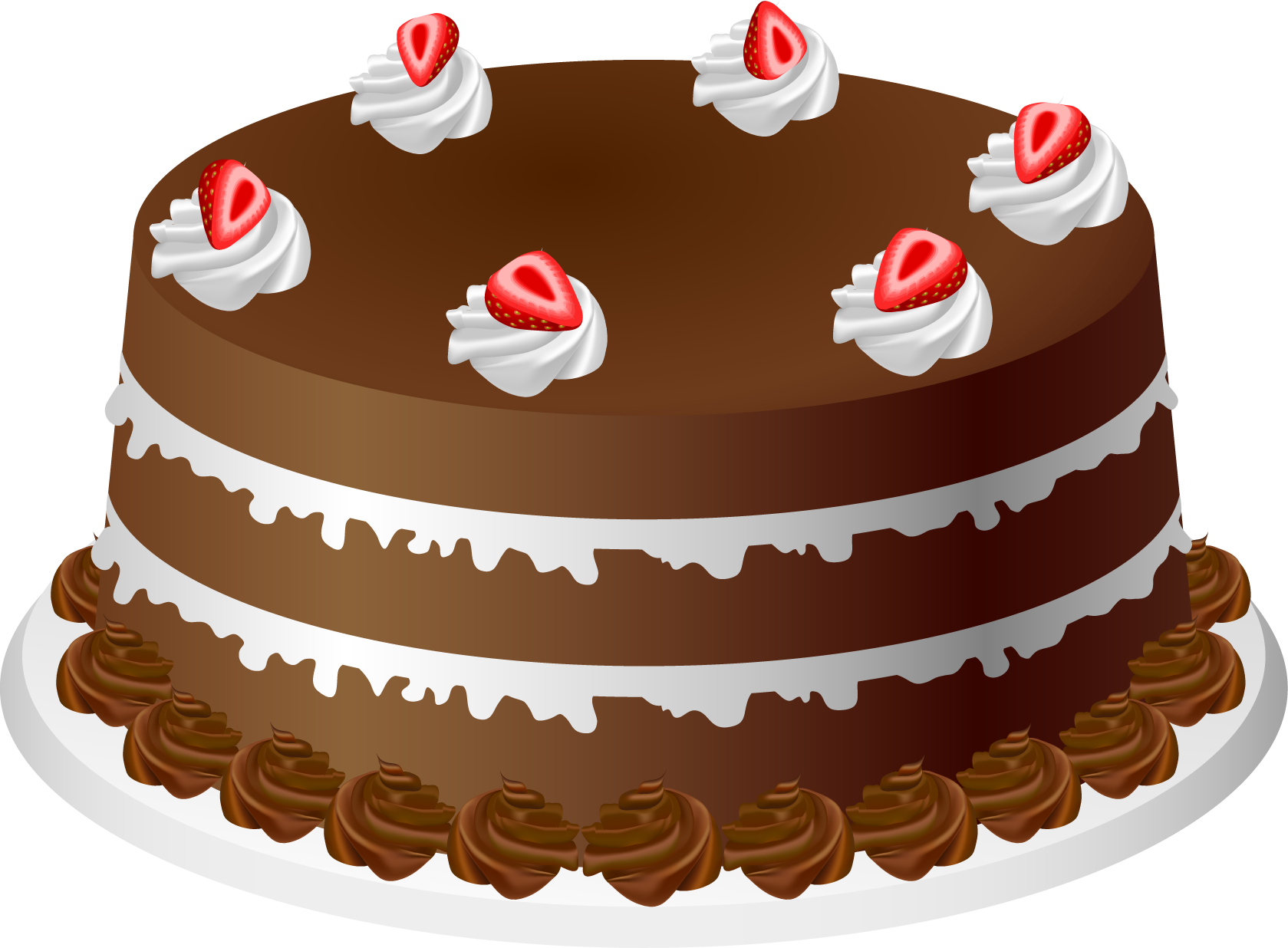 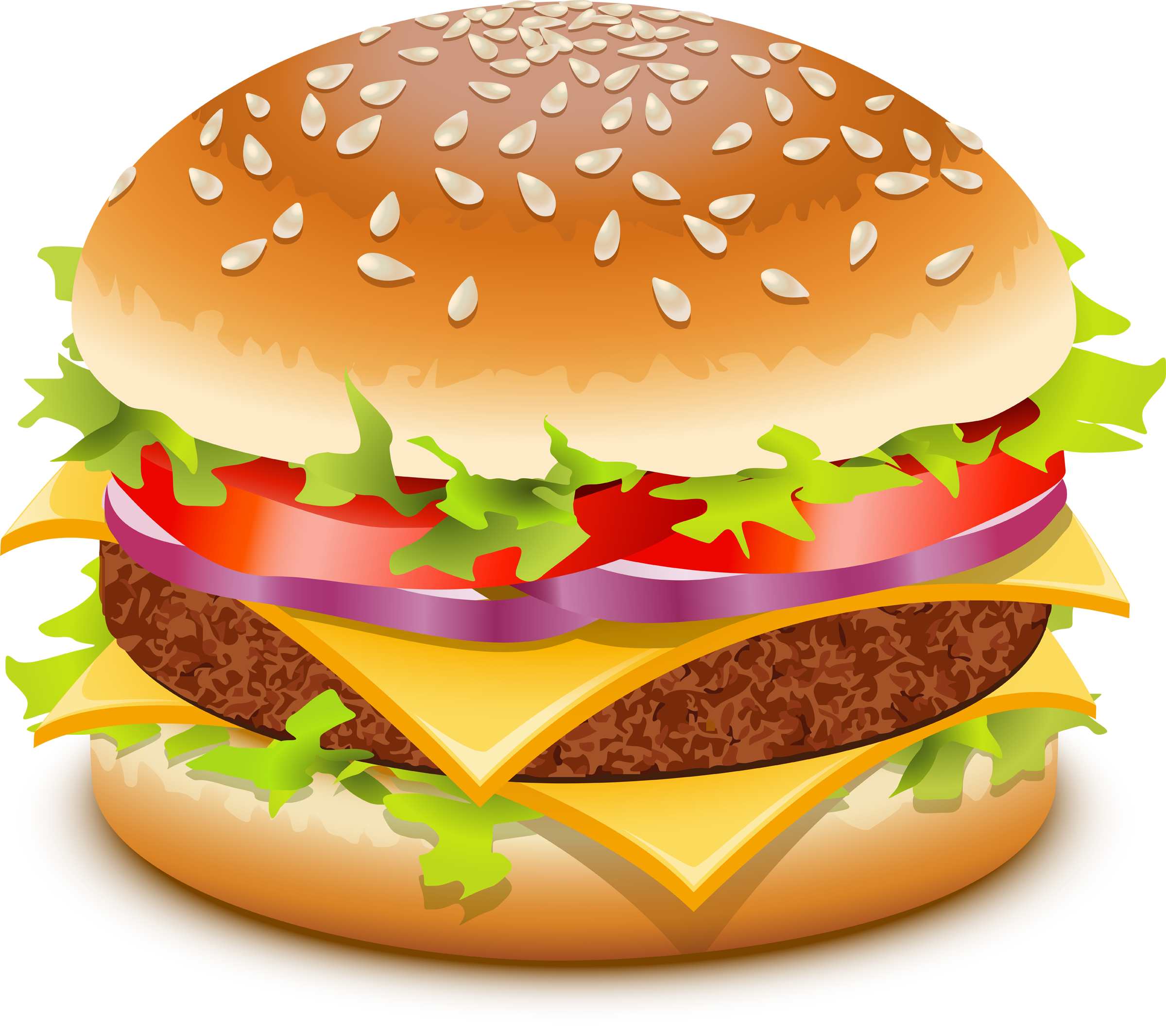 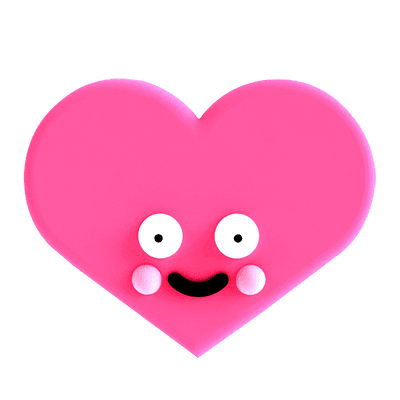 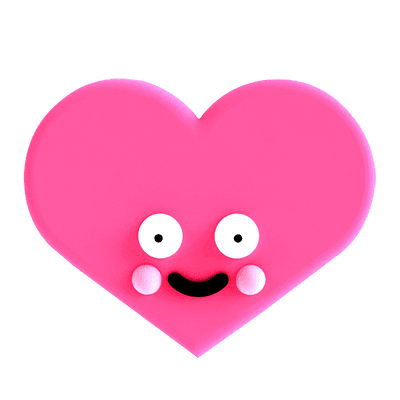 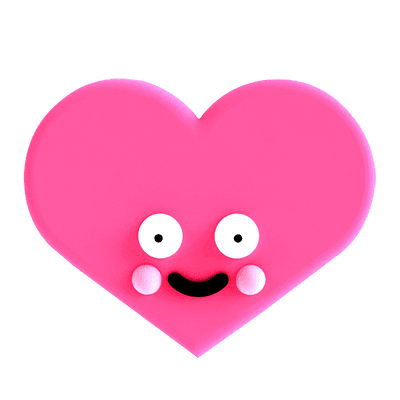 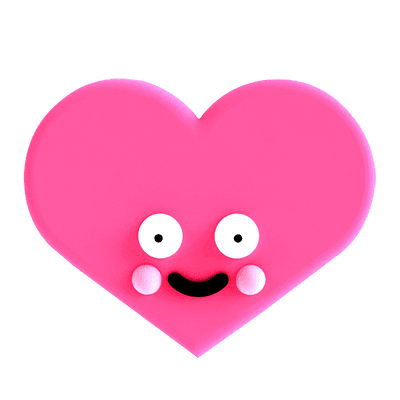 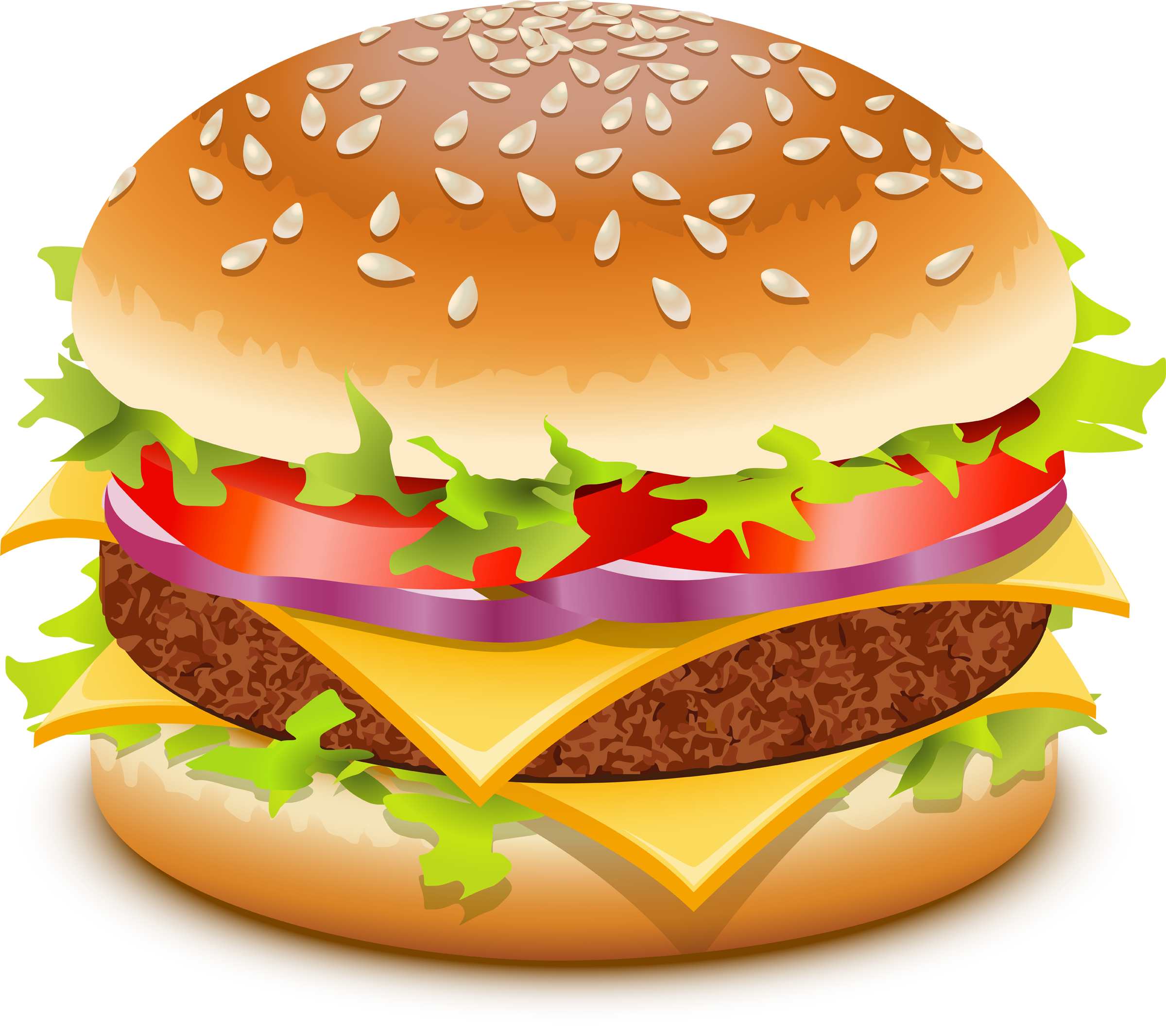 but
my favourite food is...
Yes I do.....
Let’s listen!
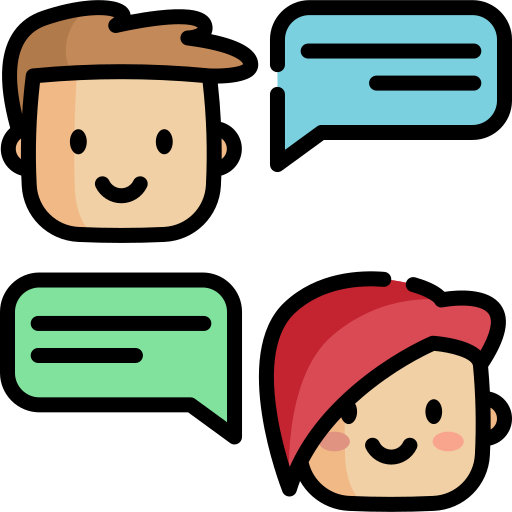 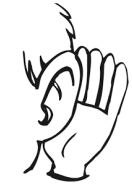 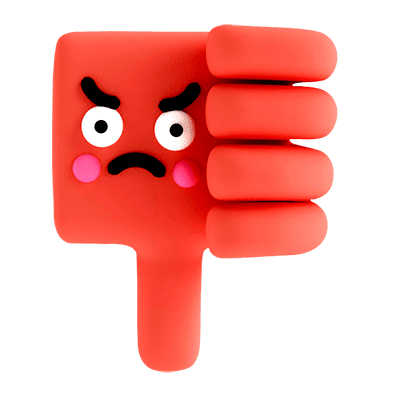 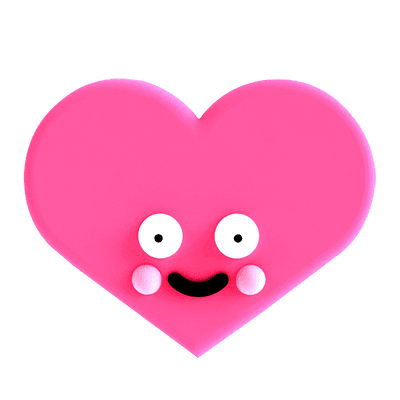 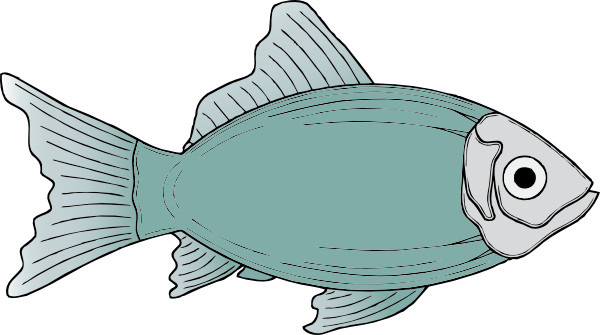 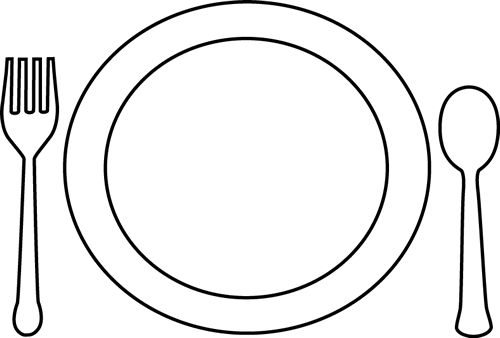 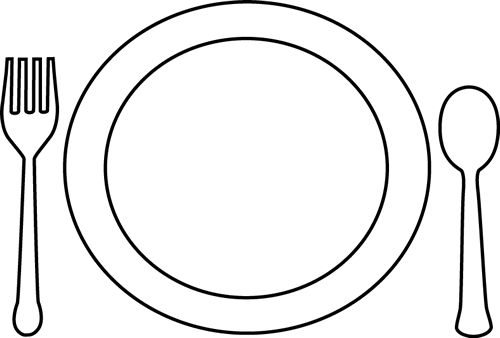 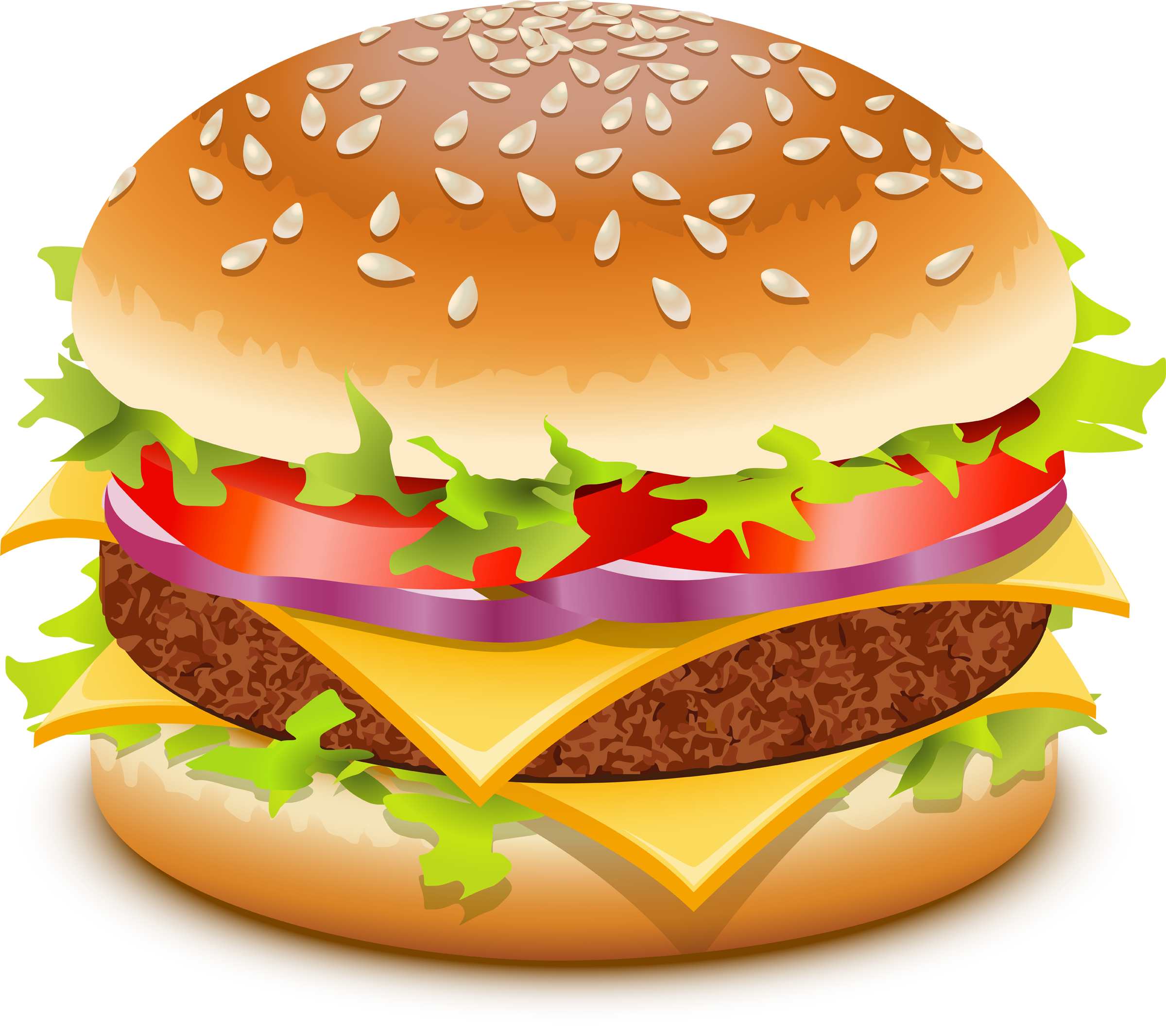 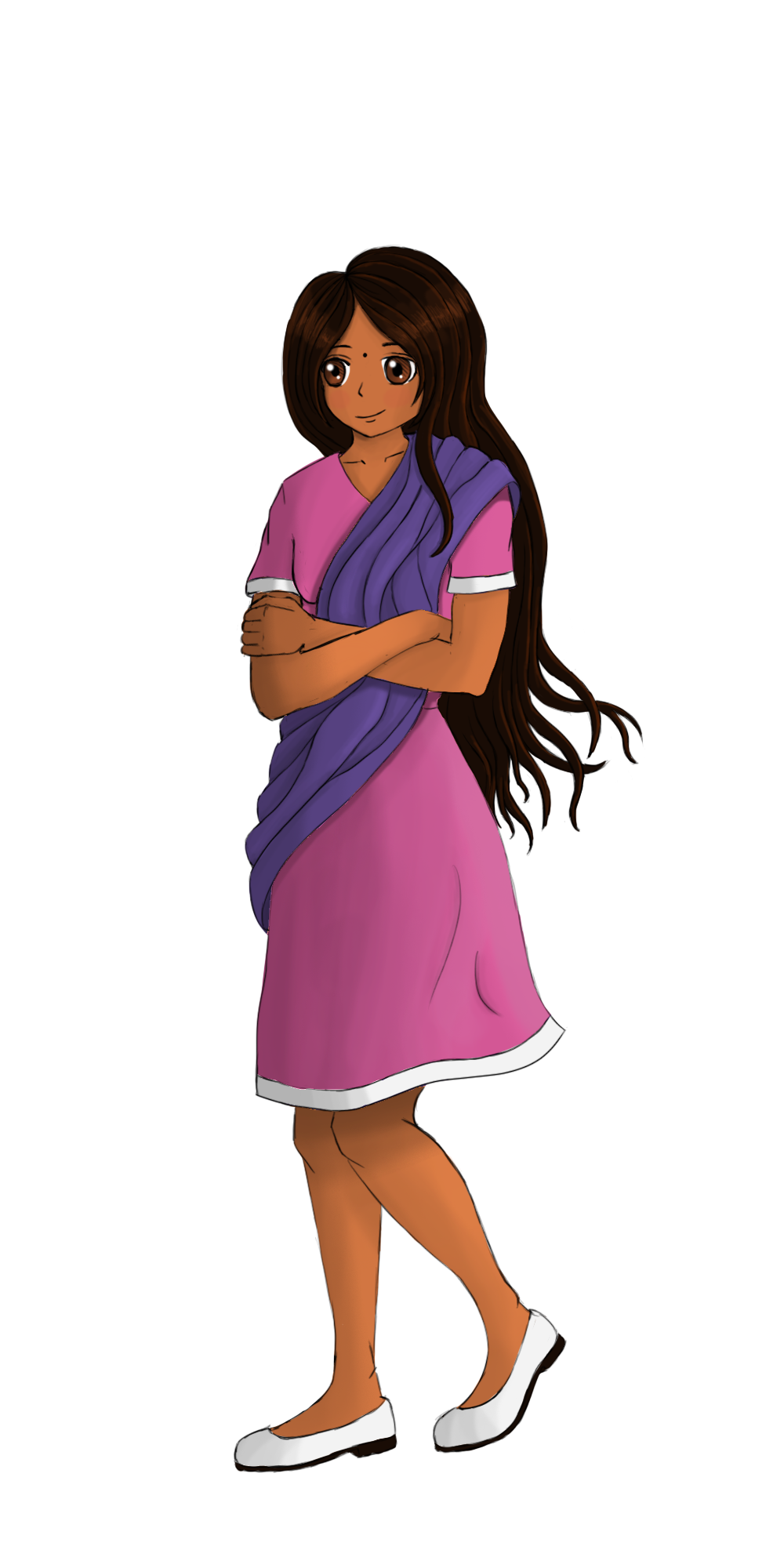 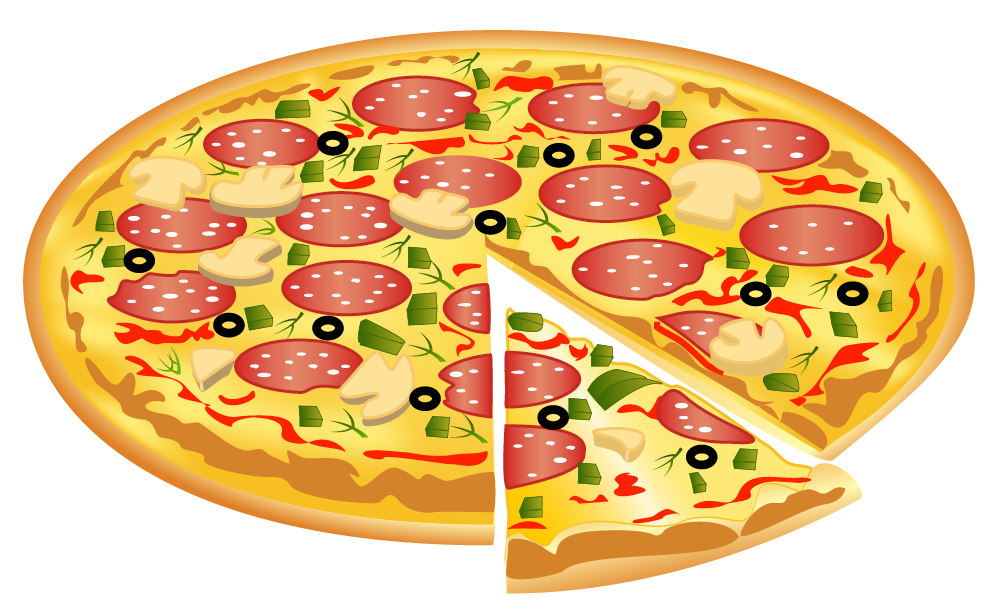 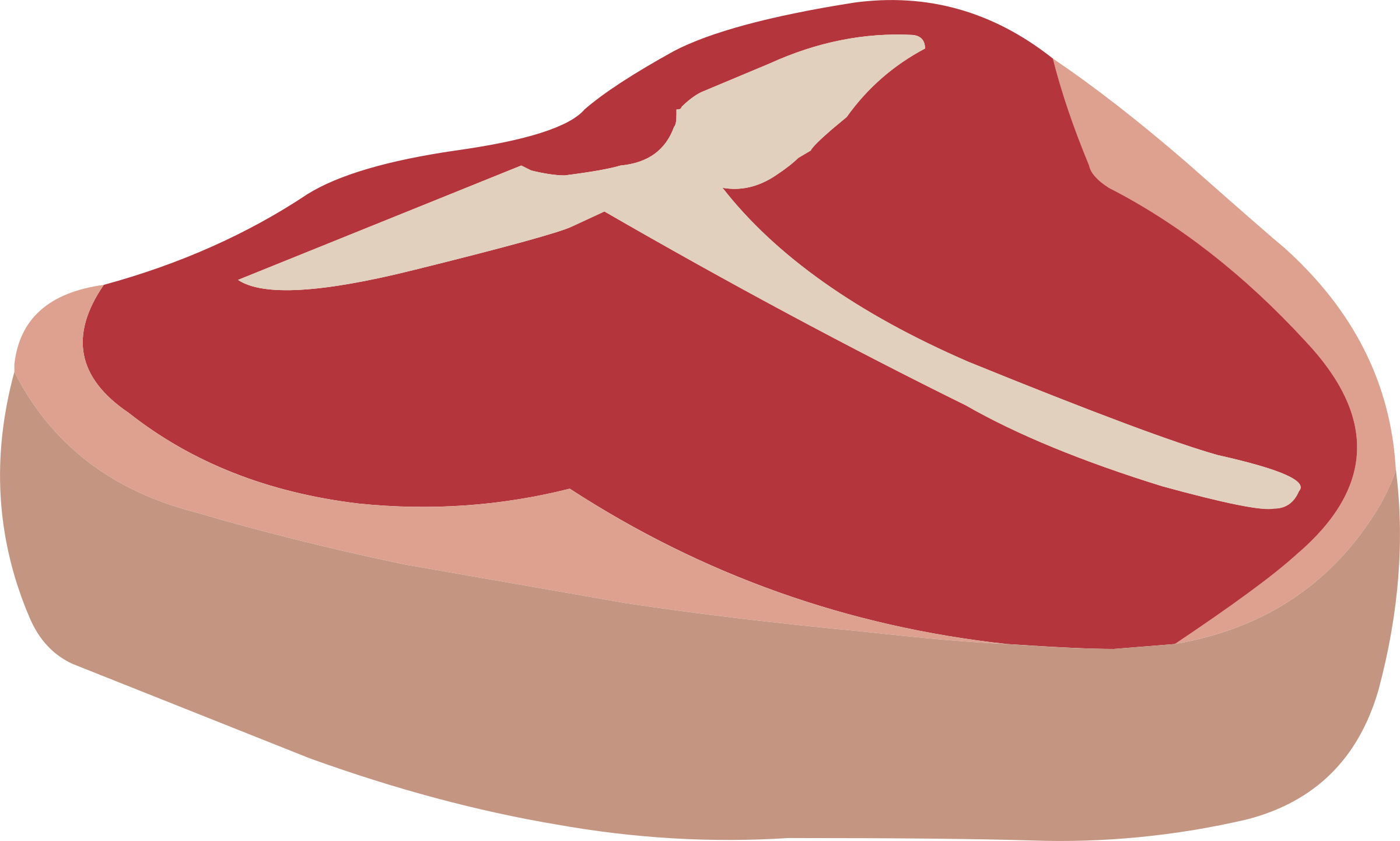 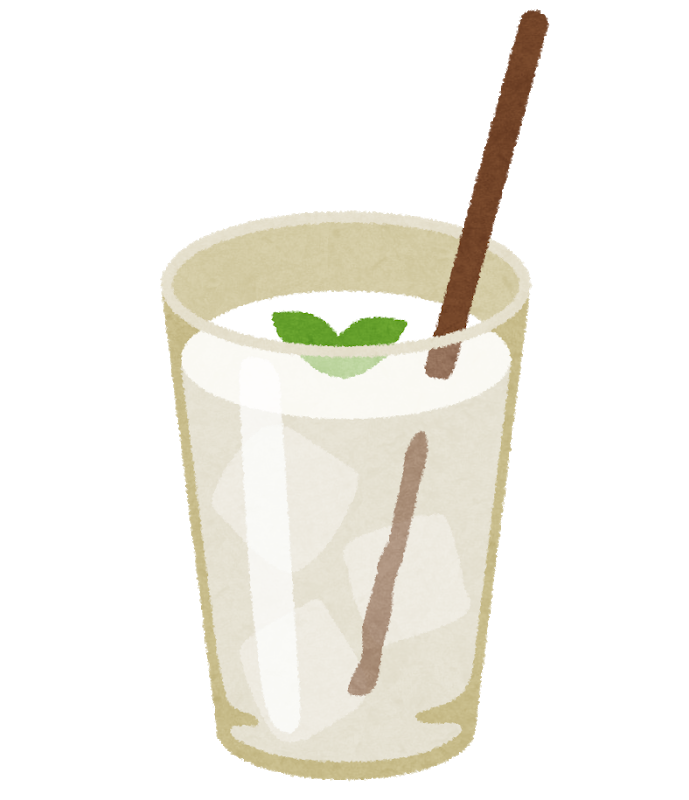 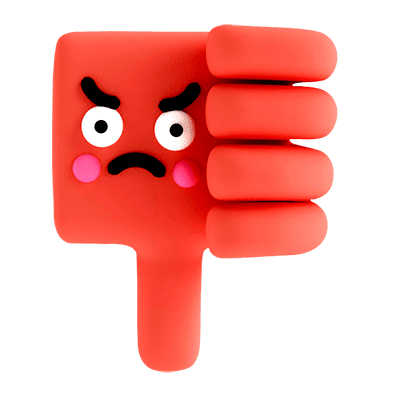 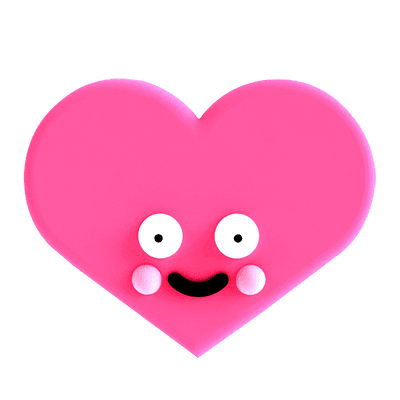 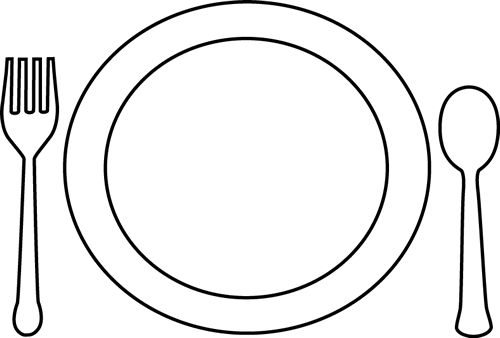 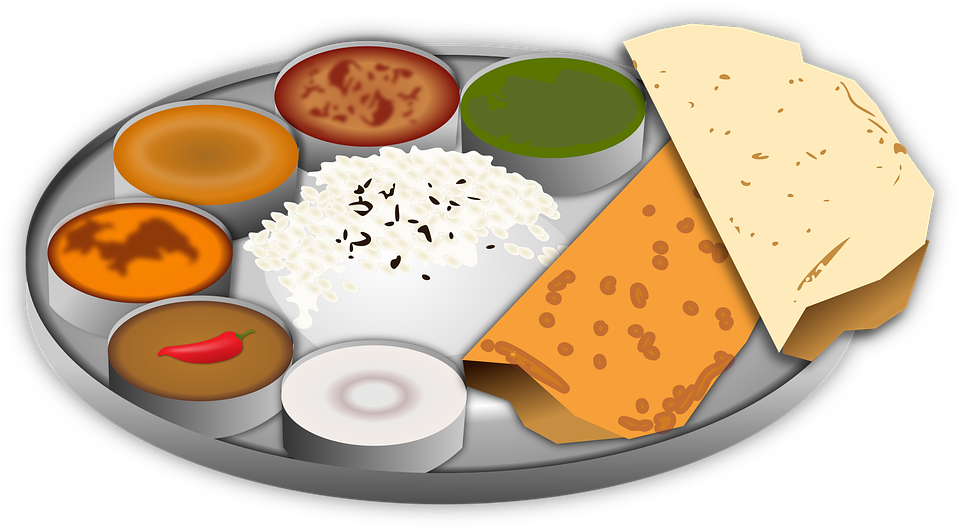 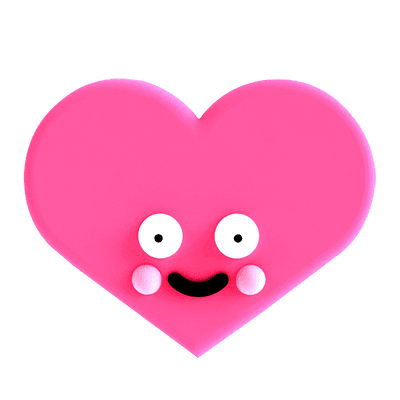 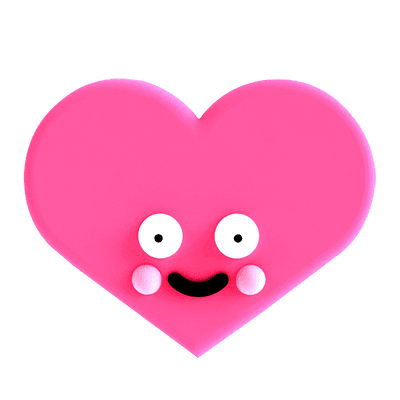 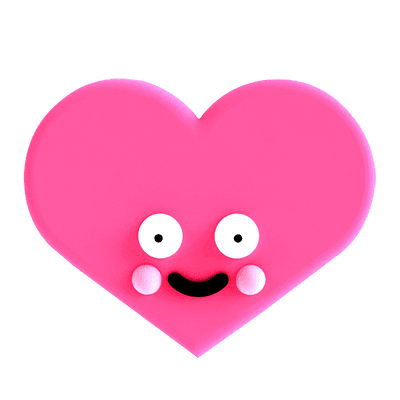 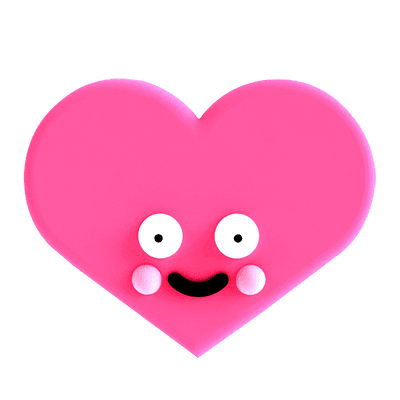 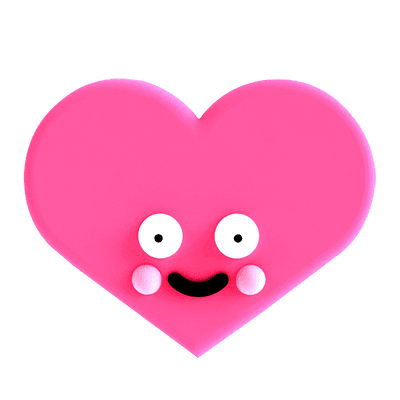 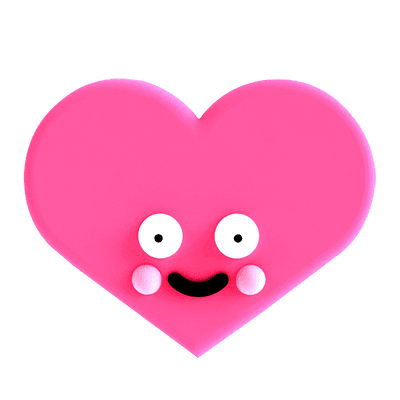 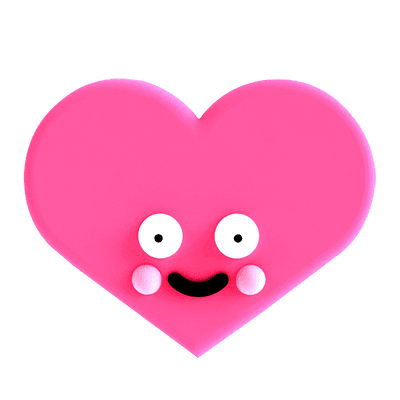 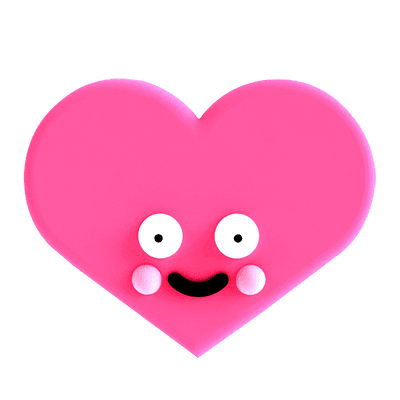 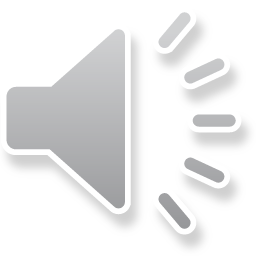 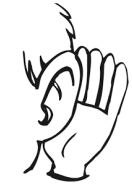 Let’s recap!
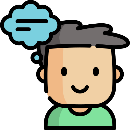 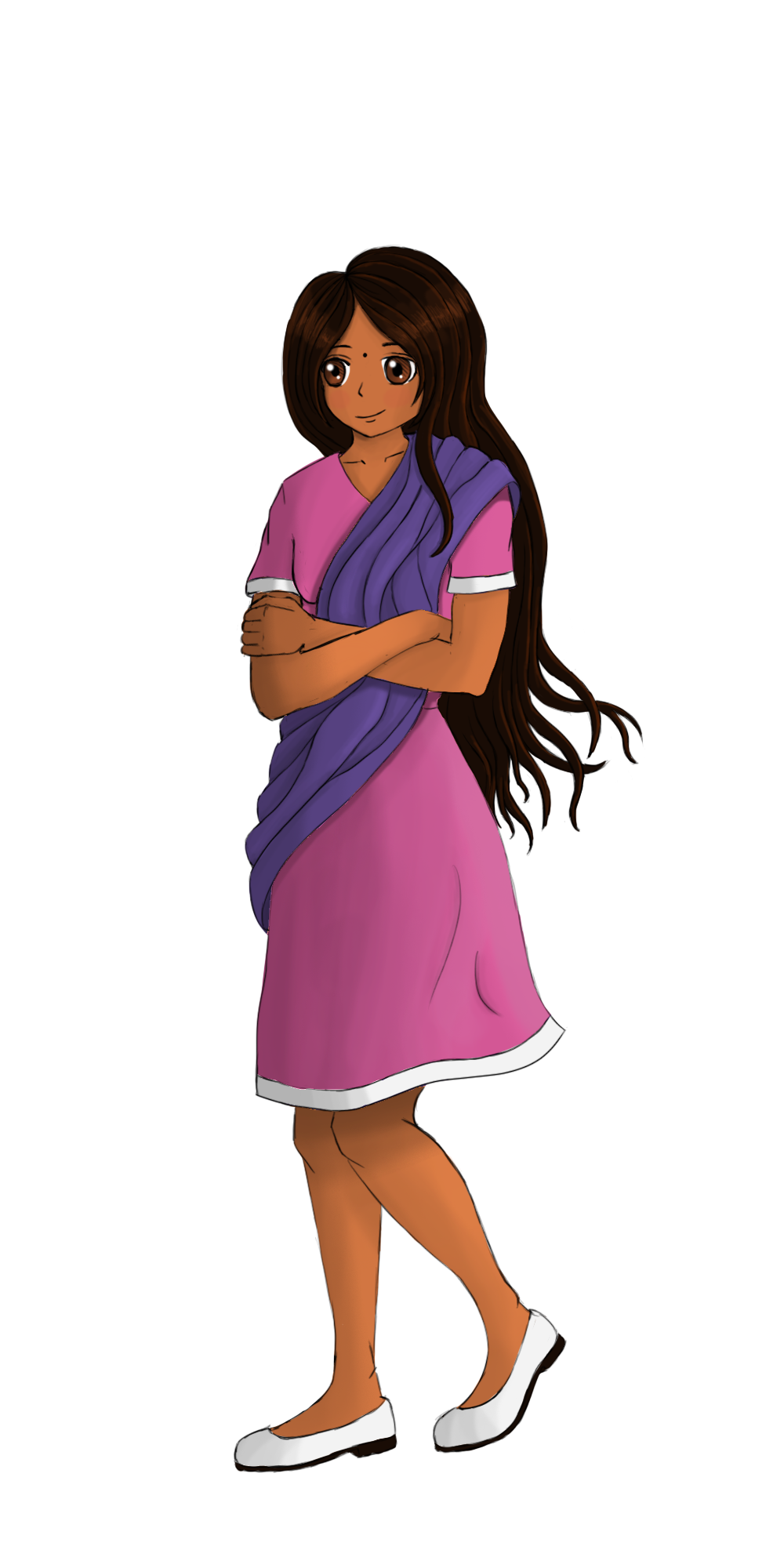 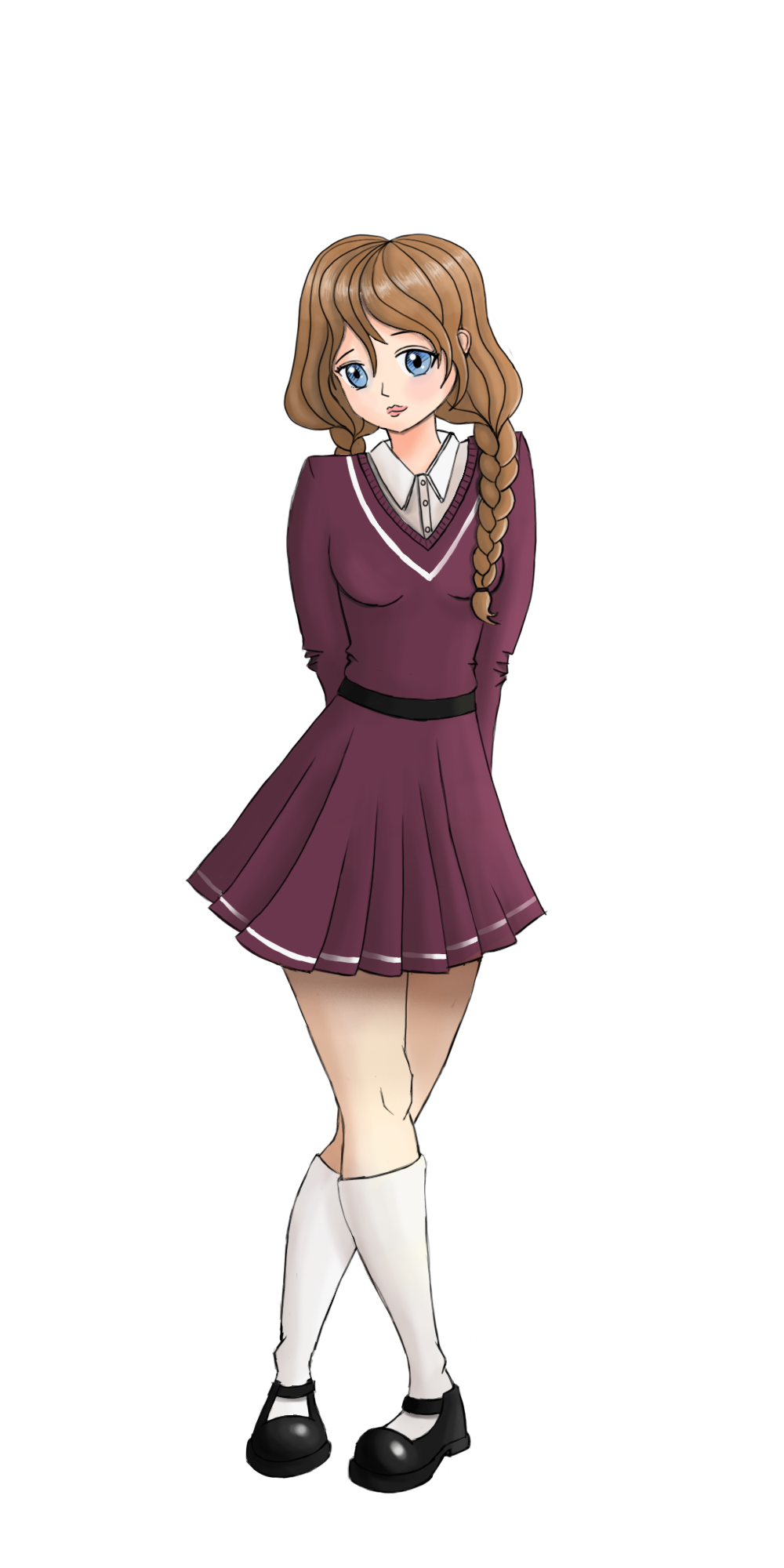 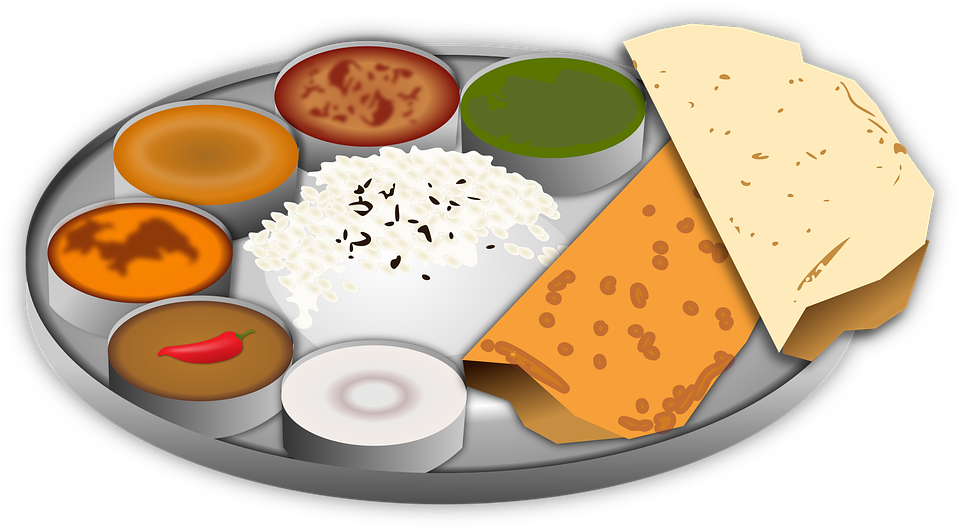 I’m hungry / I’m thirsty
healthy food / junk food
I like …. / I don’t like….
And / but
Do you like? 
Favourite food
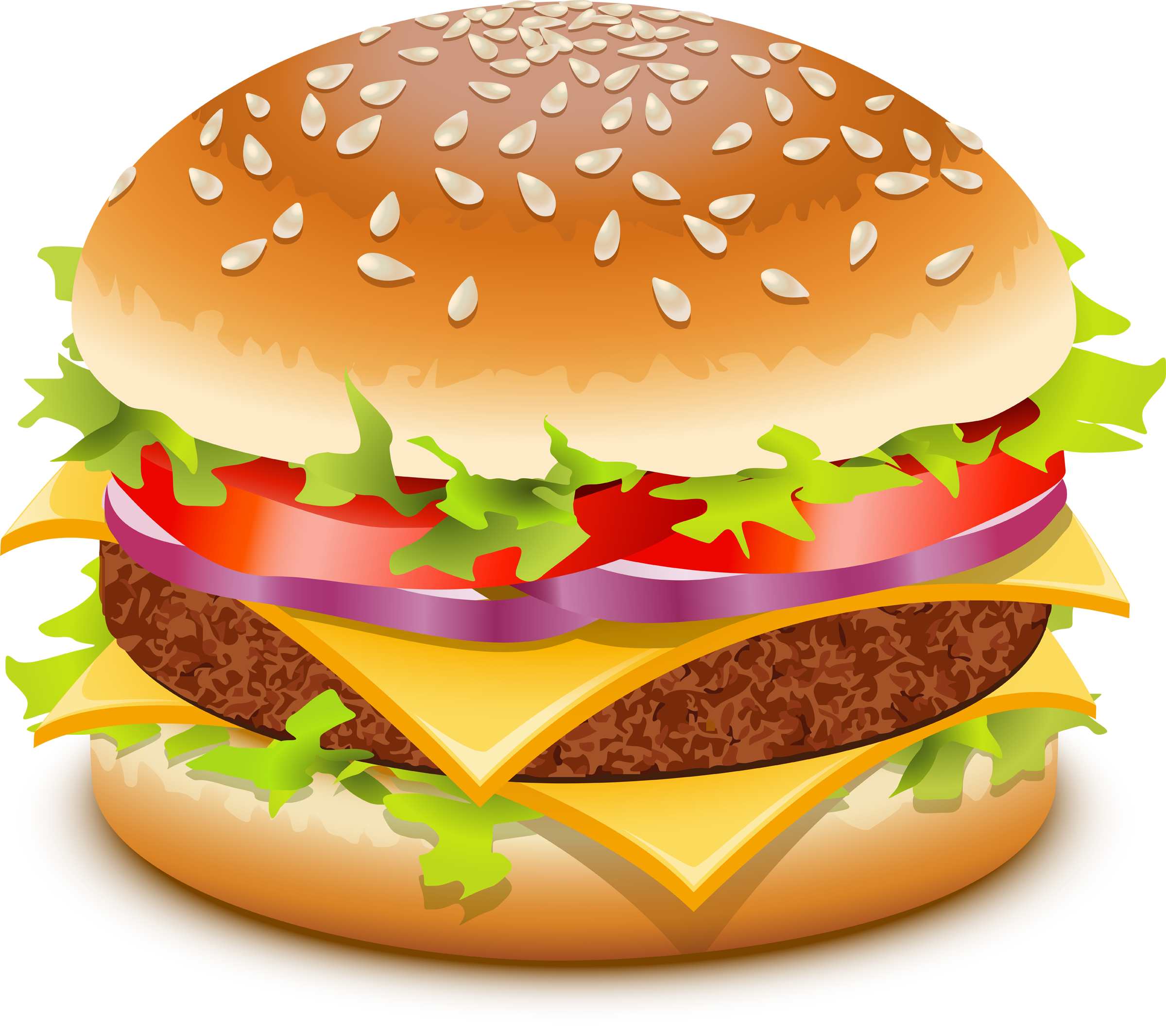 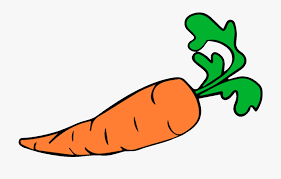 Challenge!
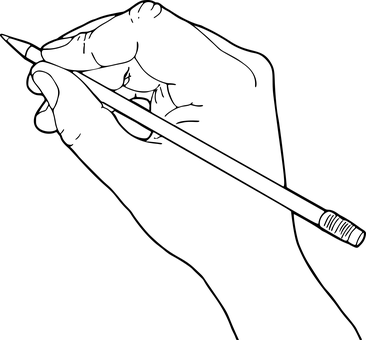 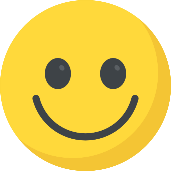 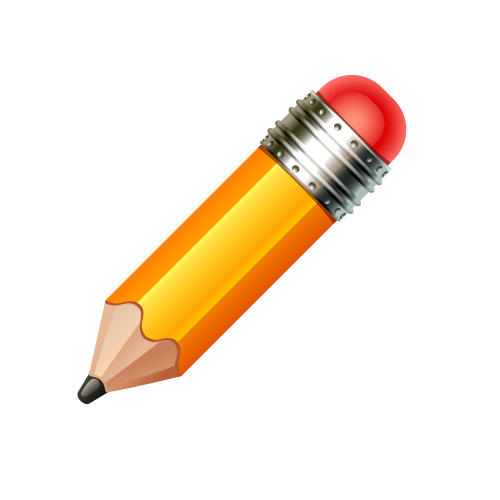 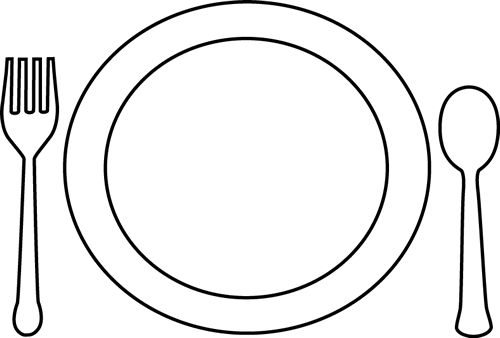 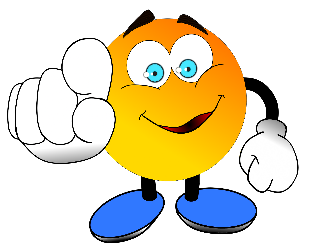 Ask an adult to post it on
#Englishlumni
Draw your 
ideal plate
or drink
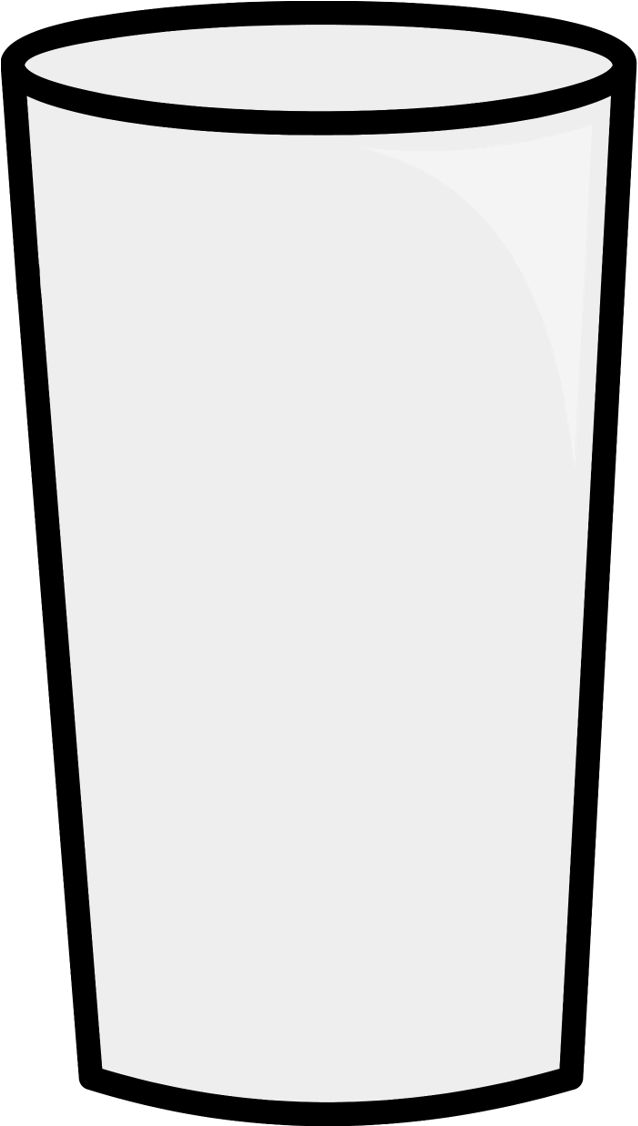 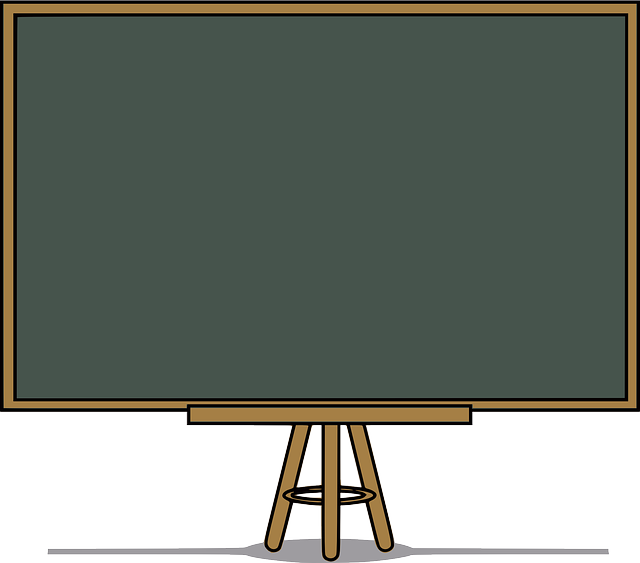 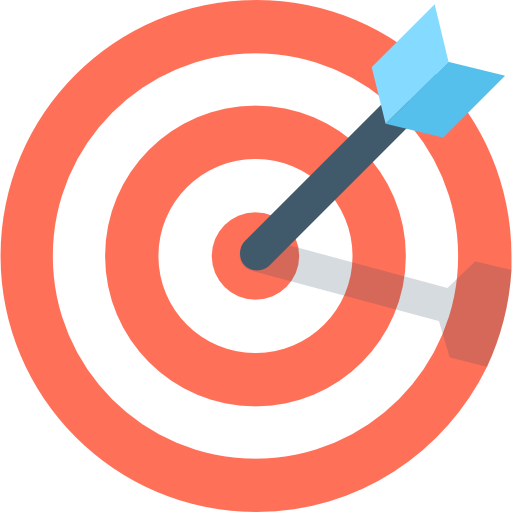 Today’s lesson
Sentiments
L’alimentation
J’aime / je n’aime pas
Sain ou non?
Exprimer ses goûts
Récapitulons
Challenge
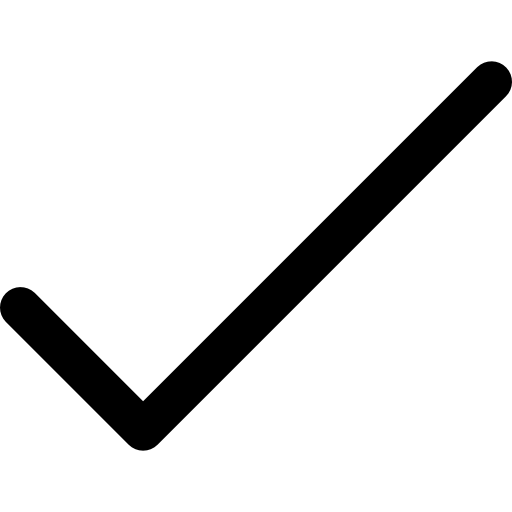 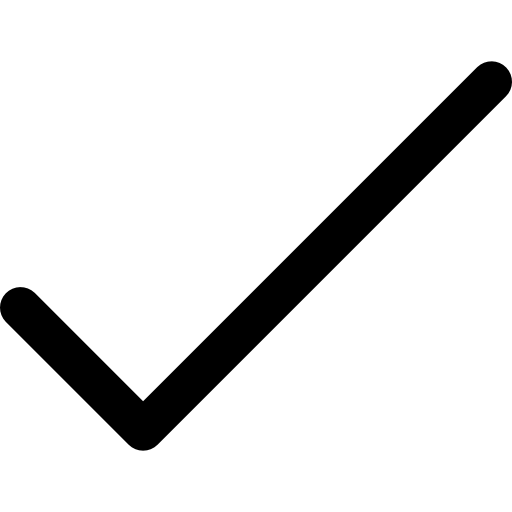 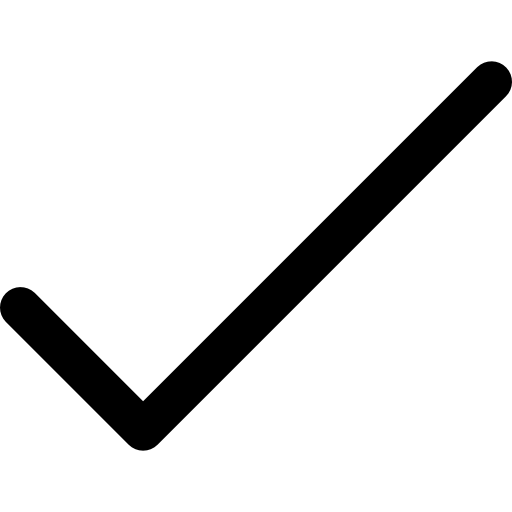 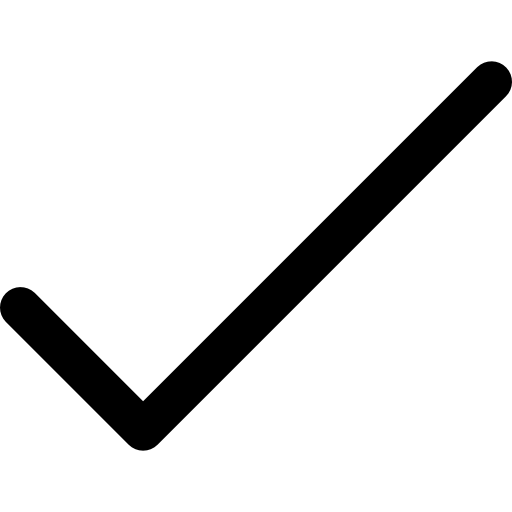 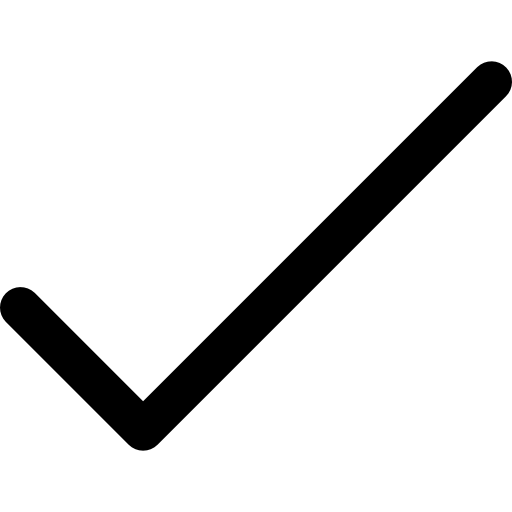 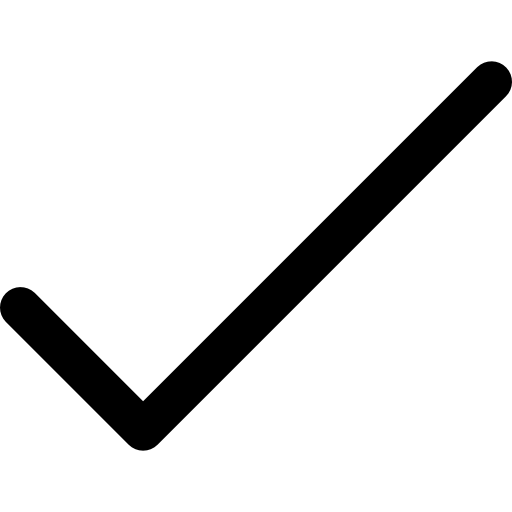 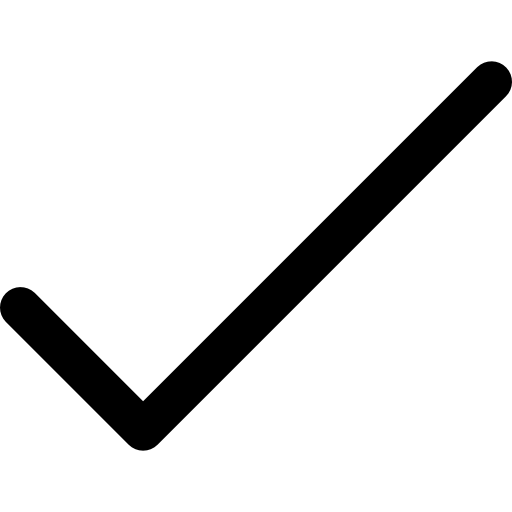 Goodbye song
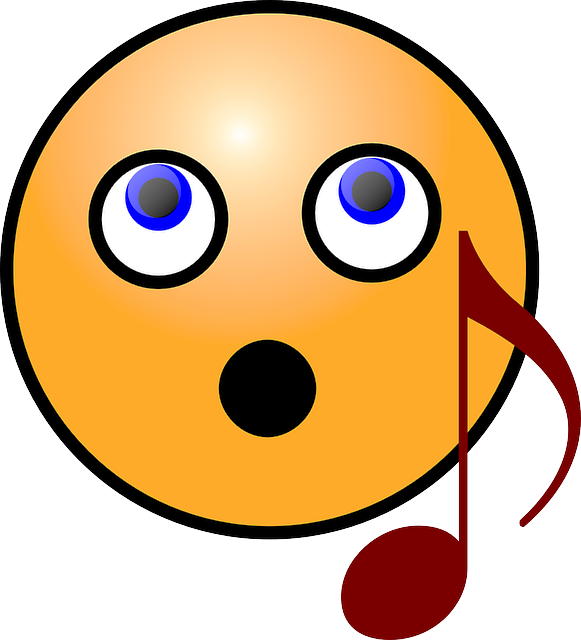 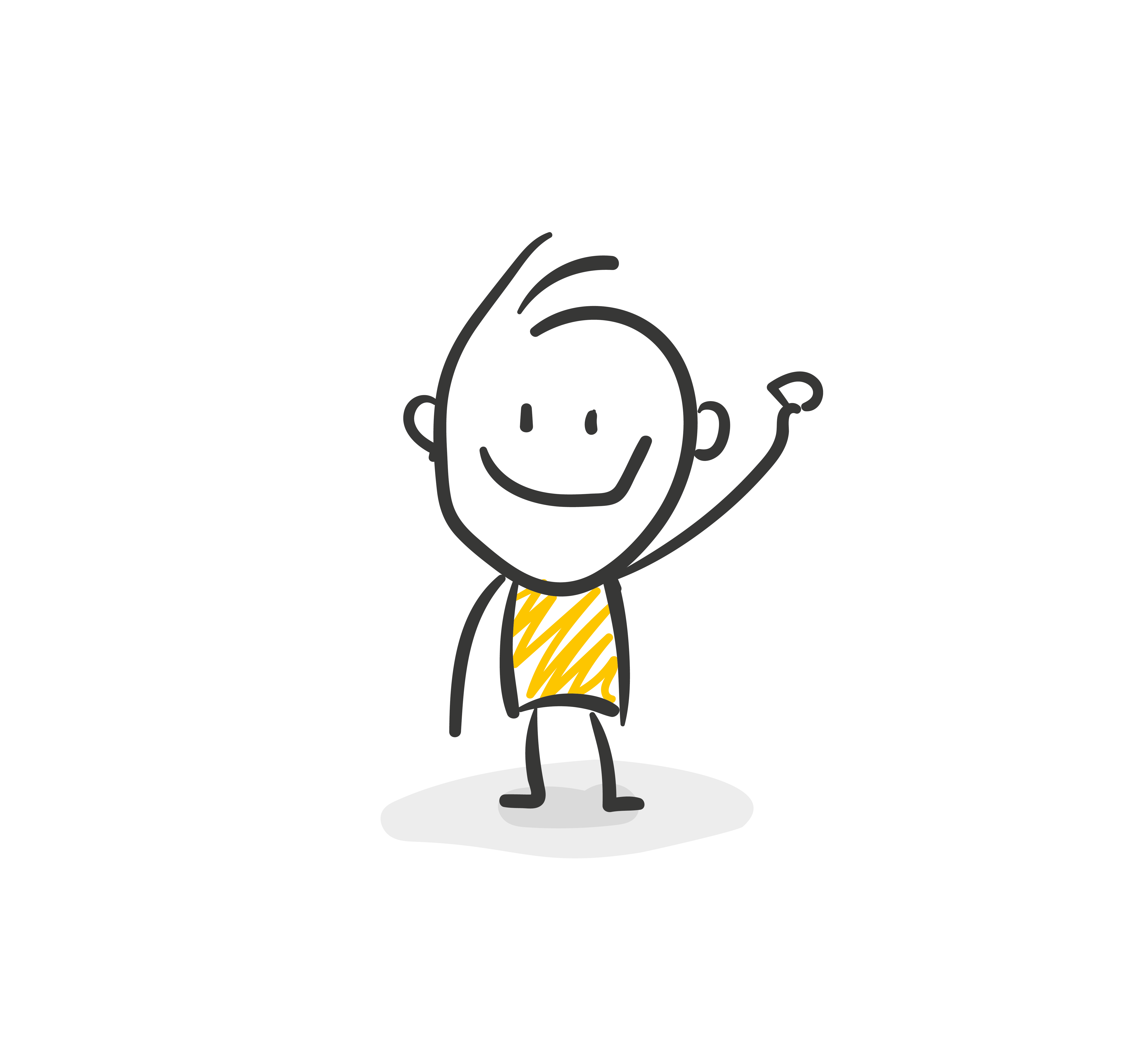 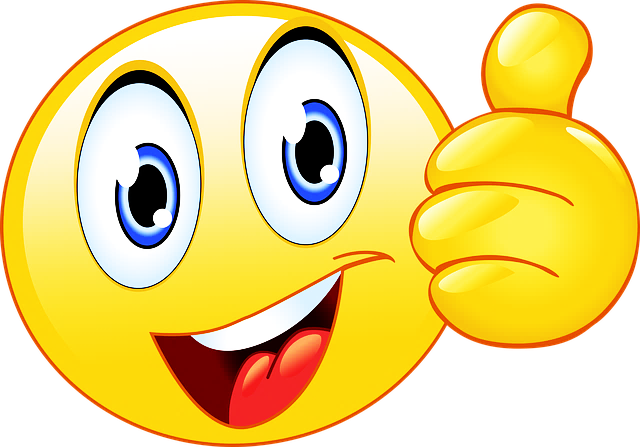 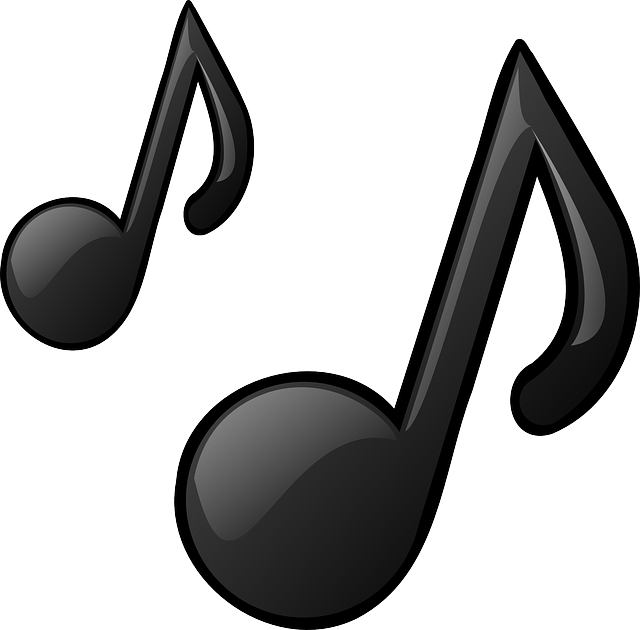 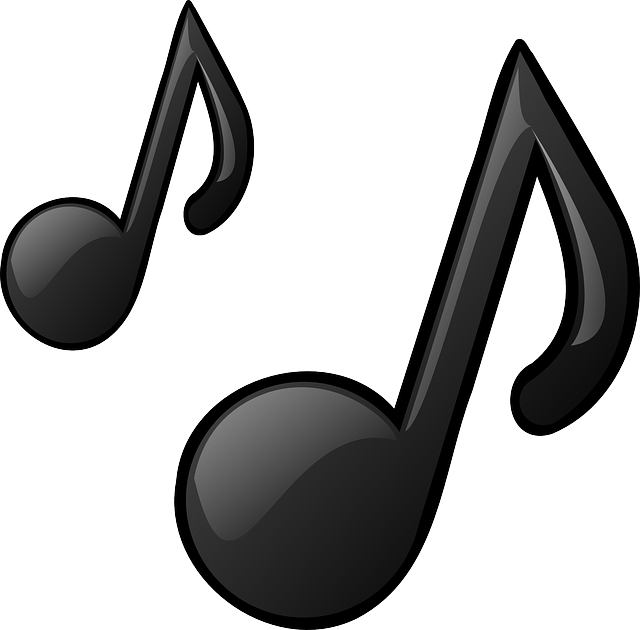 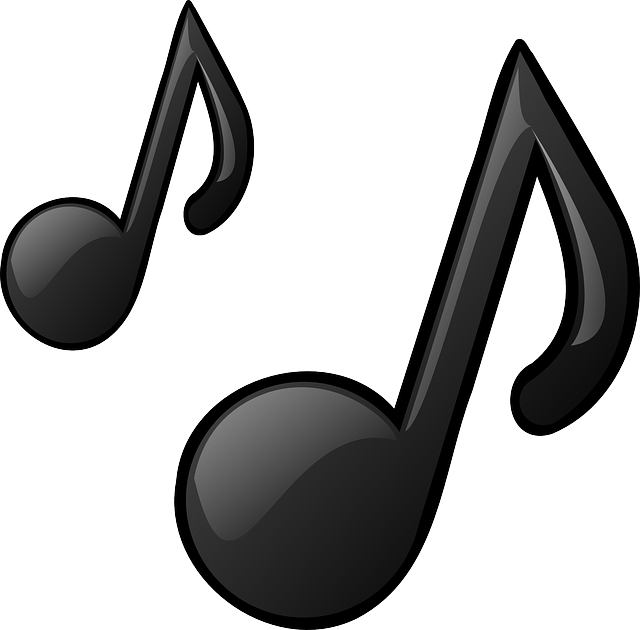 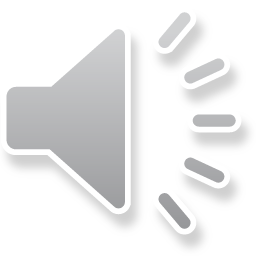 CM2 - Year 6
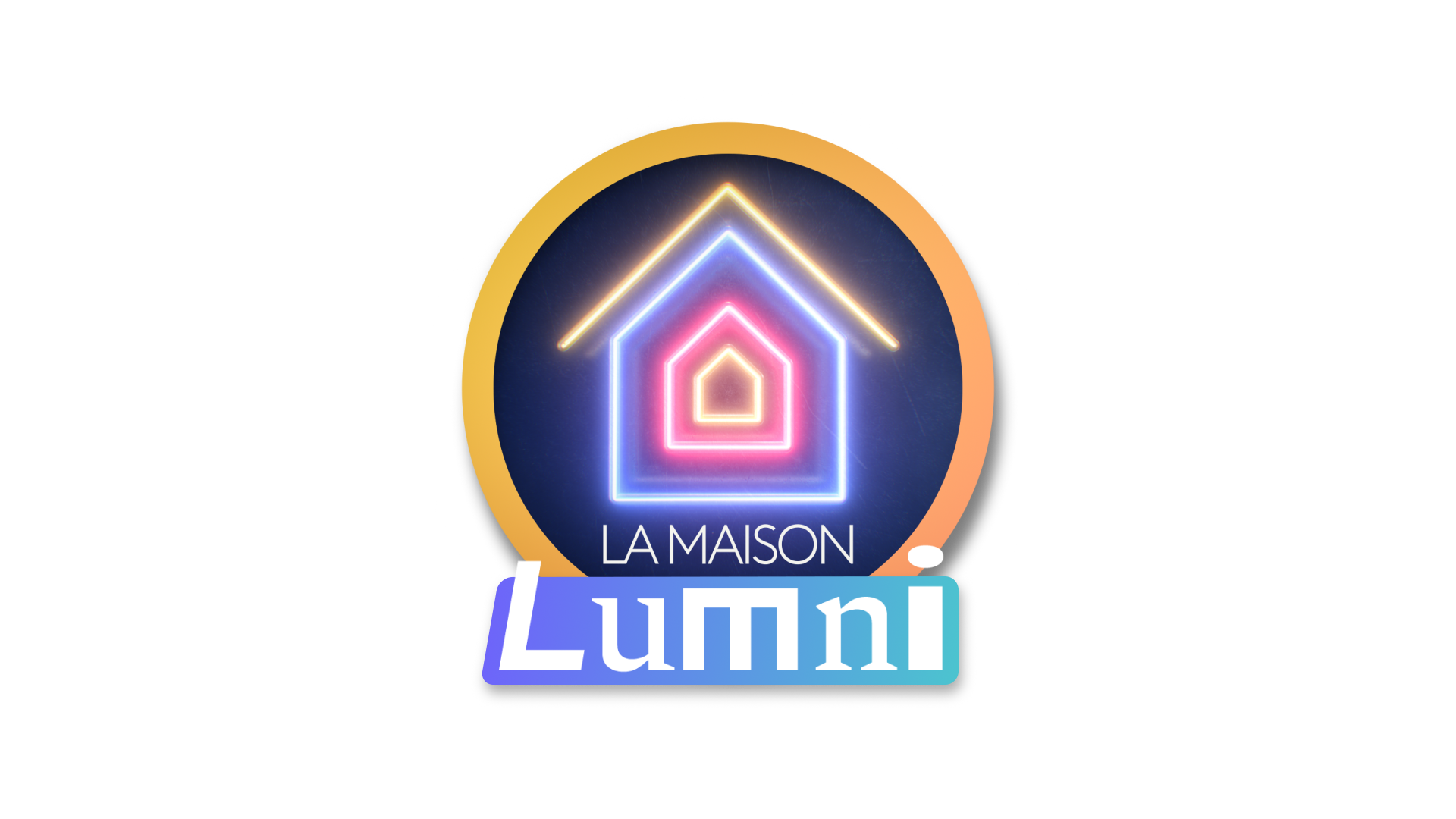 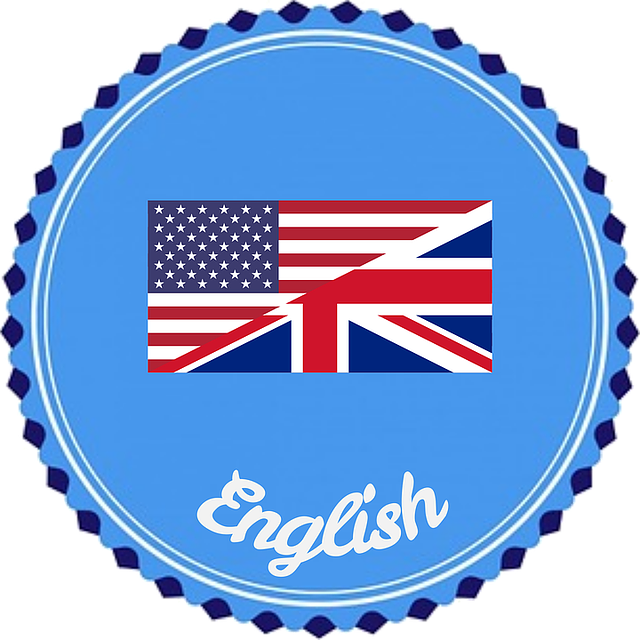 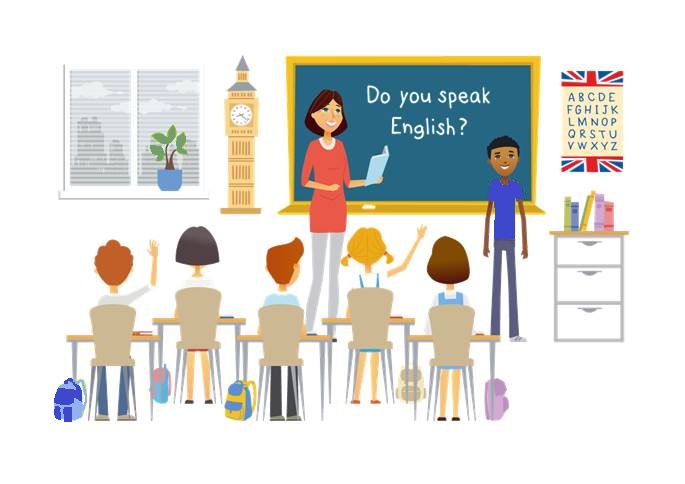 Goodbye
from Mathilde and Sandrine
Ressources and contributions
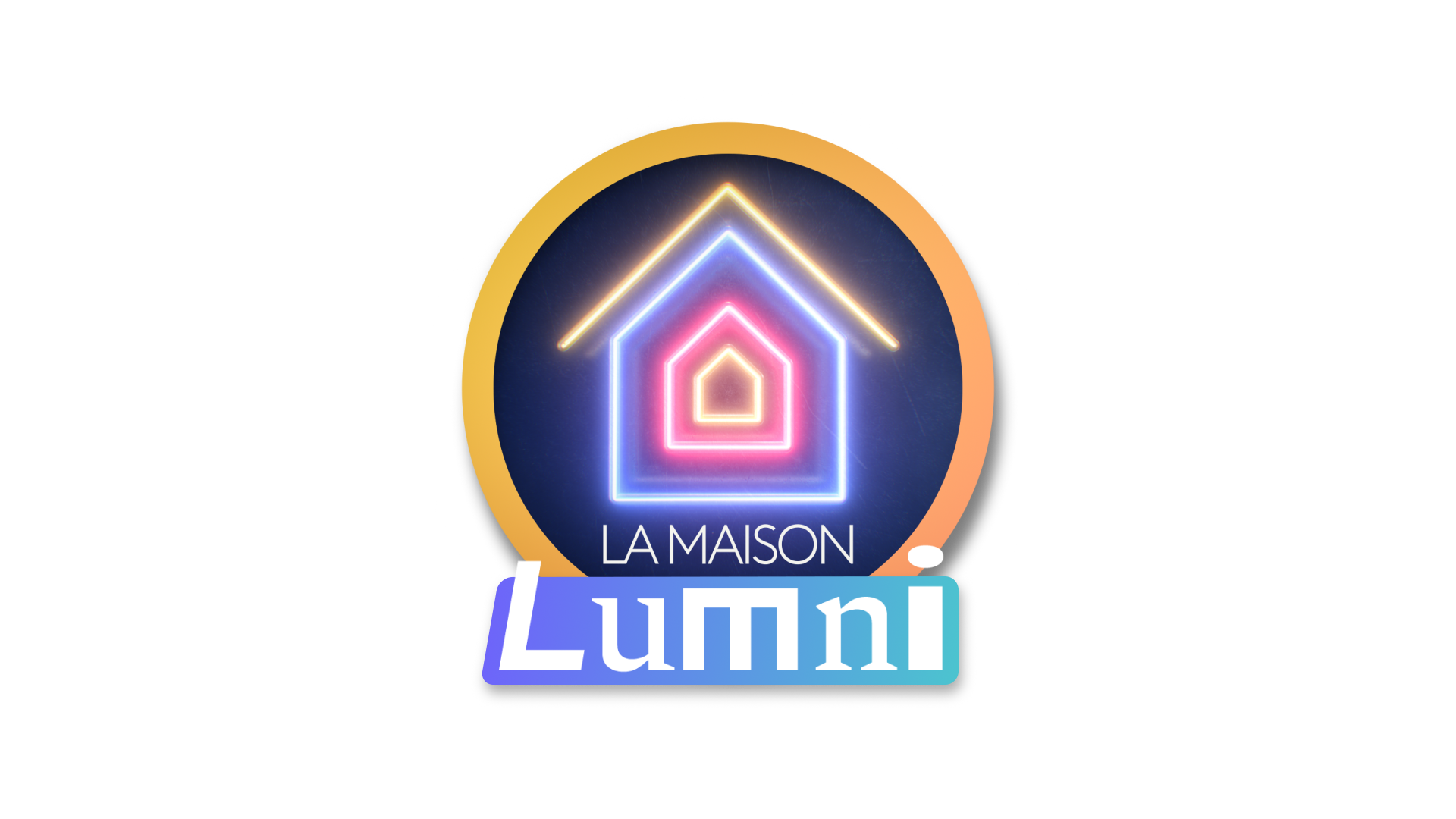 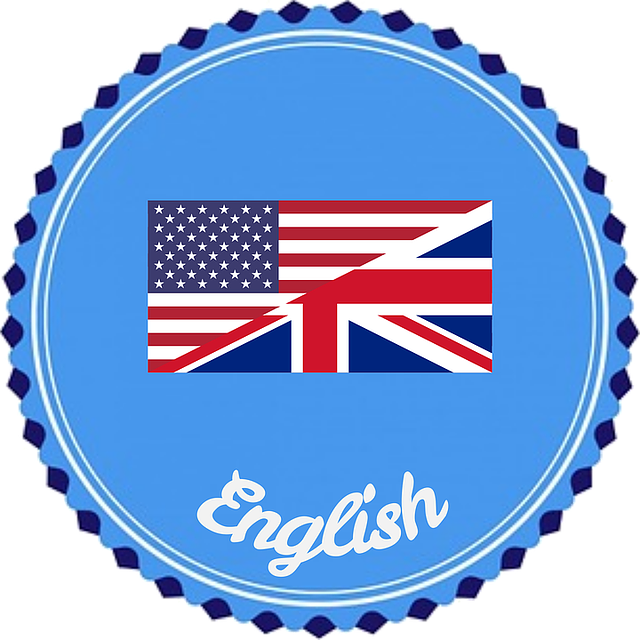 Pictures
https://stock.adobe.com/		https://pixabay.com/fr/
https://www.flaticon.com/		https://www.clipart.com/fr/index
Personal photos
 
Characters 
Sam Lumni and her friends drawn by Manon 

Audio recordings
Voices : Tess, Mansi, Lukas, Immanuel, Emily, Eddie, Sydny, Jacklyn, Richard, Dain, Erin
Music, melody and lyrics by Stephane and François

Conception
 Anna, Anne-Valérie, Mathilde, Sabrina et Sandrine